O-o
Okuma öğretimi slaytları 
5
Yılmaz ÖLMEZ 
https://yilmazolmezs.blogspot.com/                                                                                                   Haşim İşcan İlkokulu  / BURSA
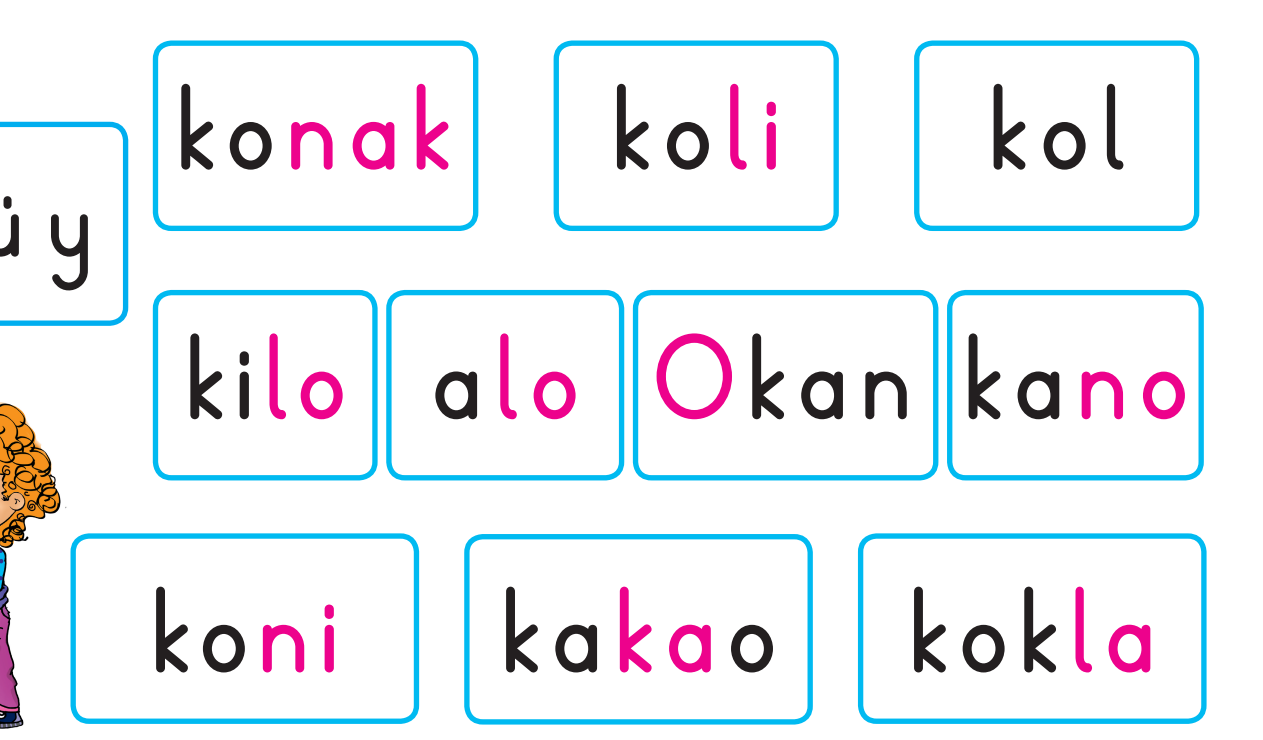 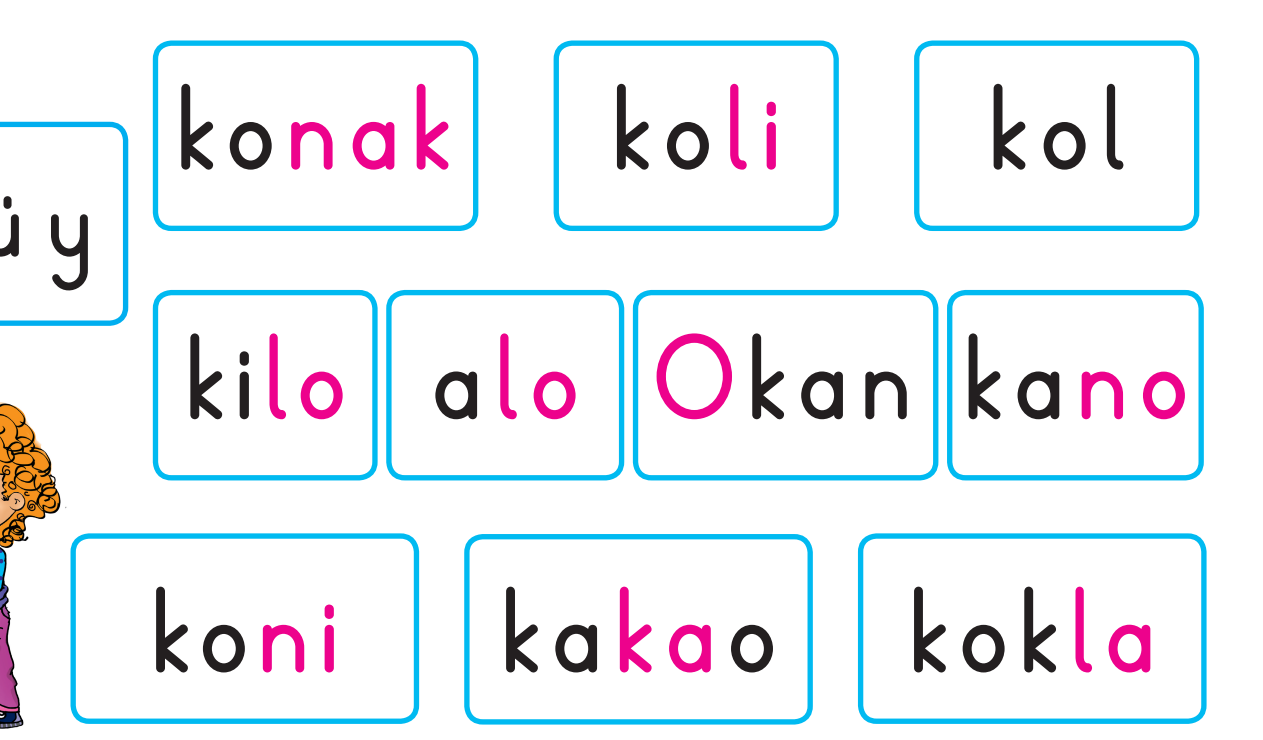 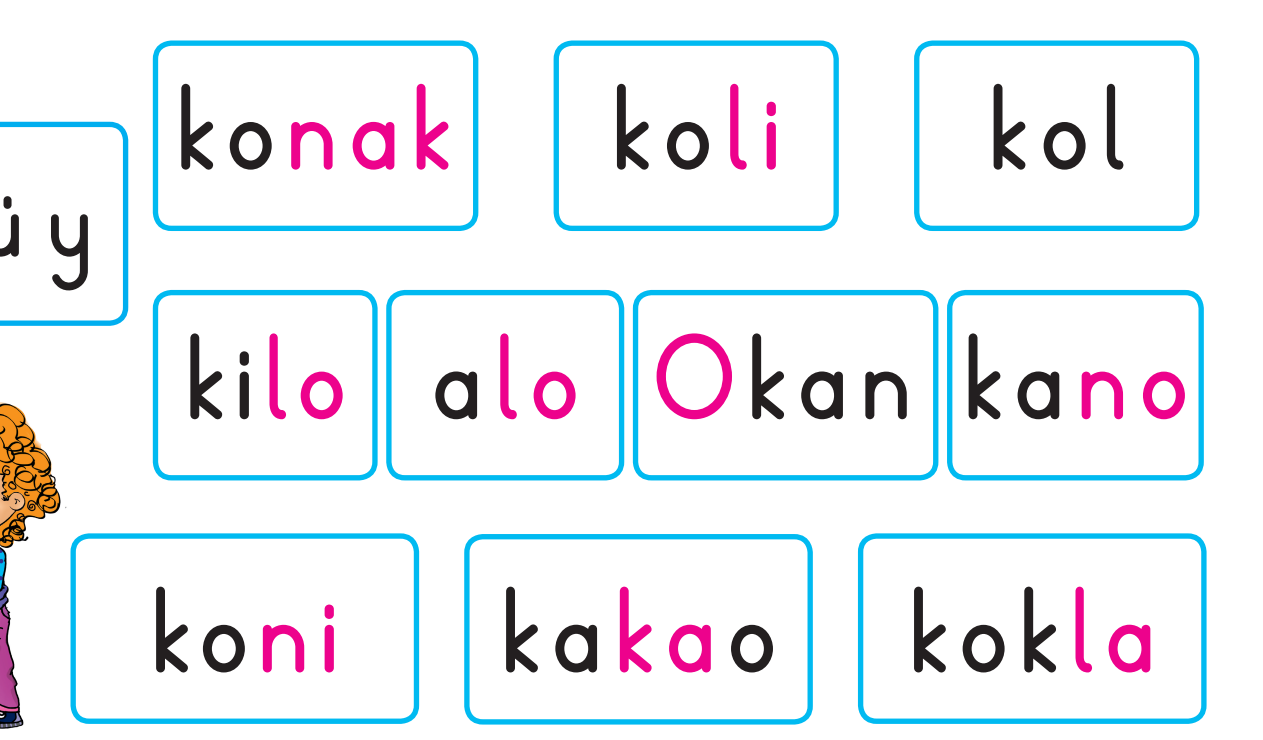 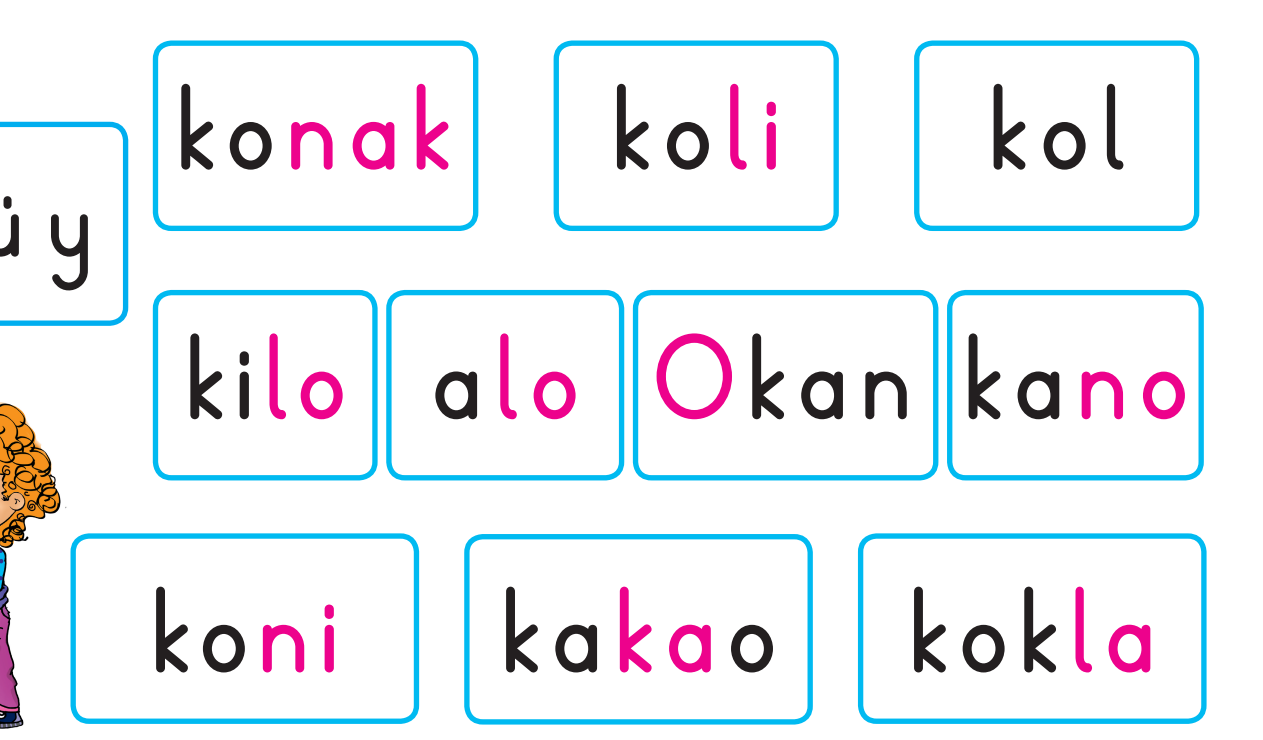 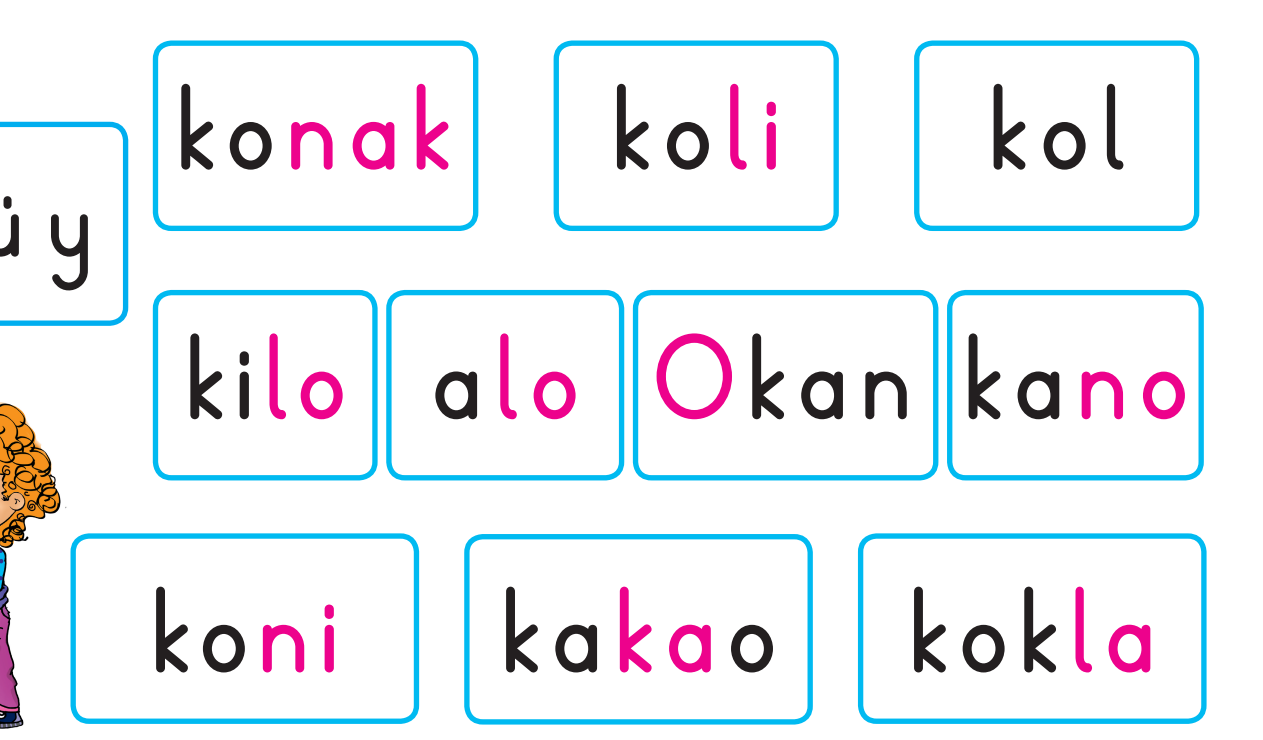 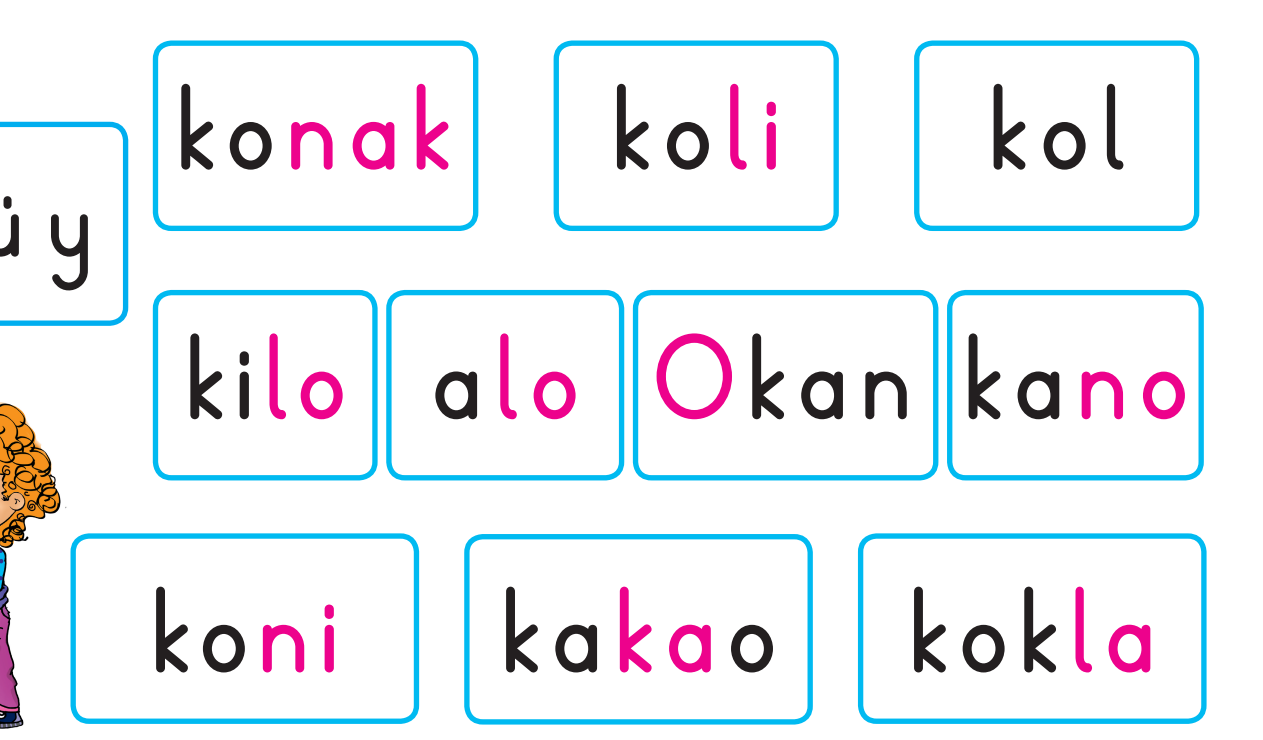 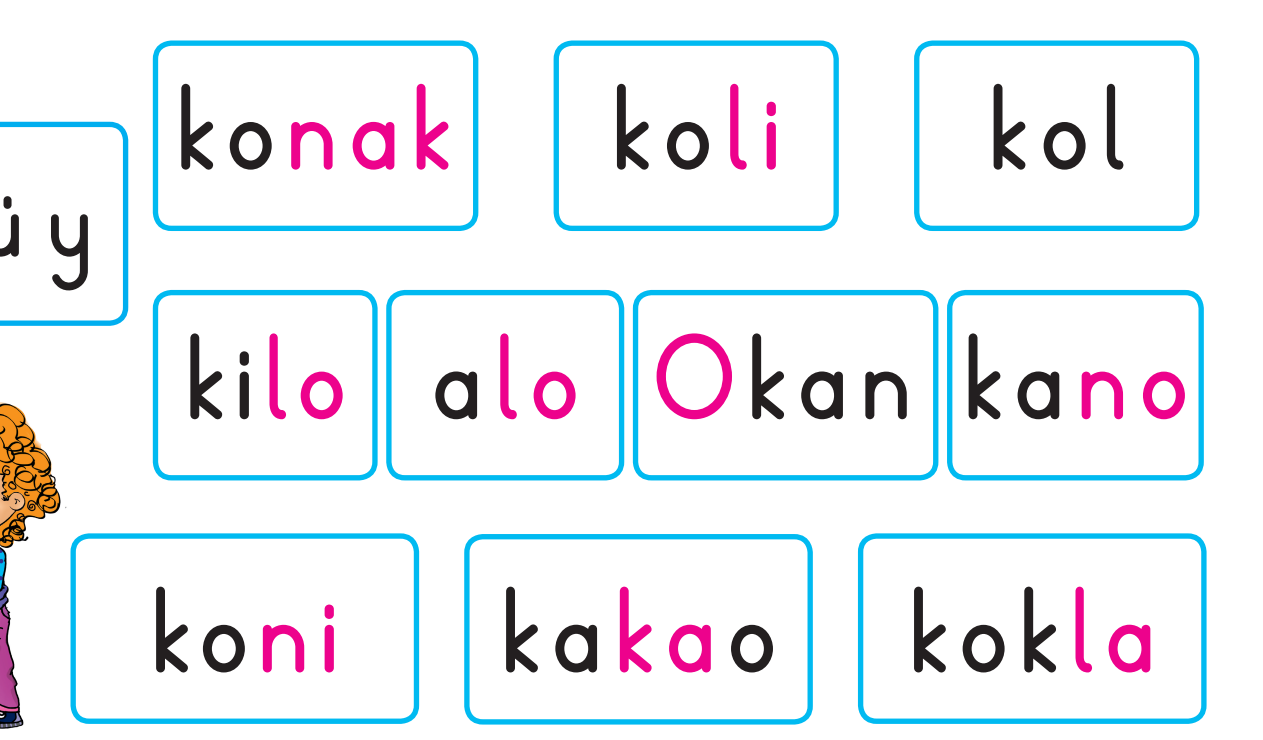 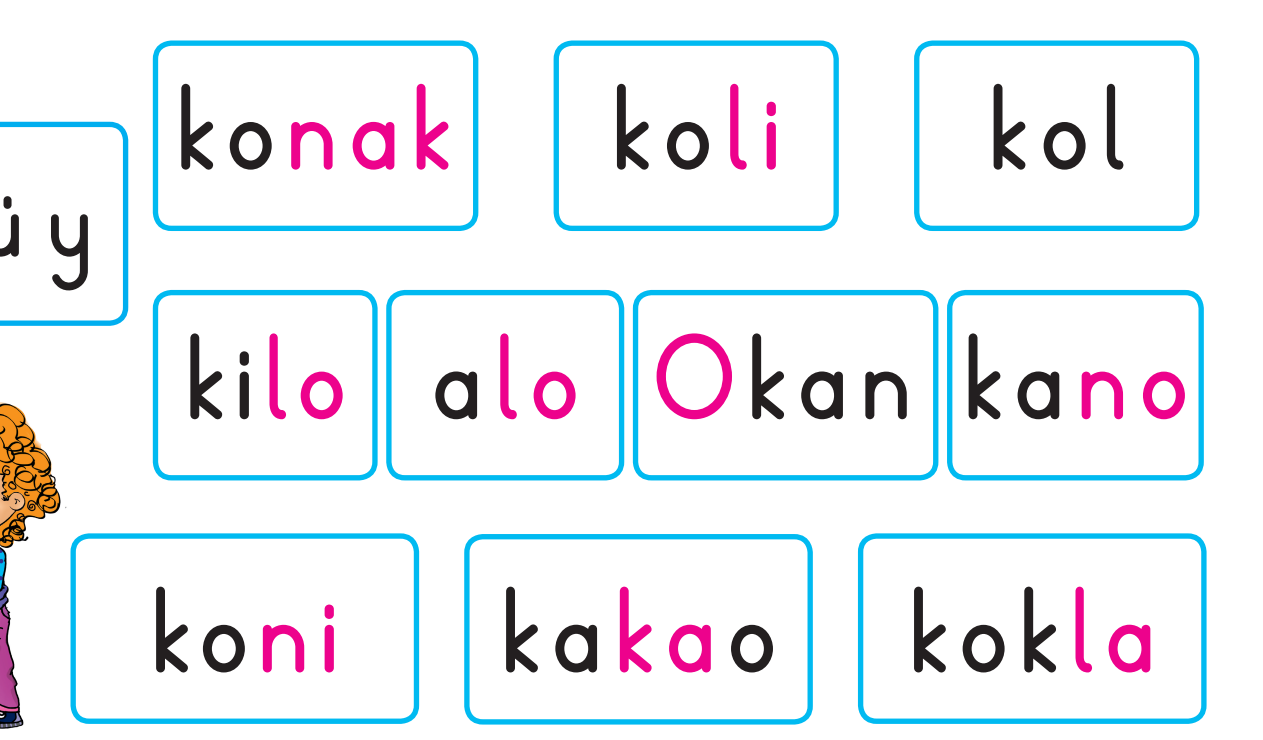 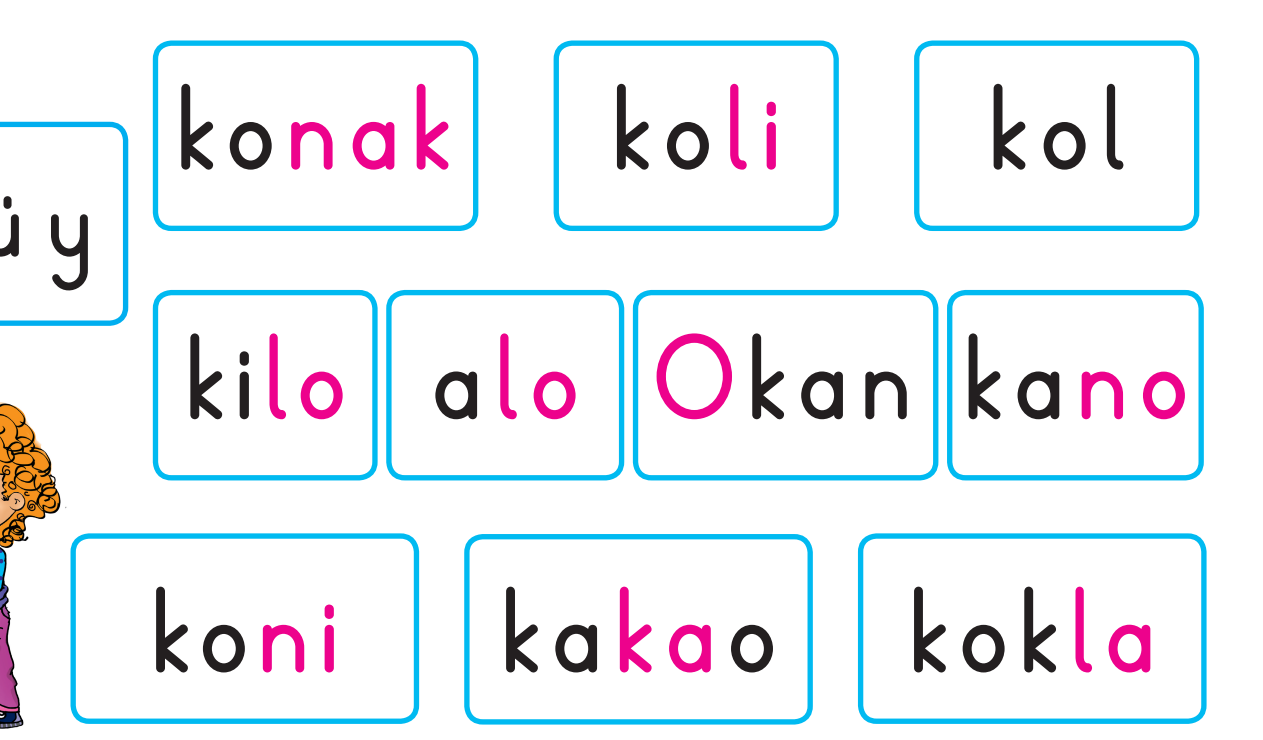 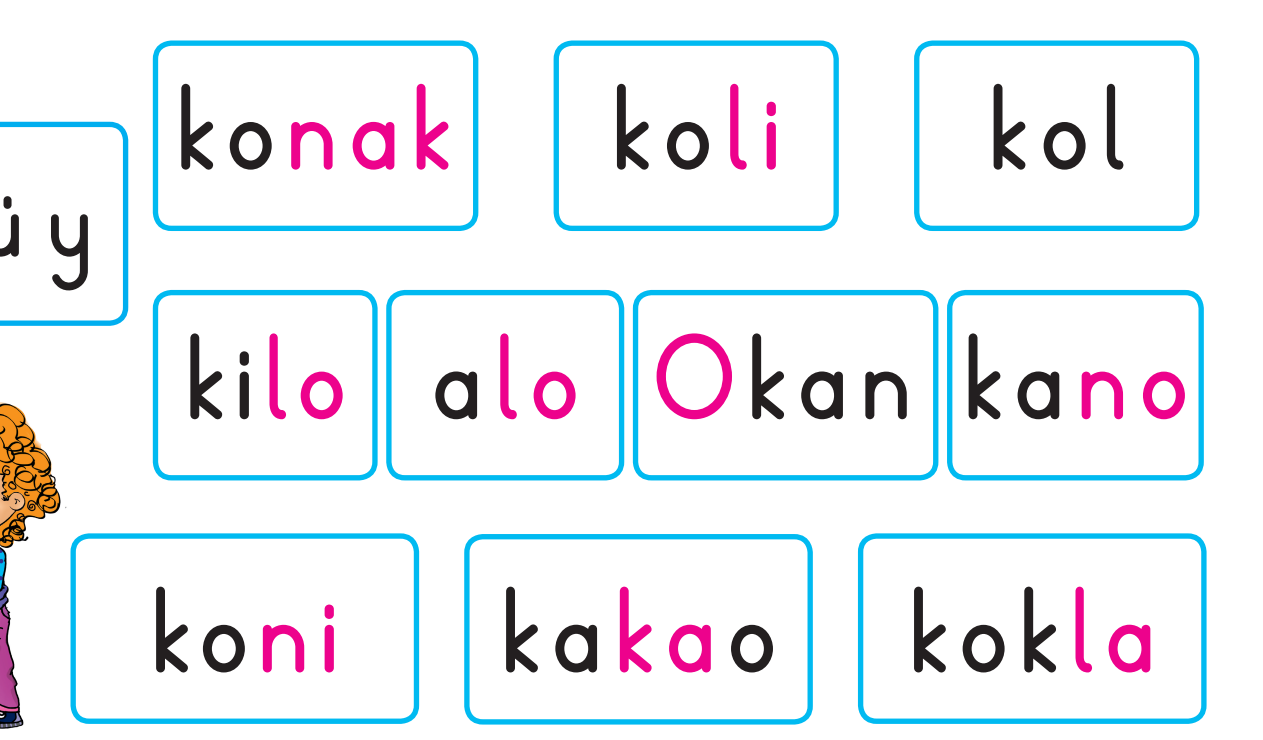 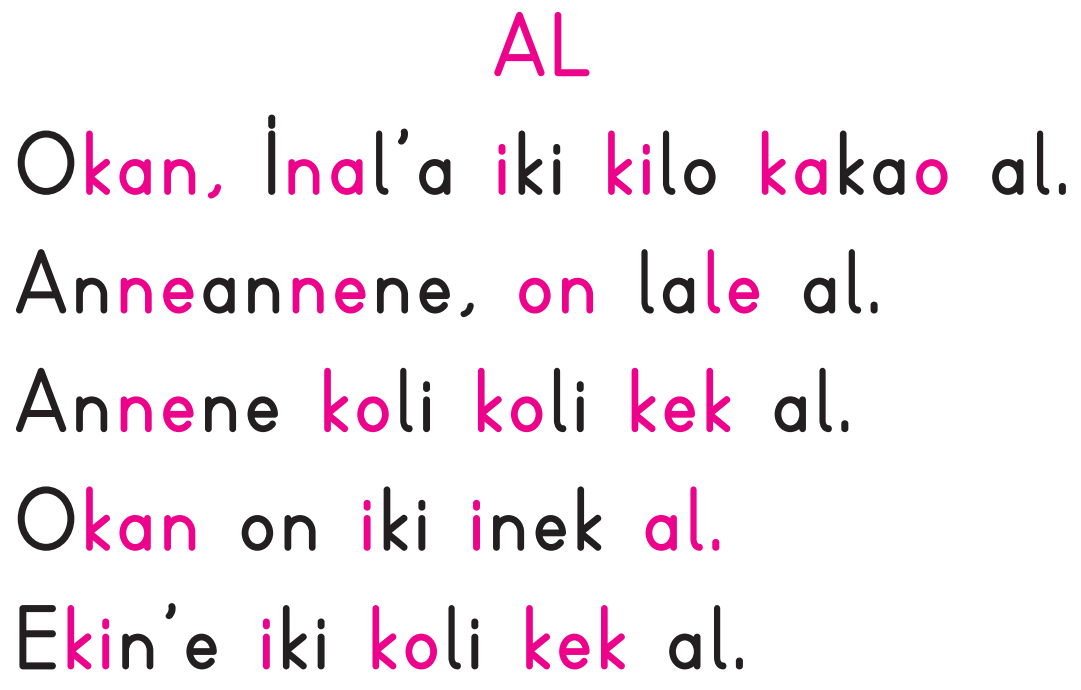 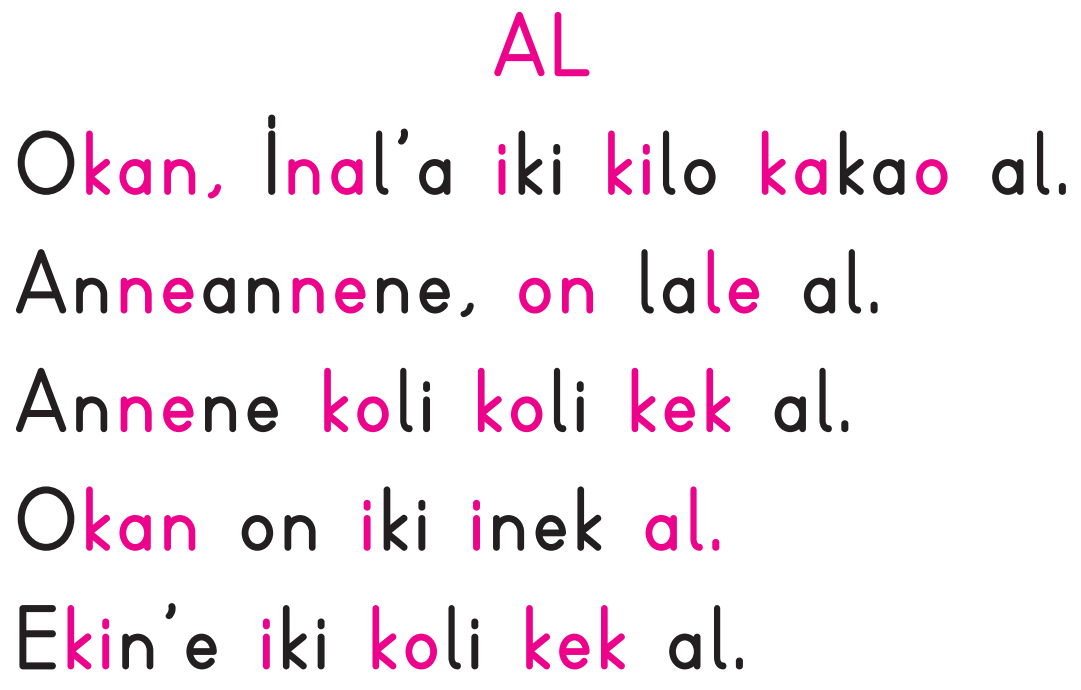 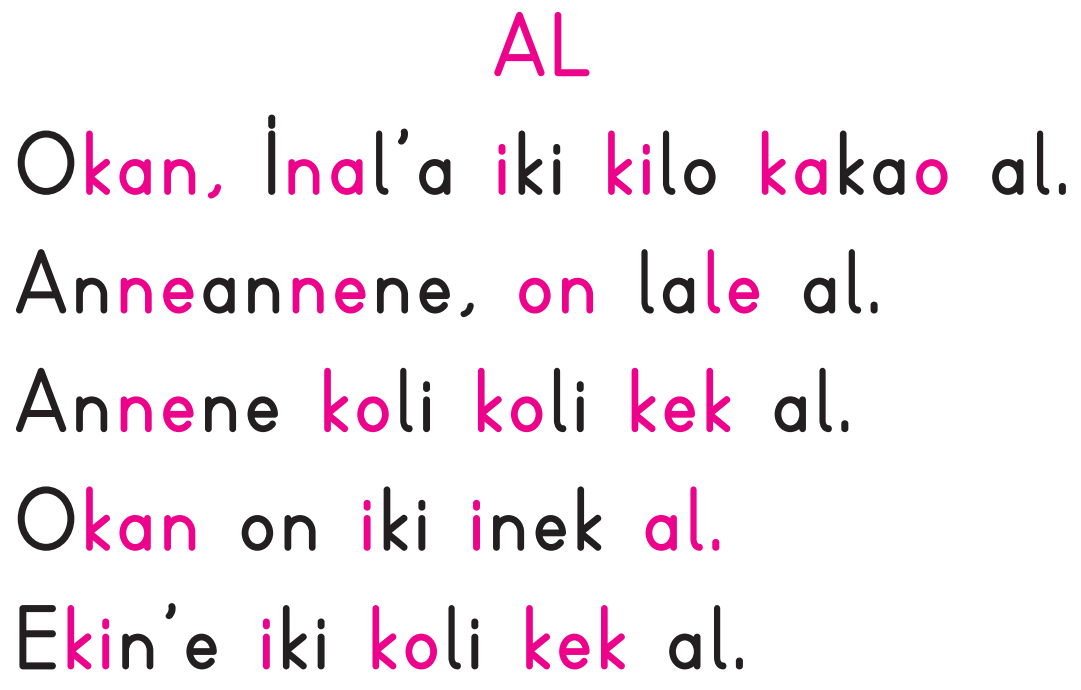 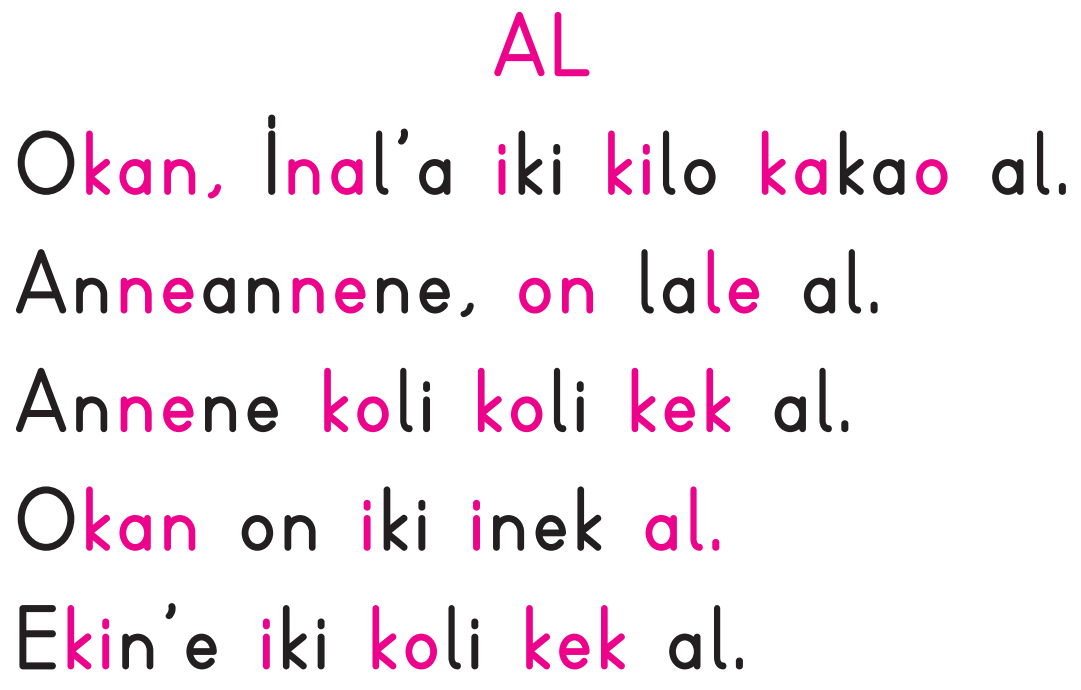 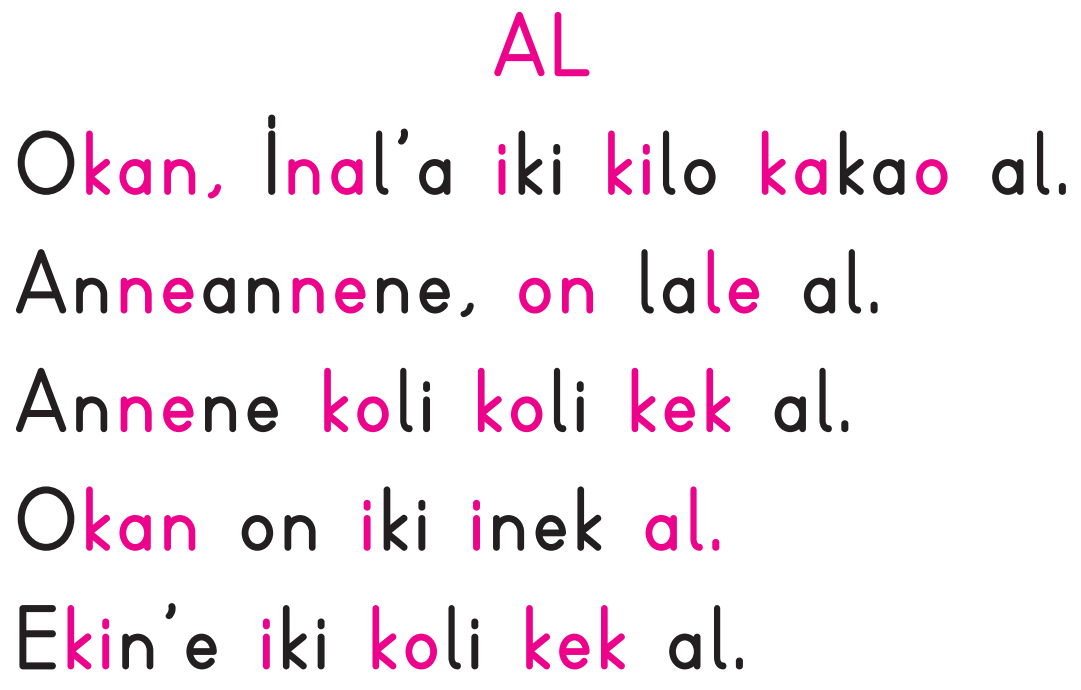 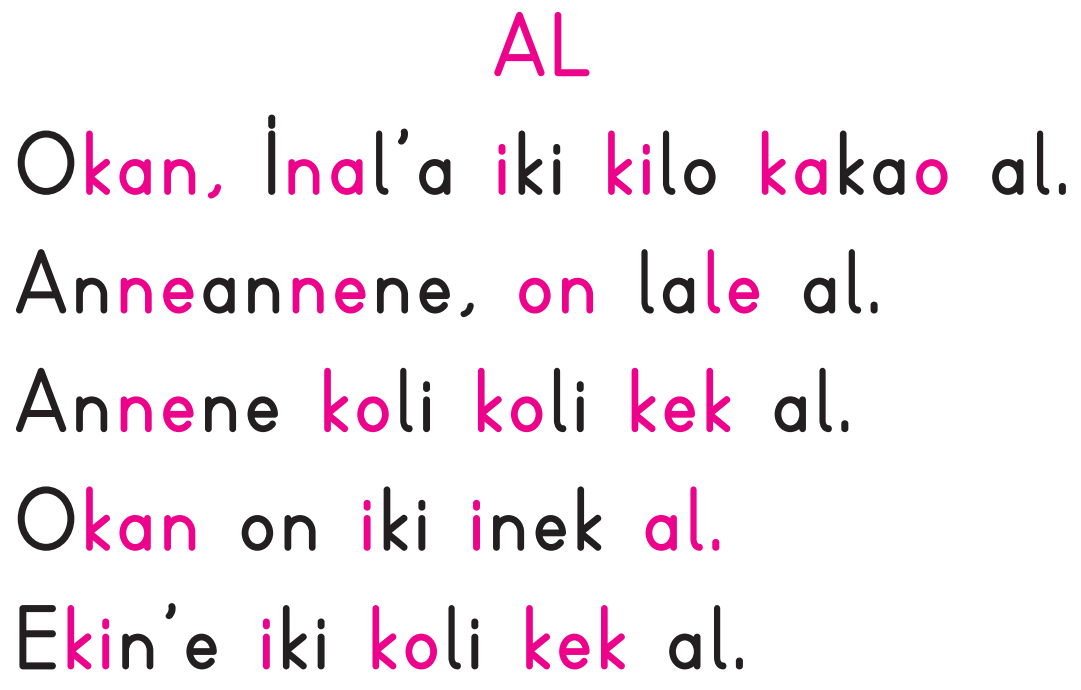 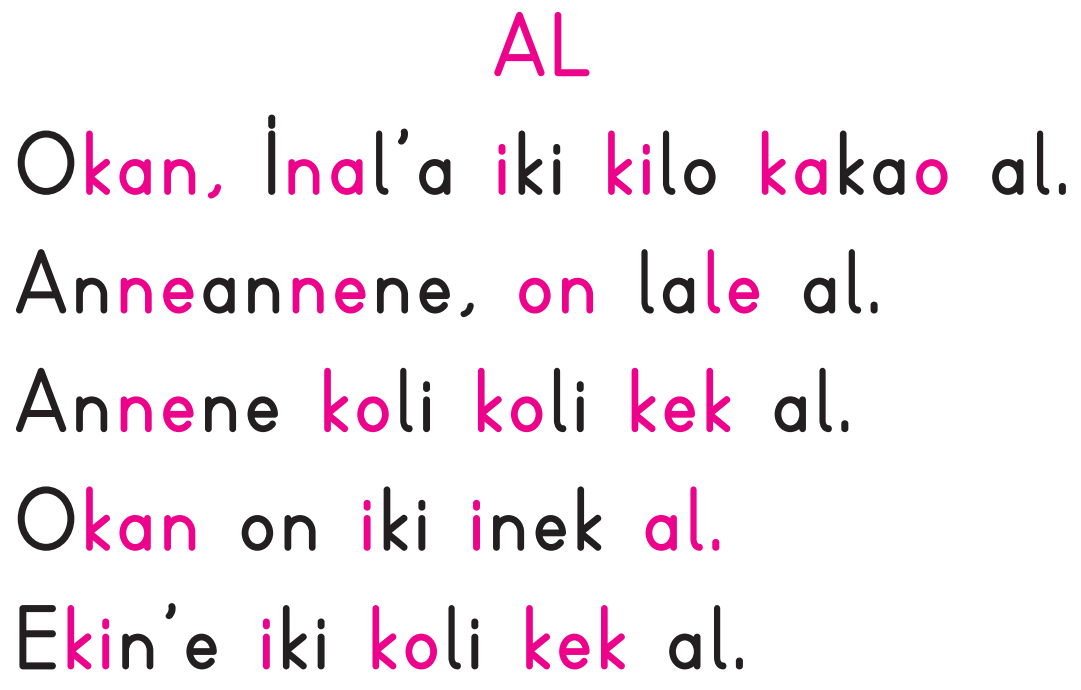 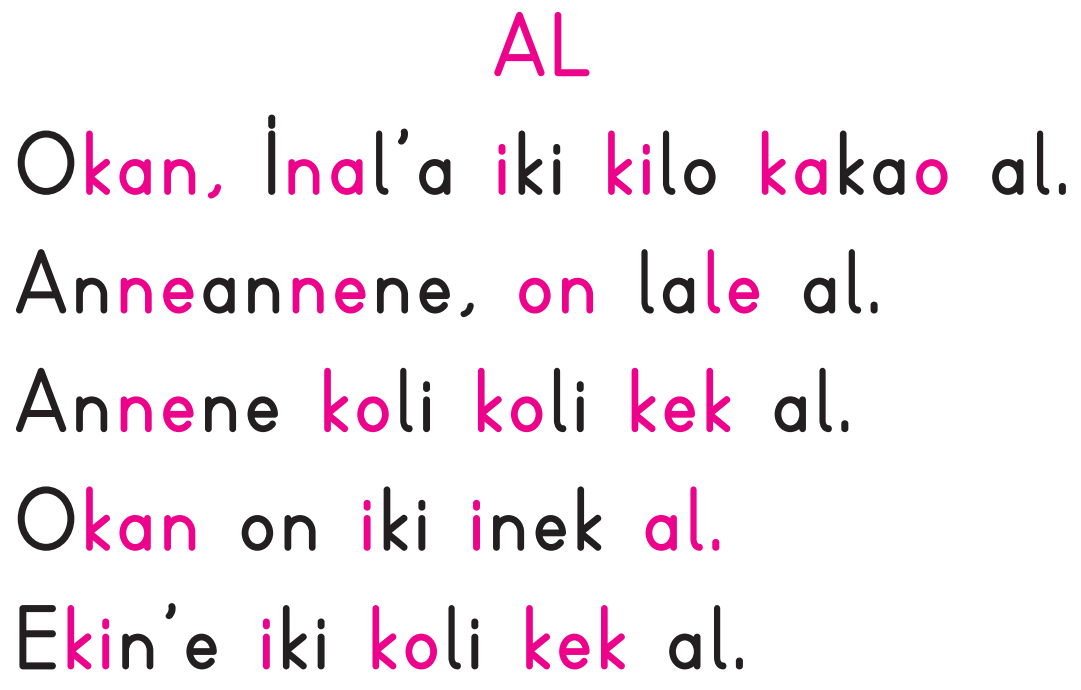 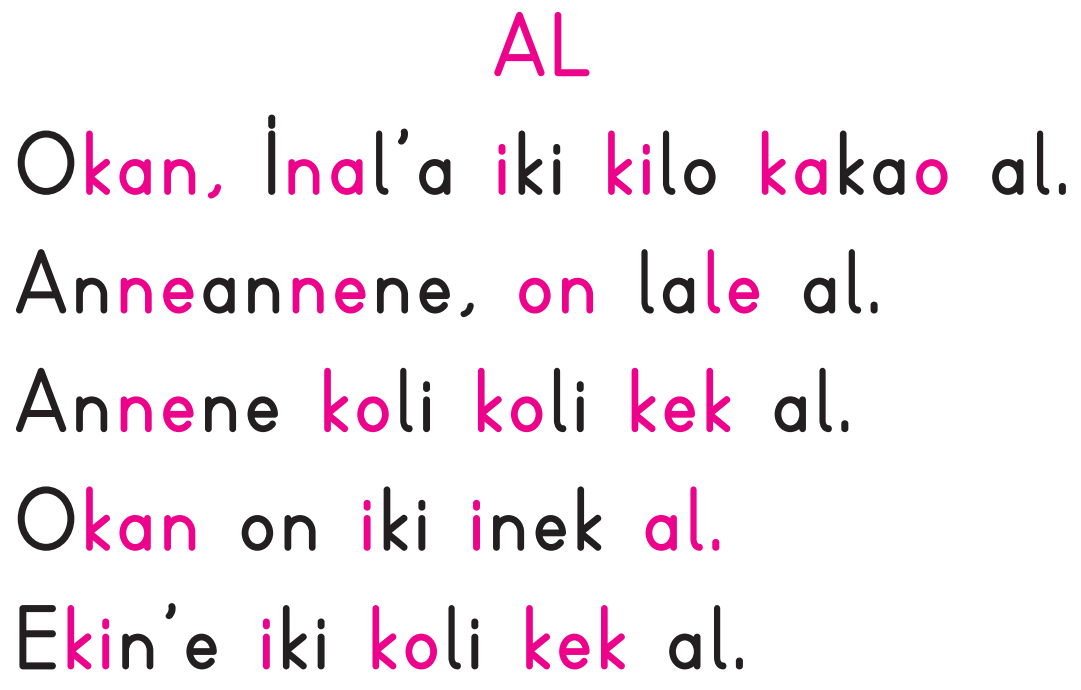 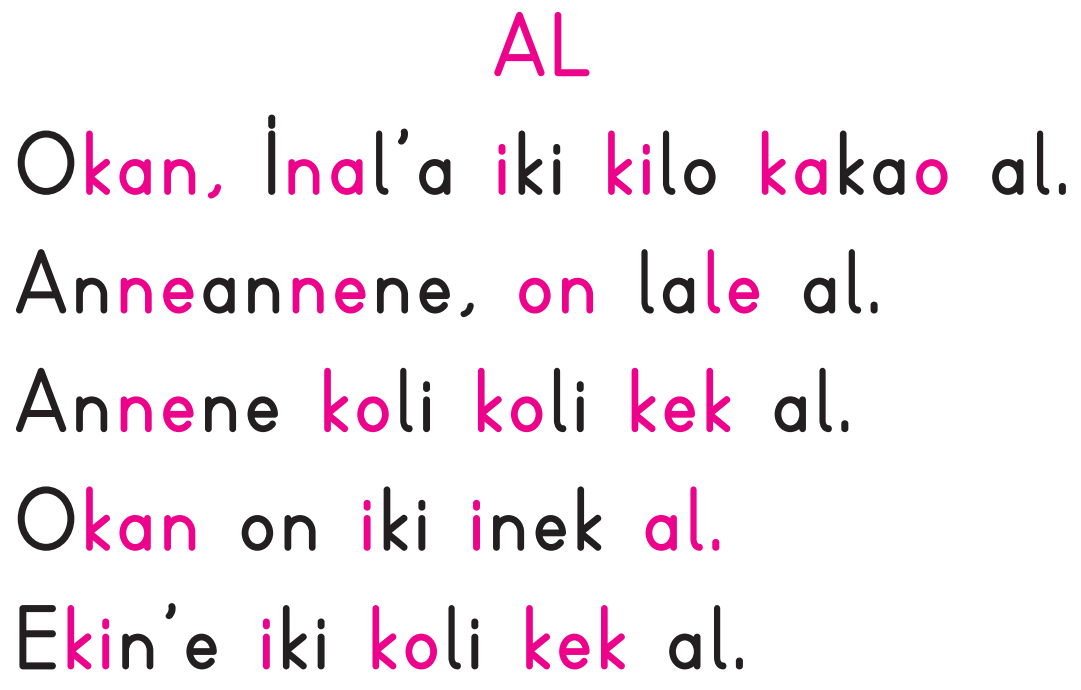 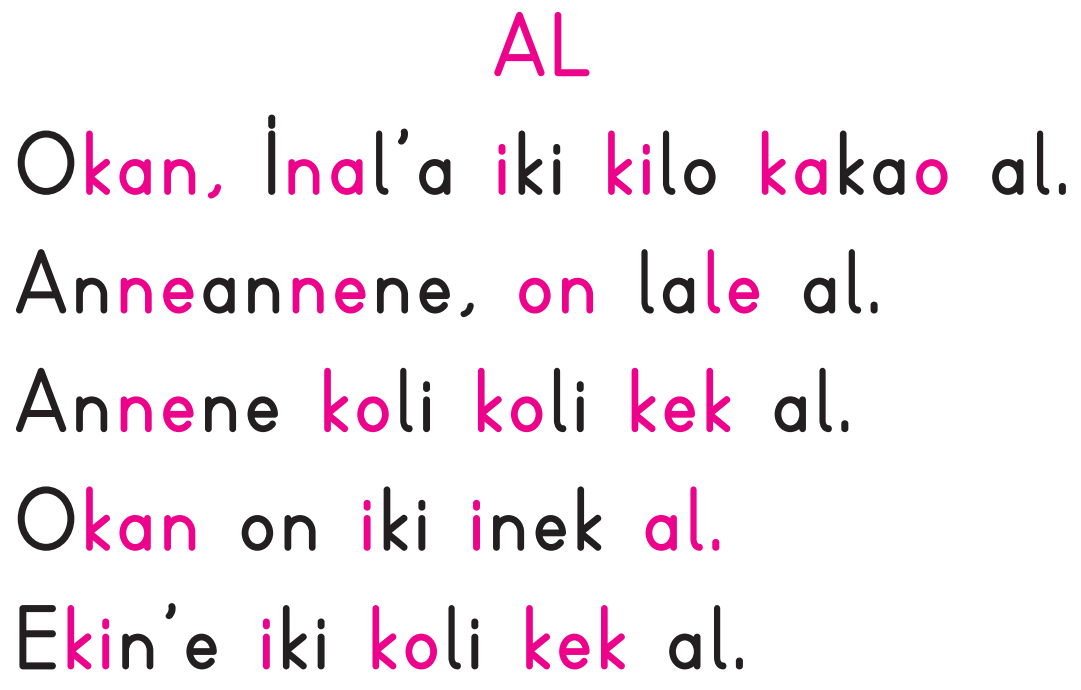 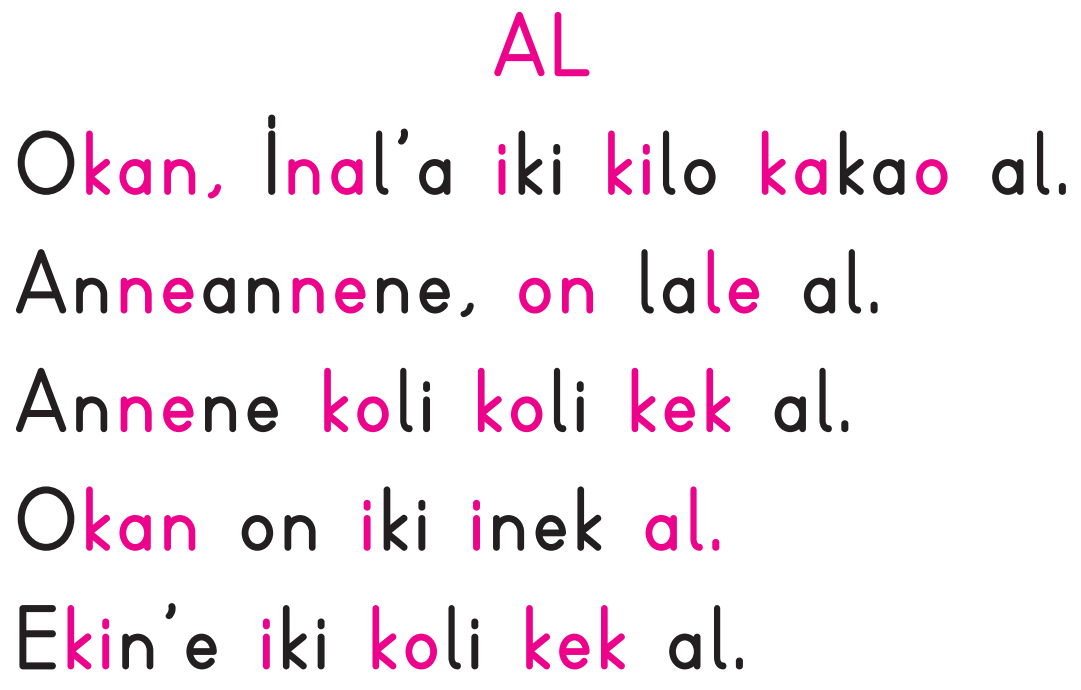 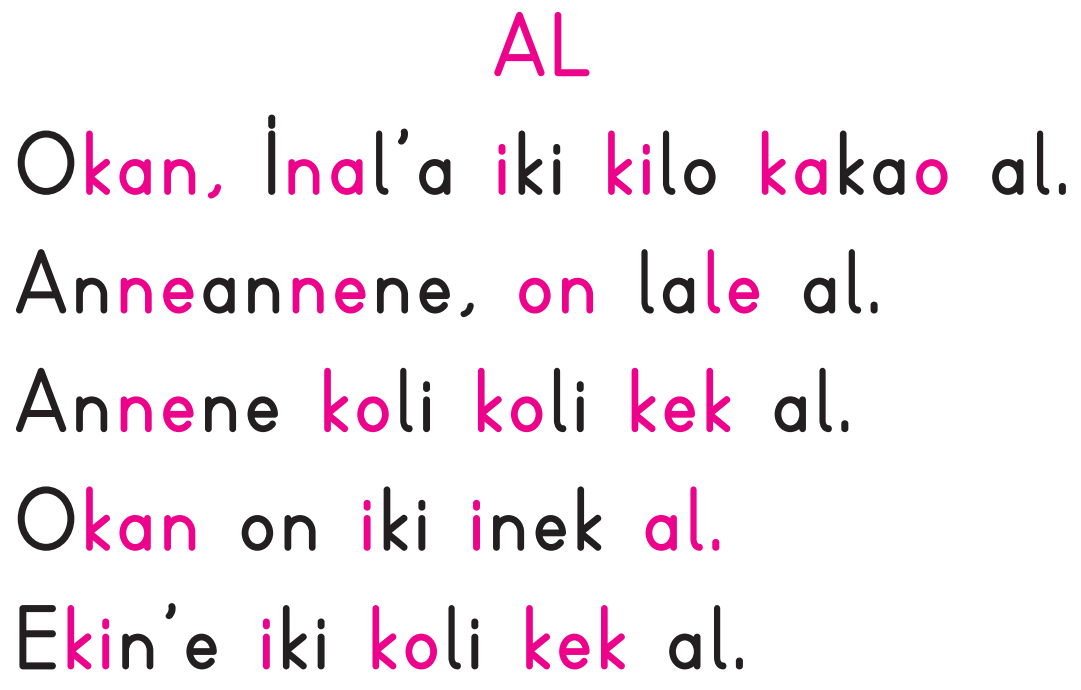 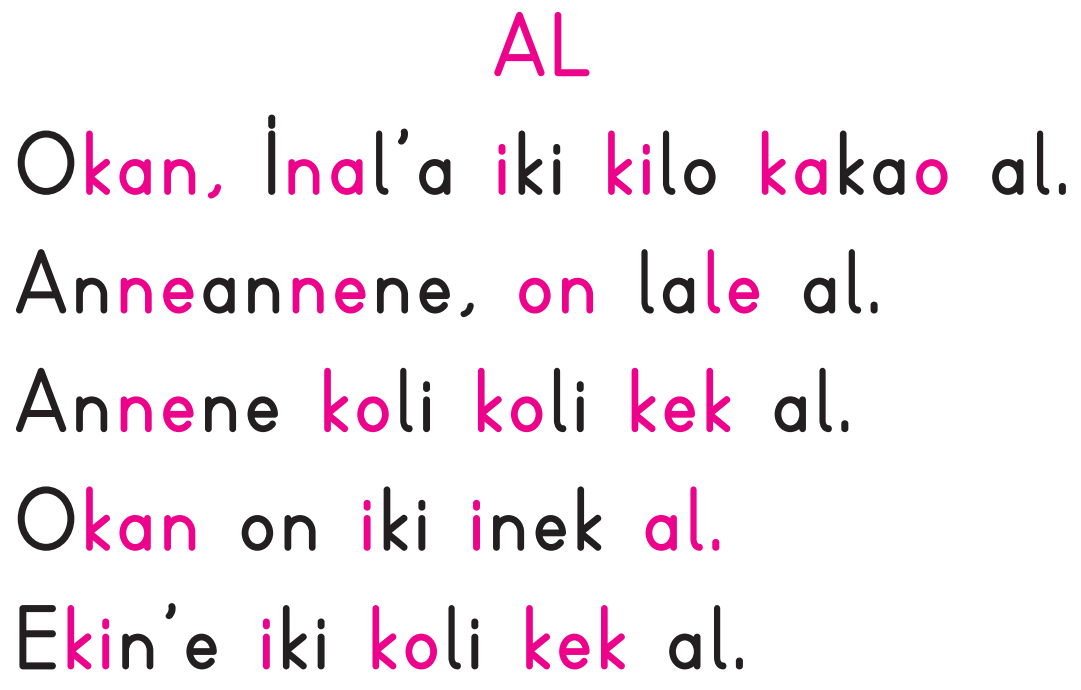 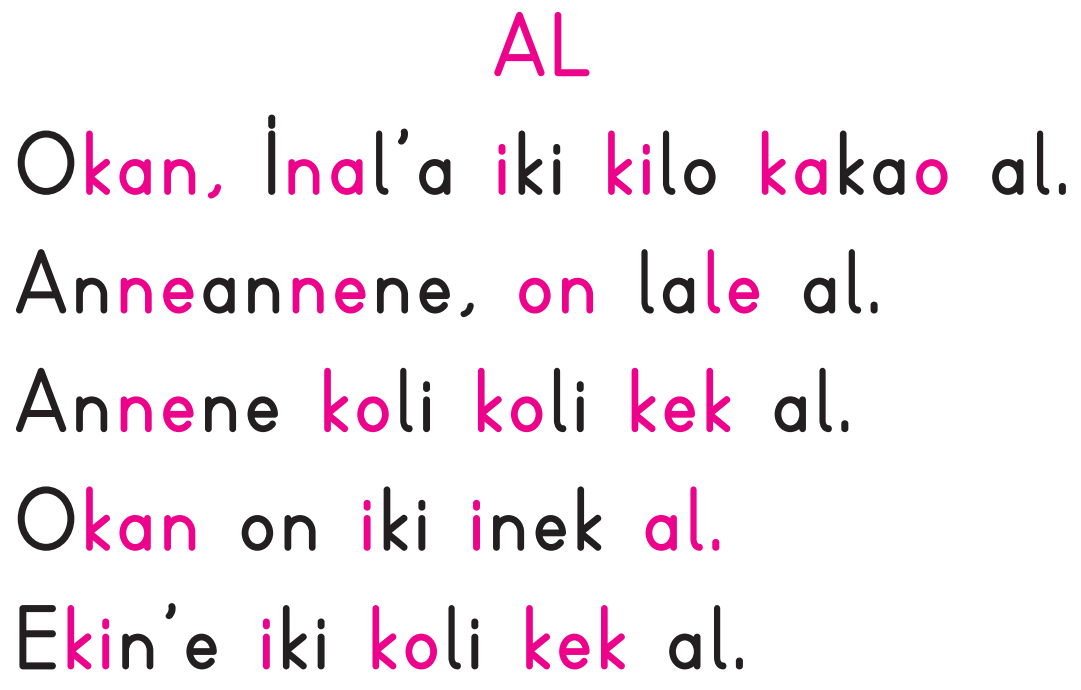 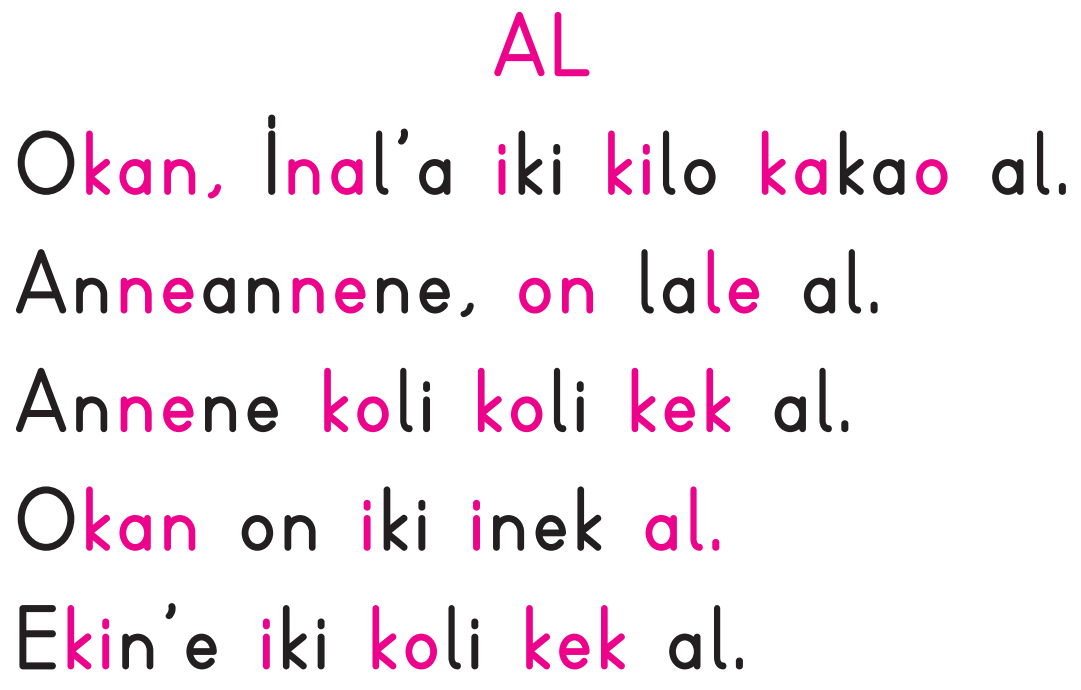 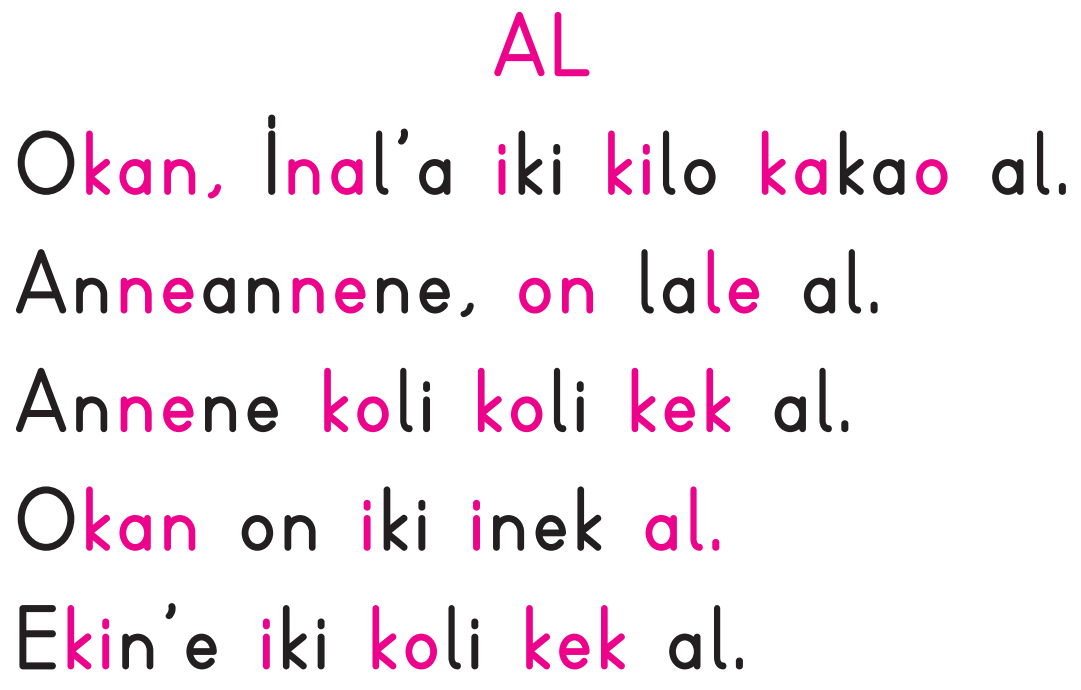 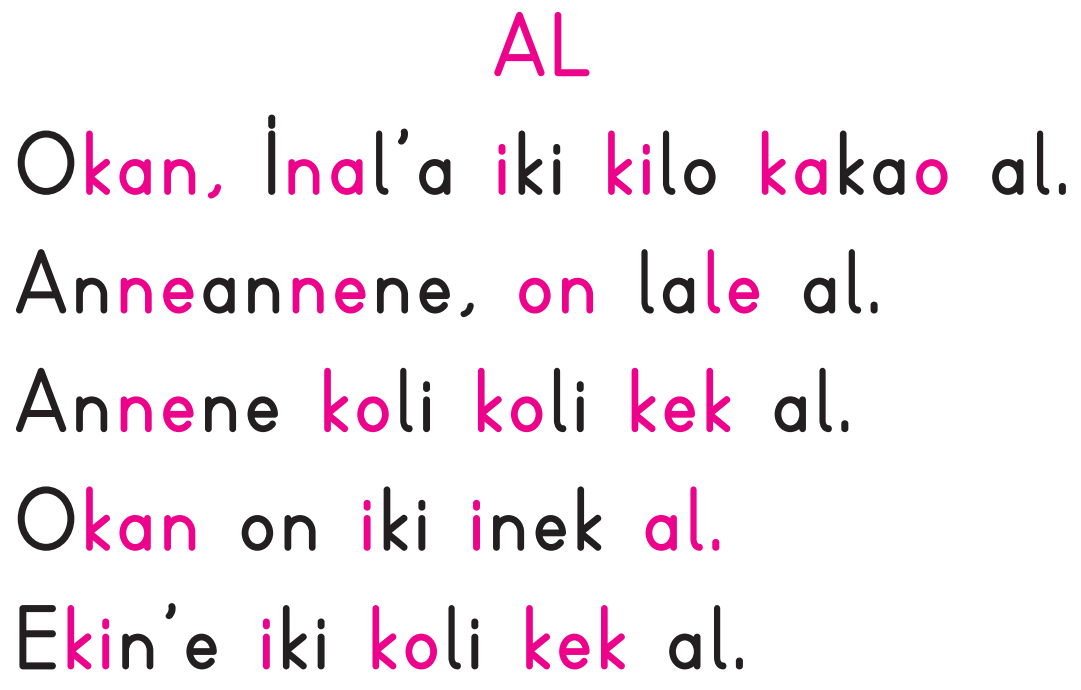 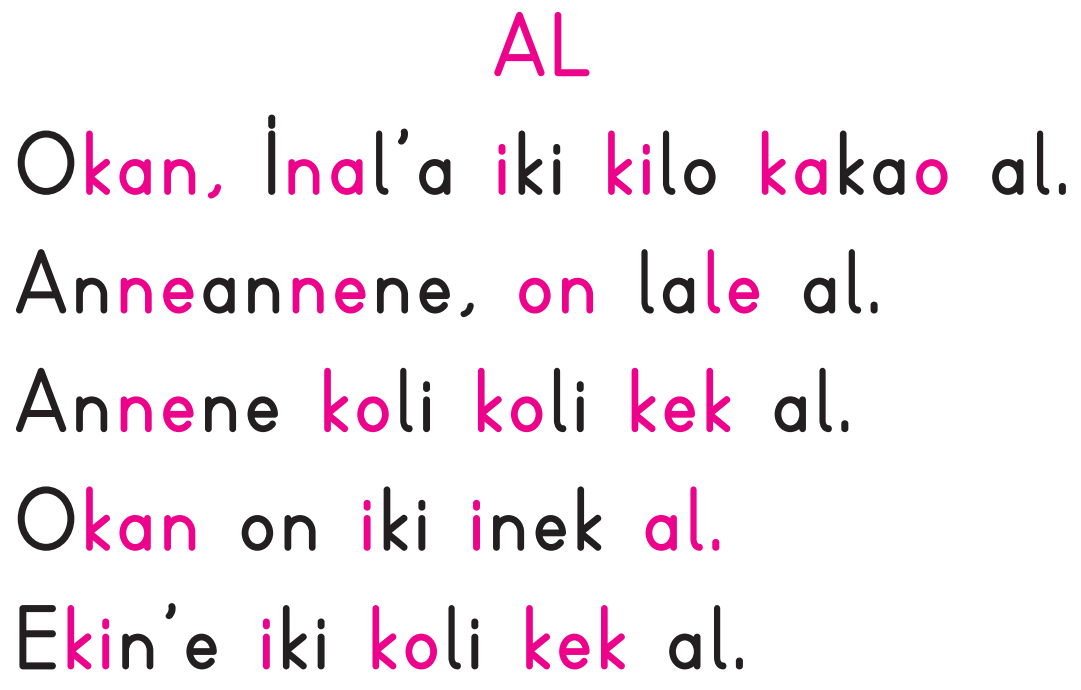 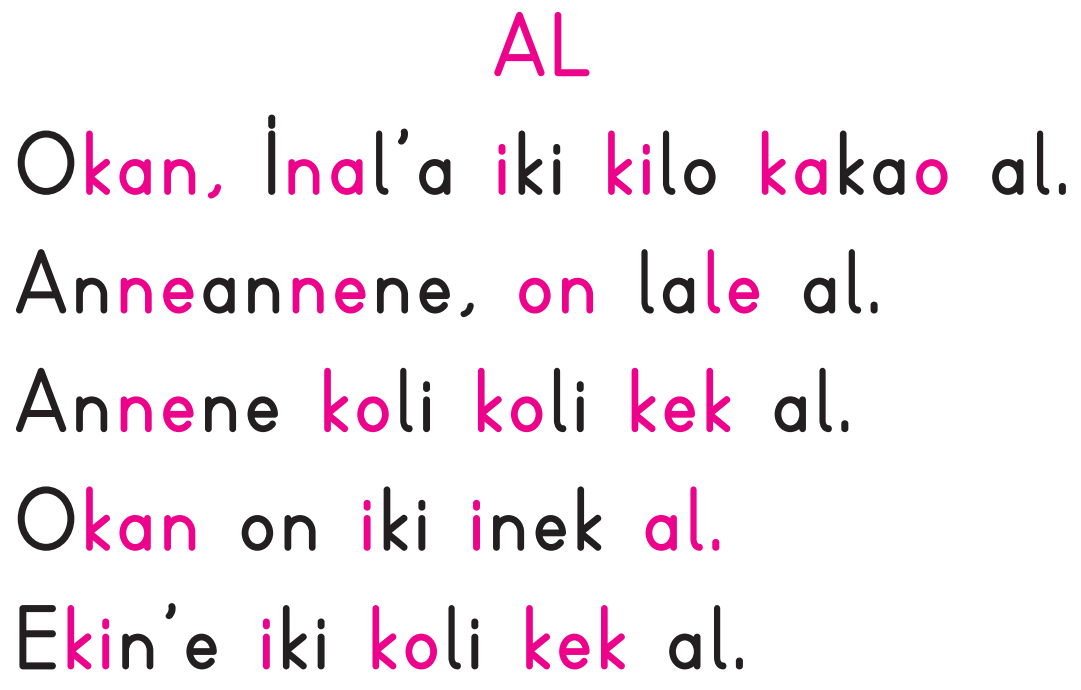 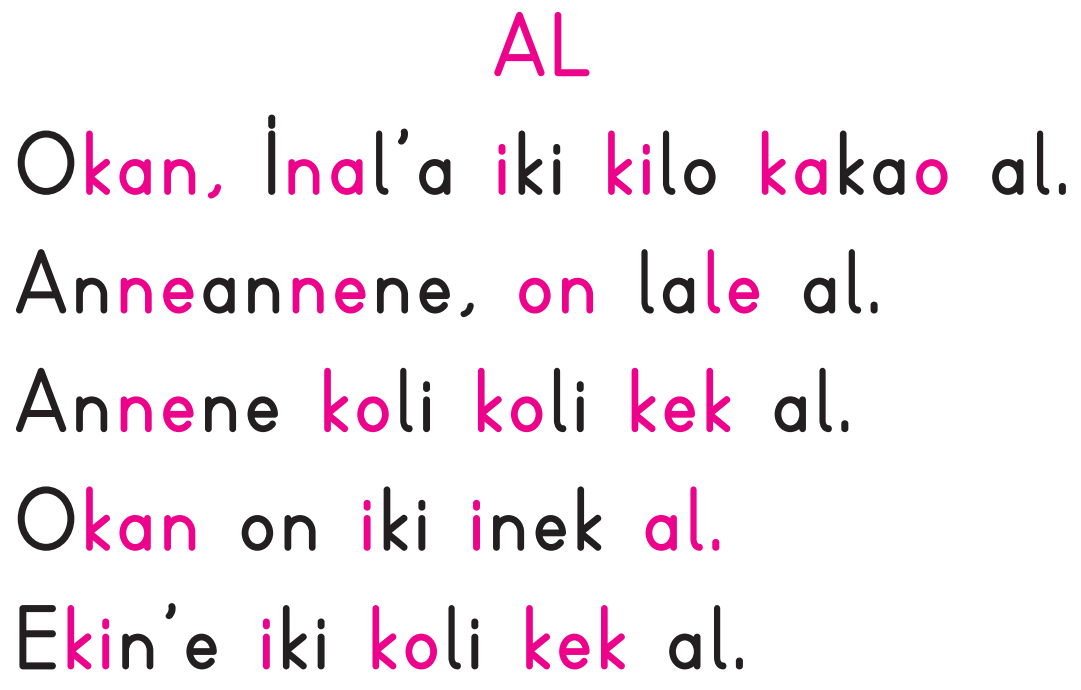 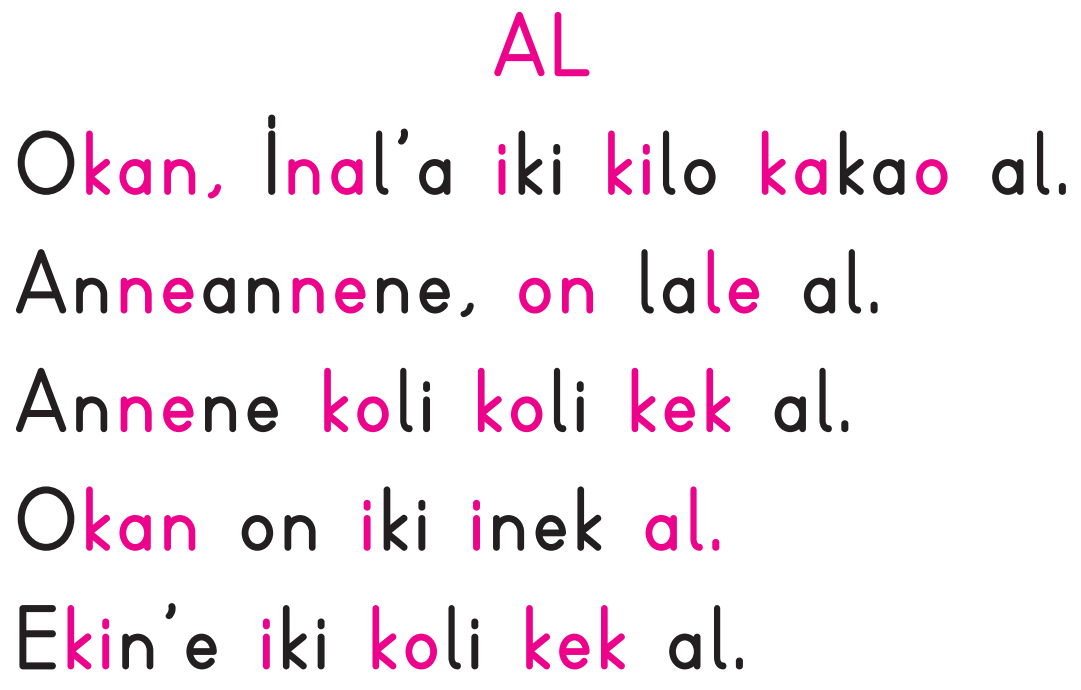 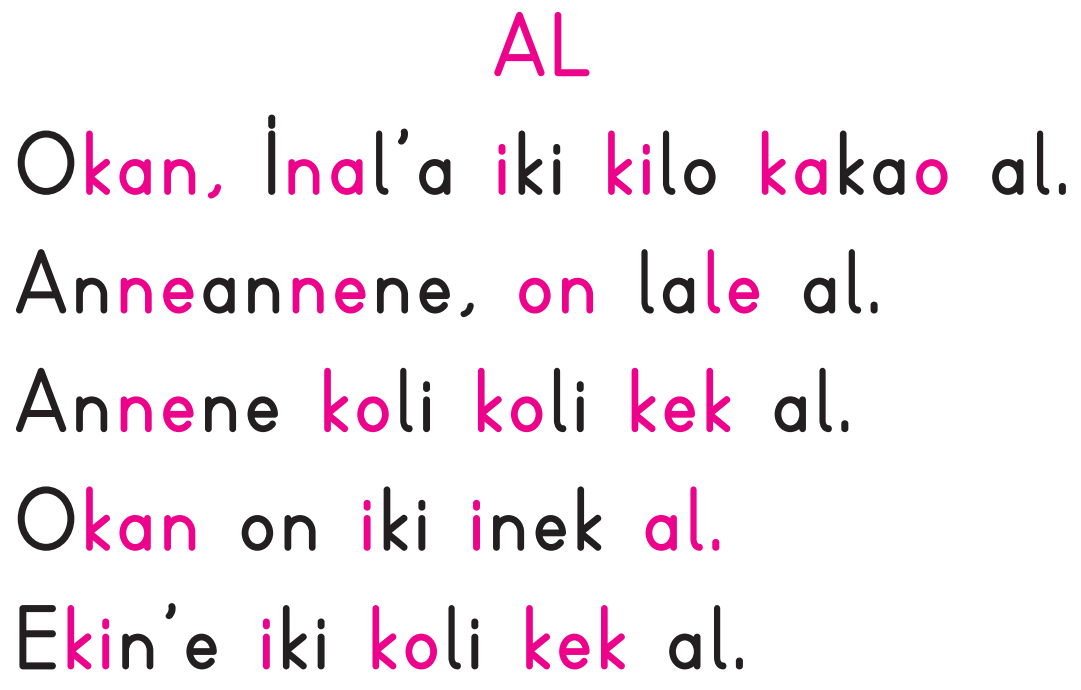 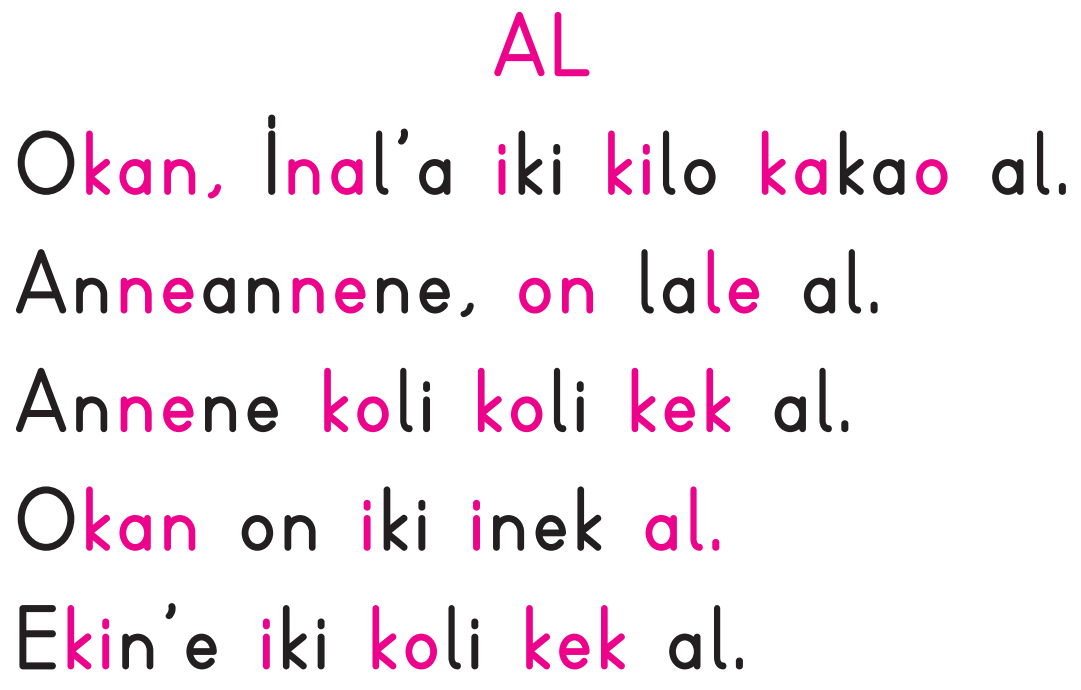 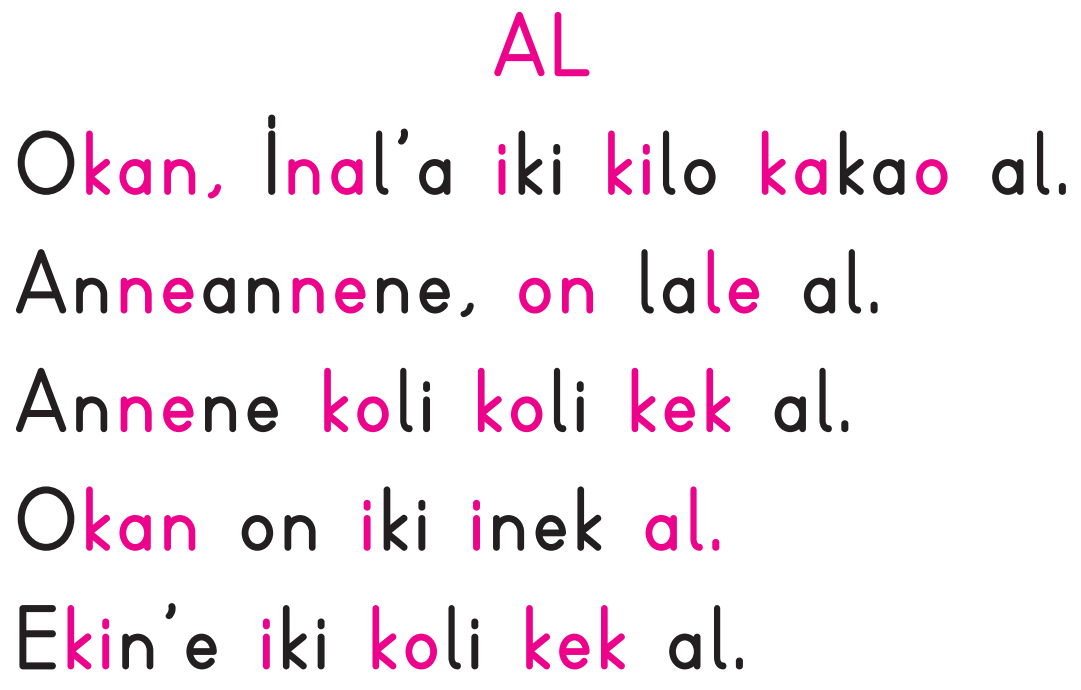 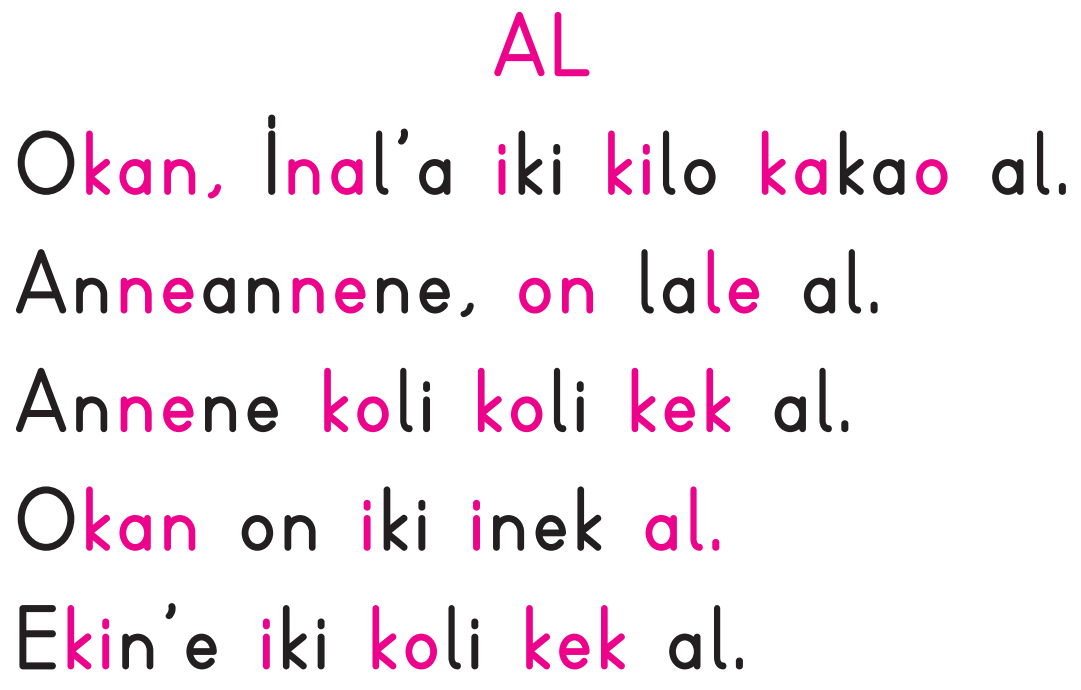 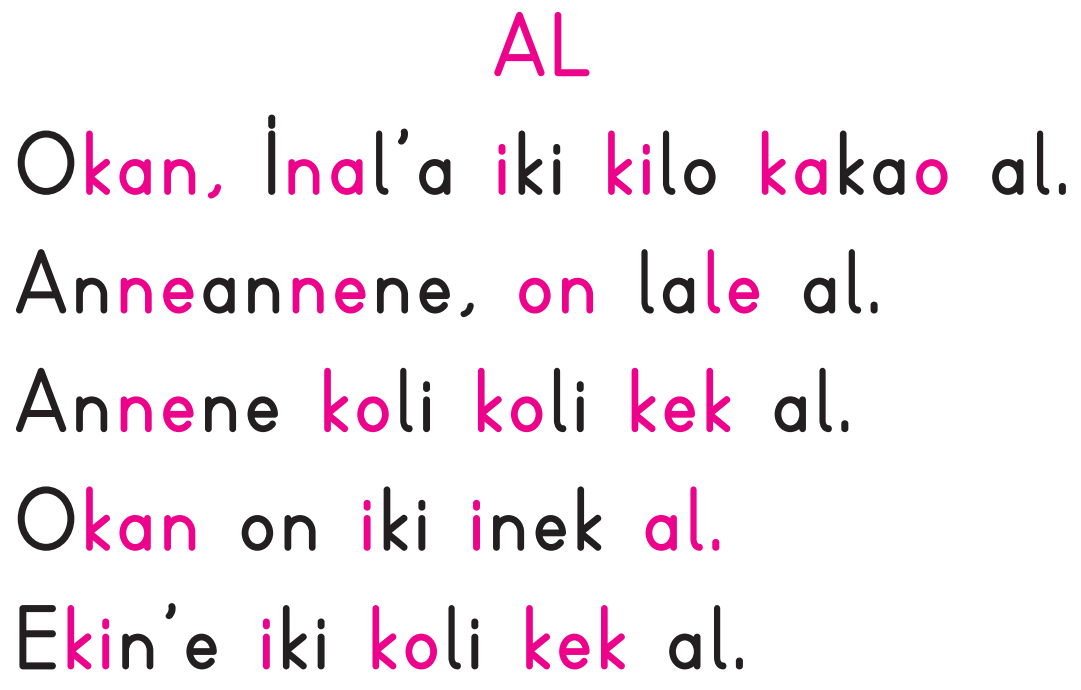 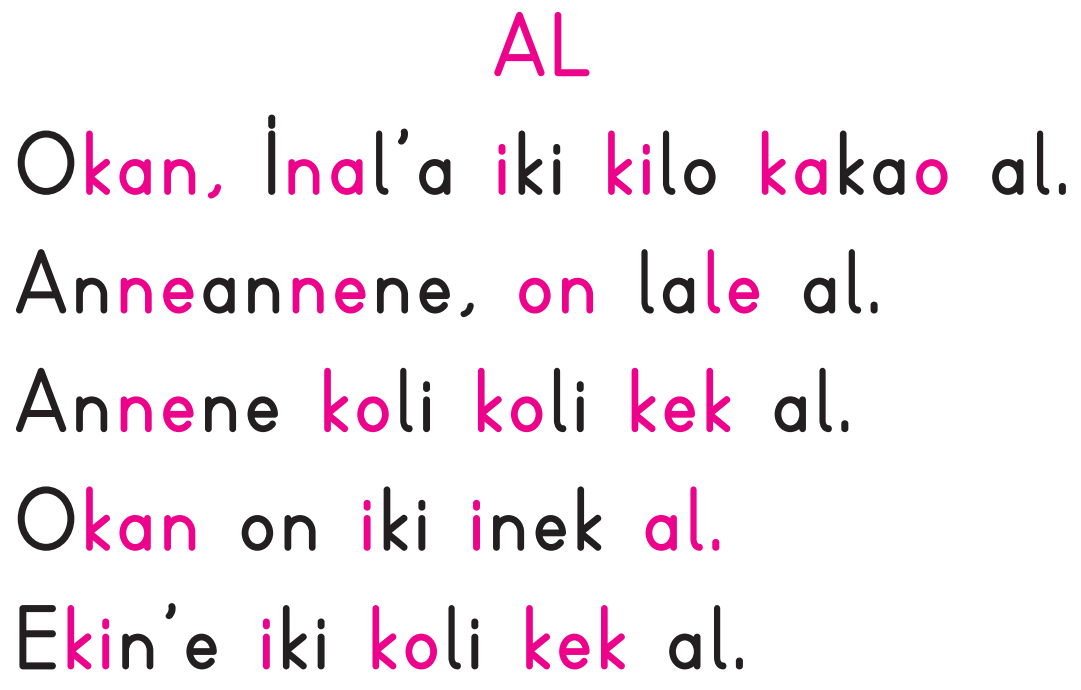 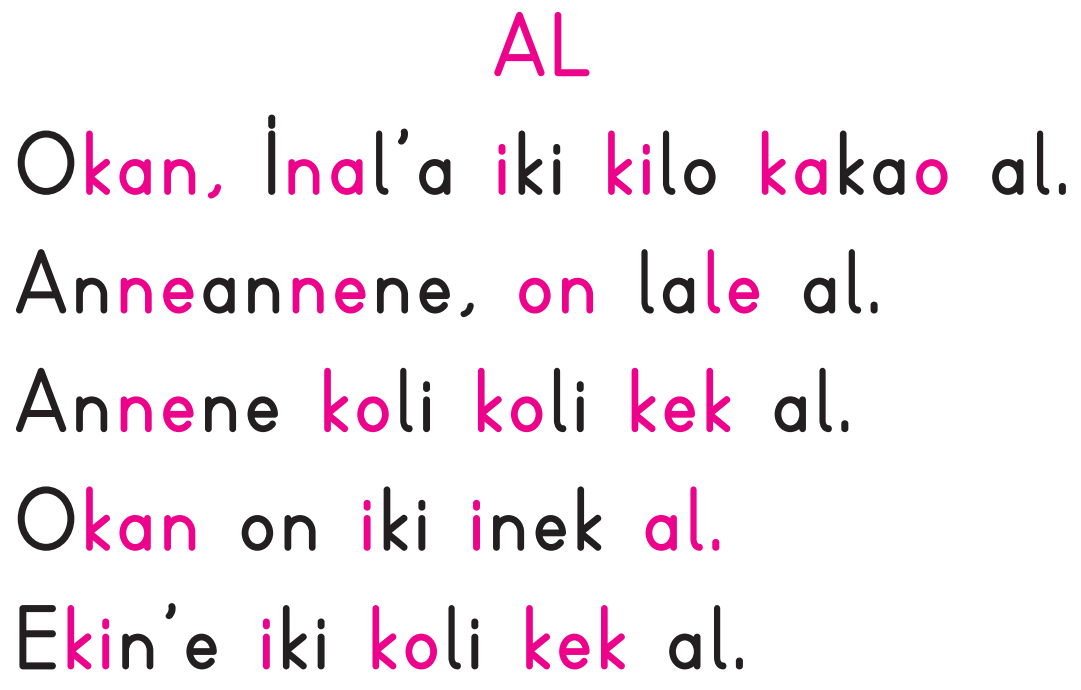 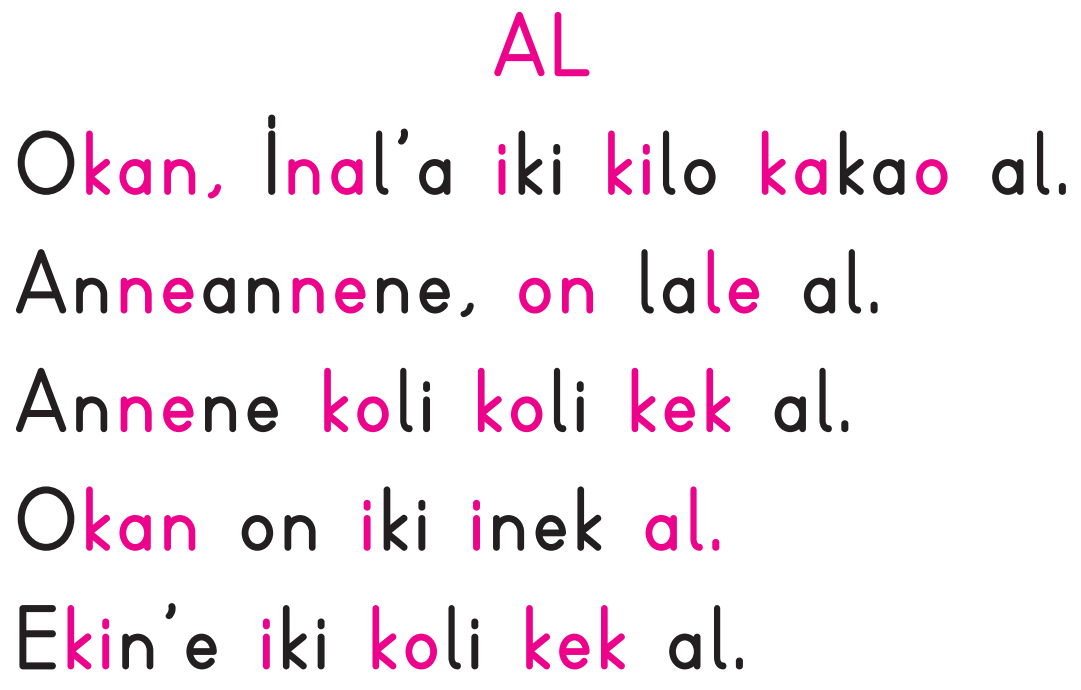 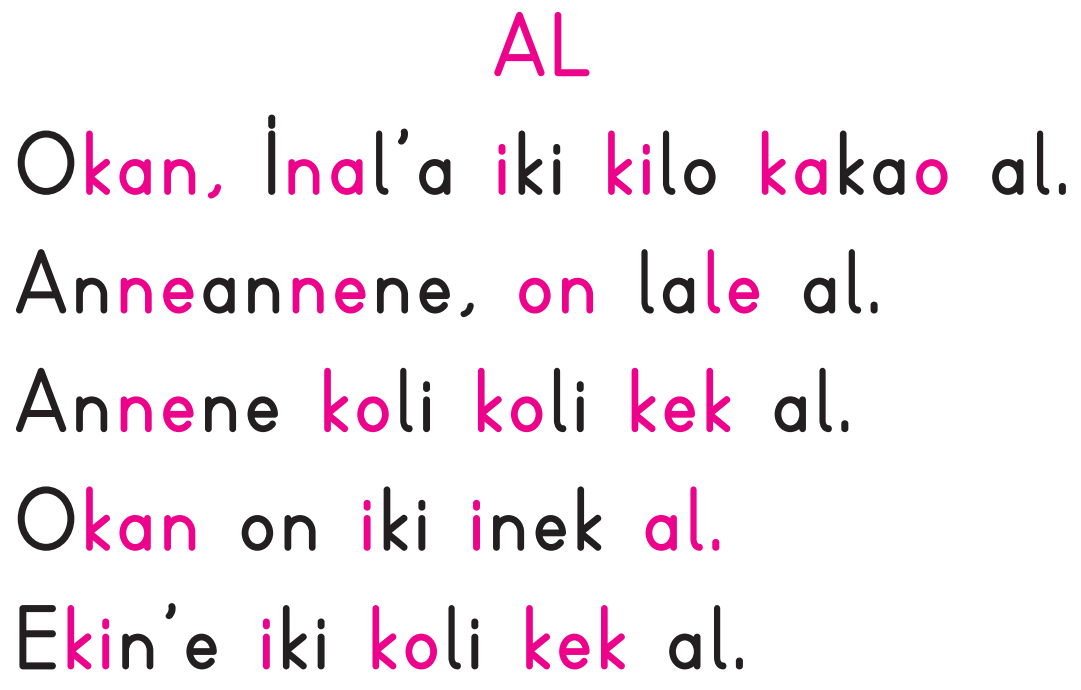 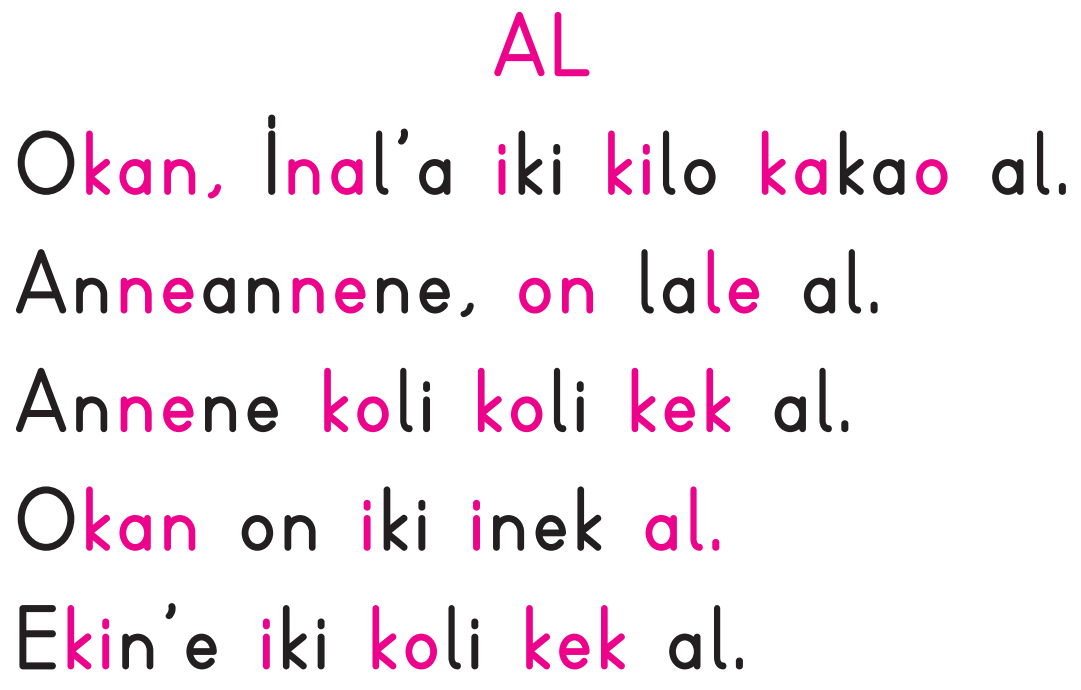 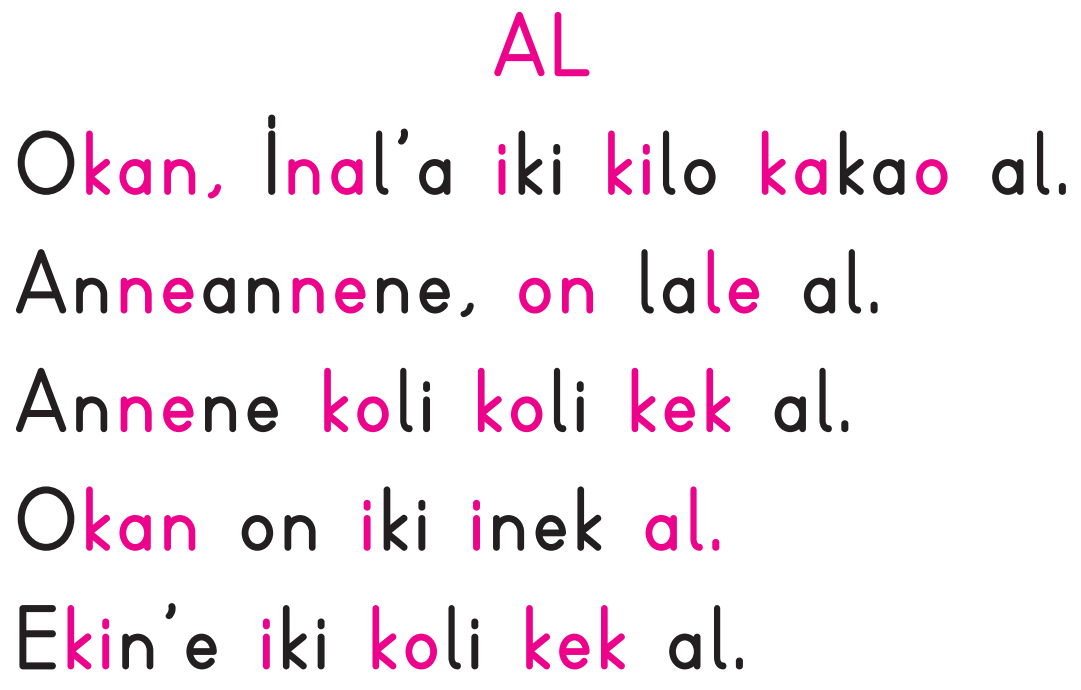 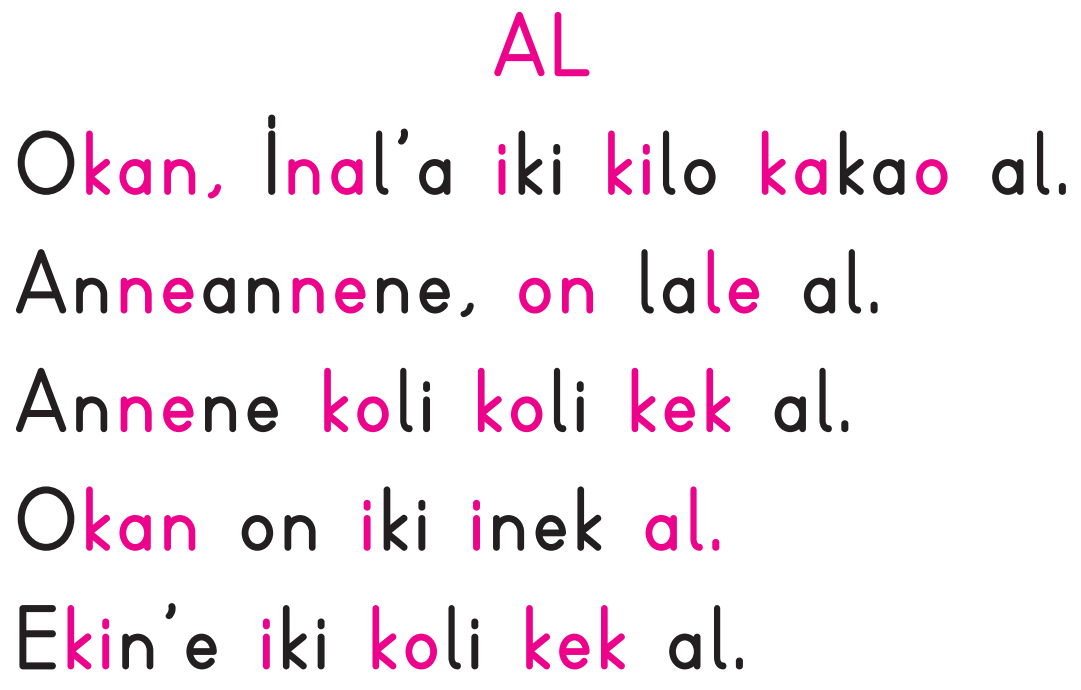 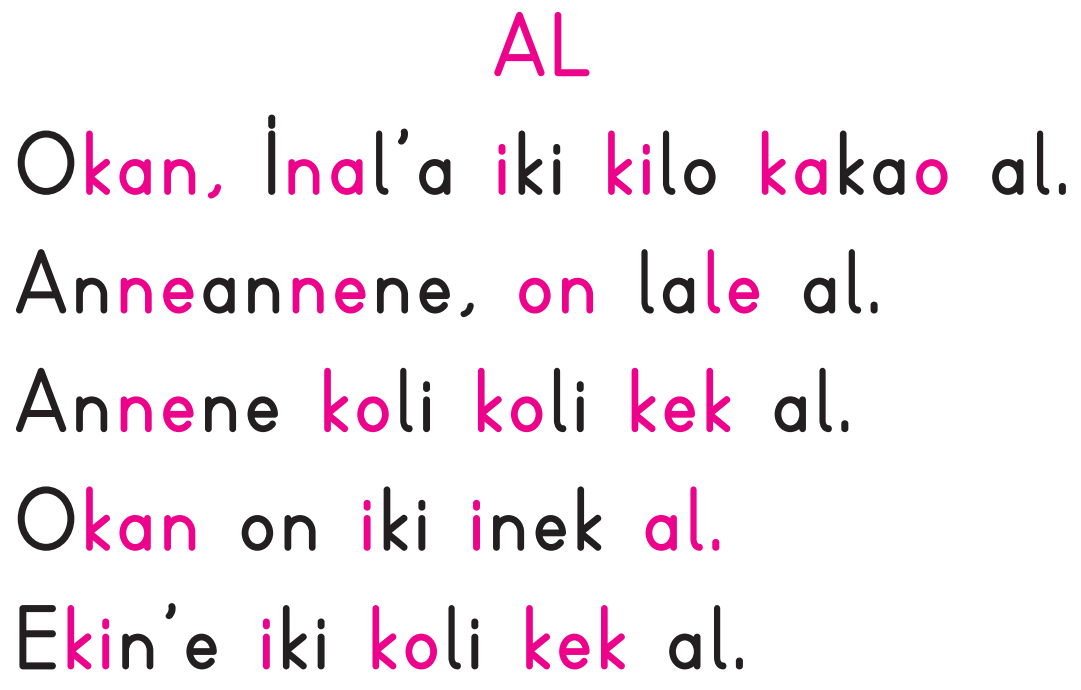 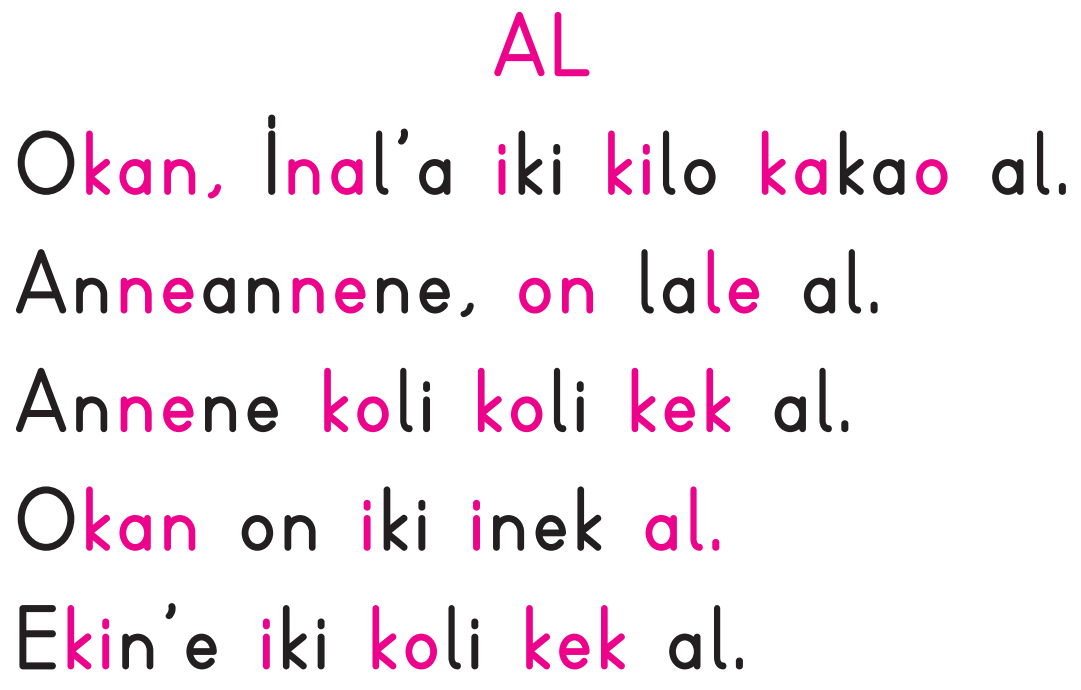 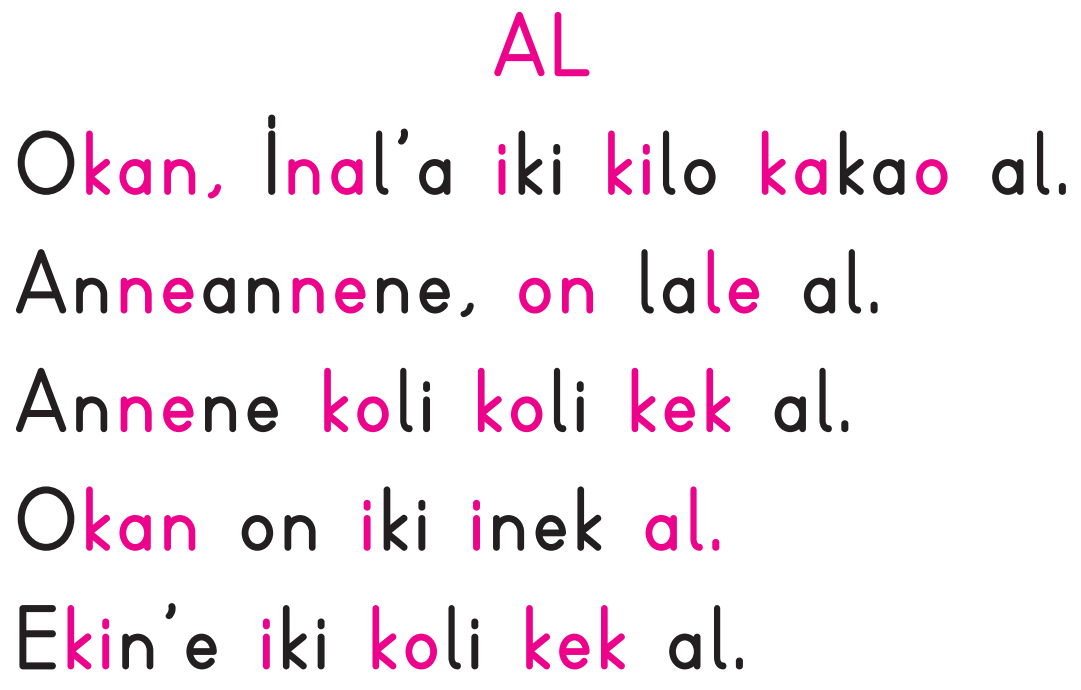 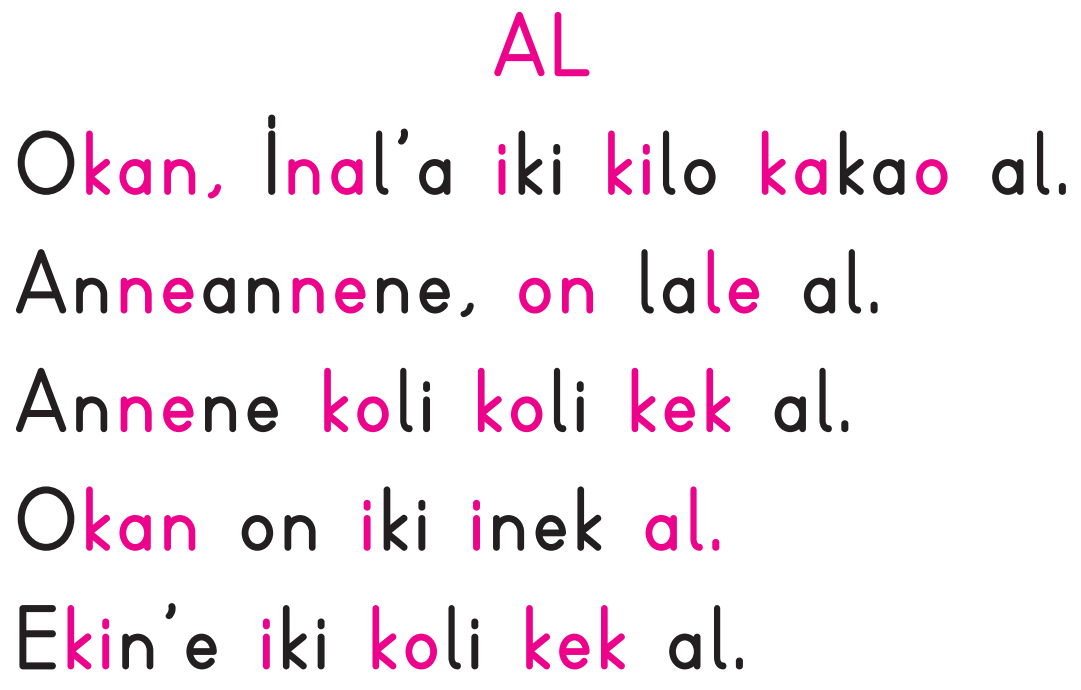 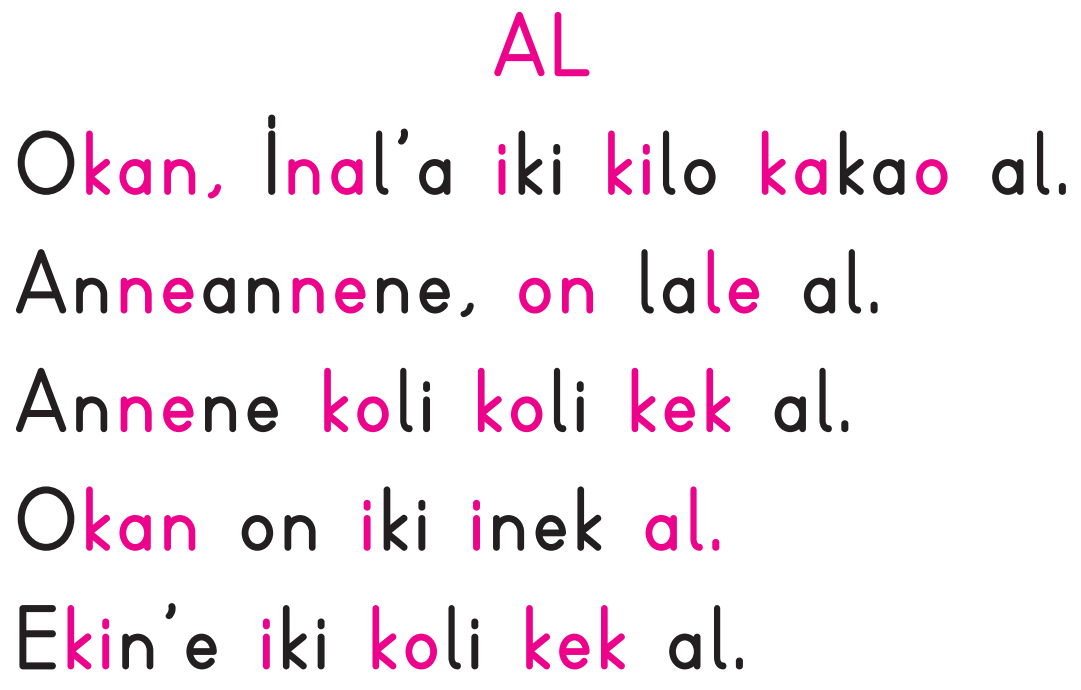 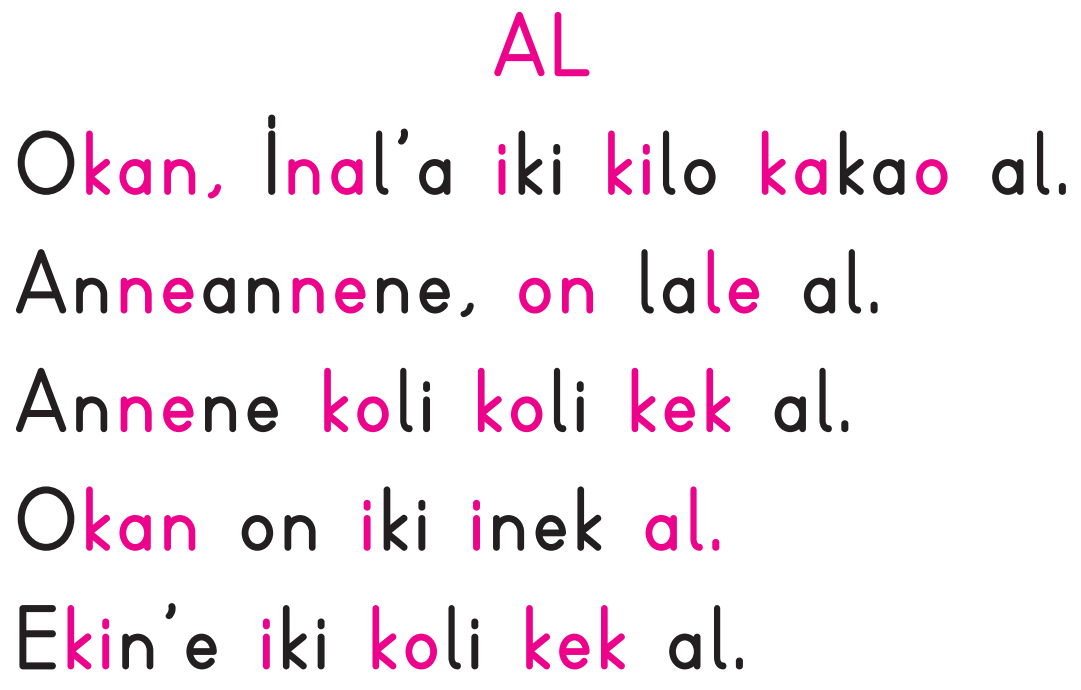 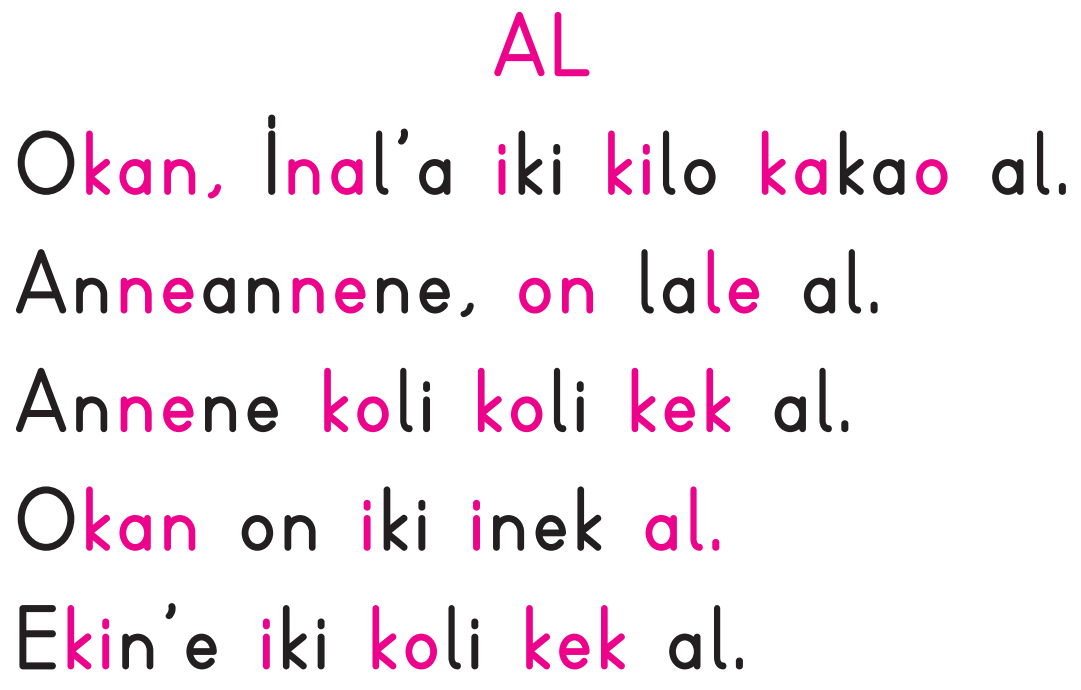 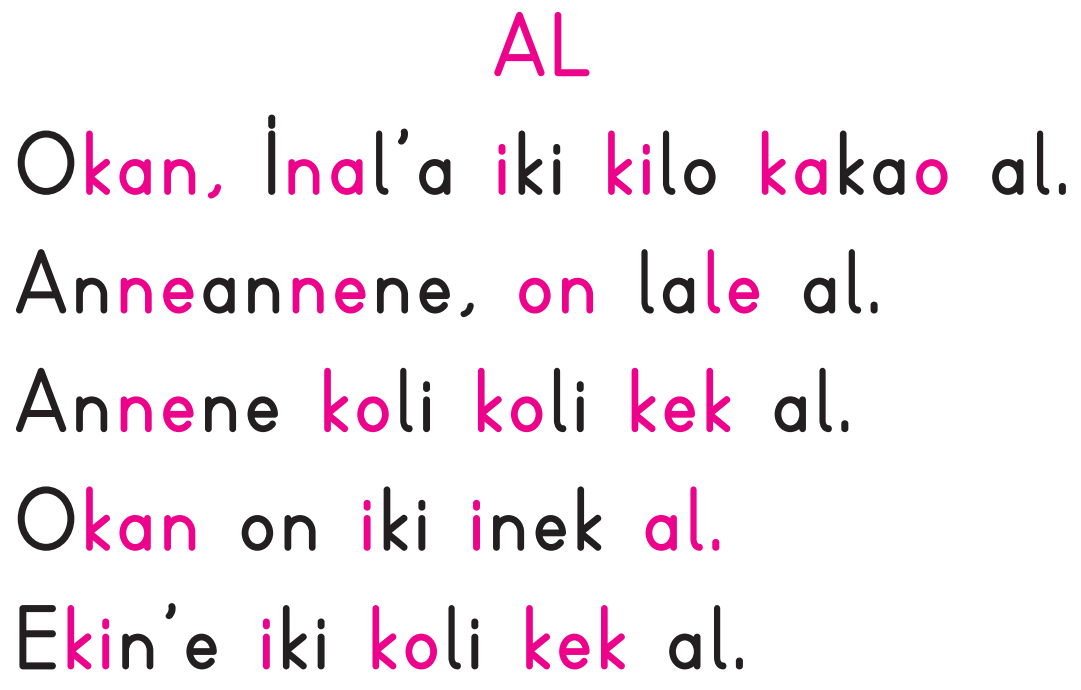 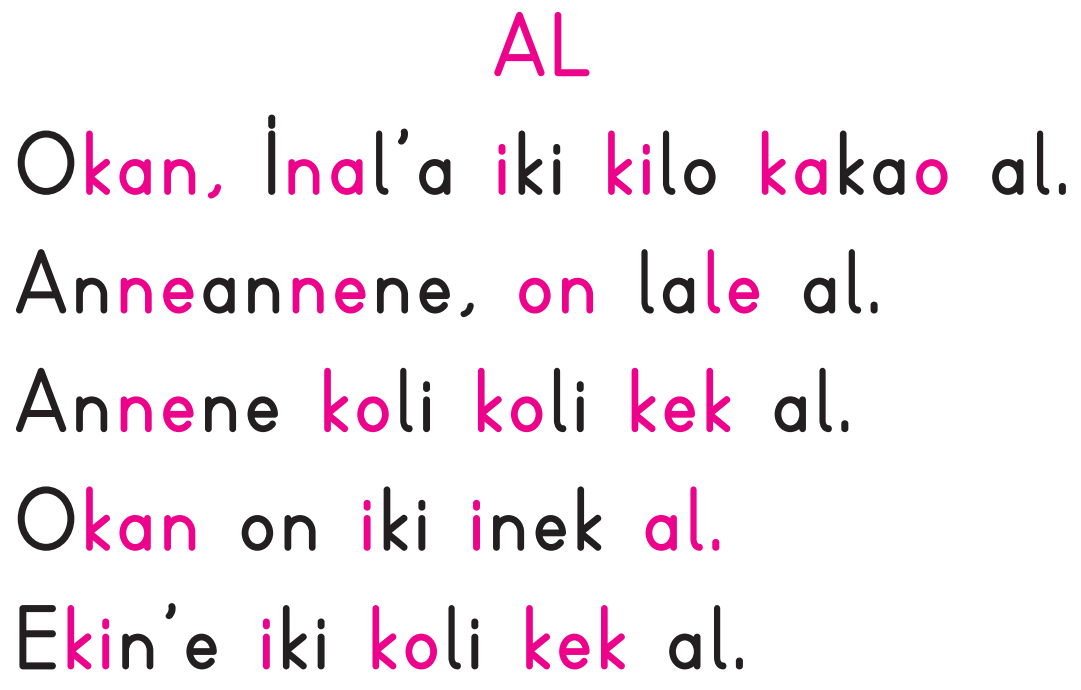 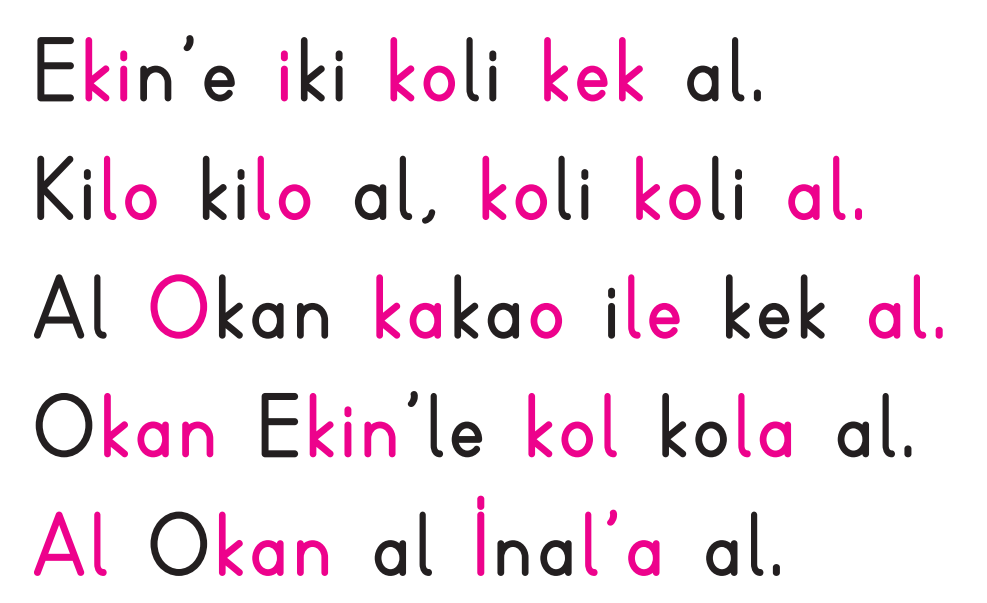 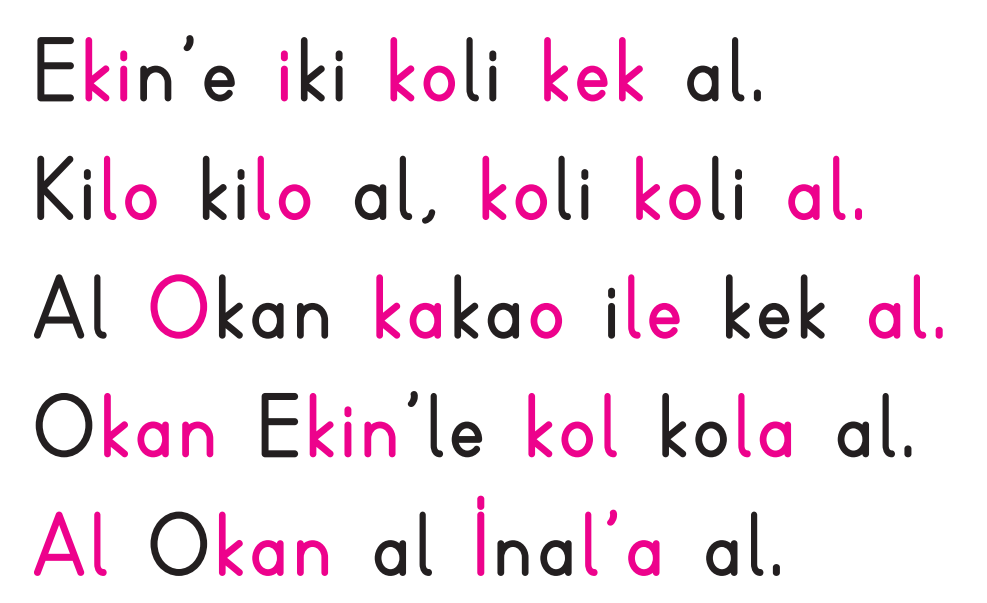 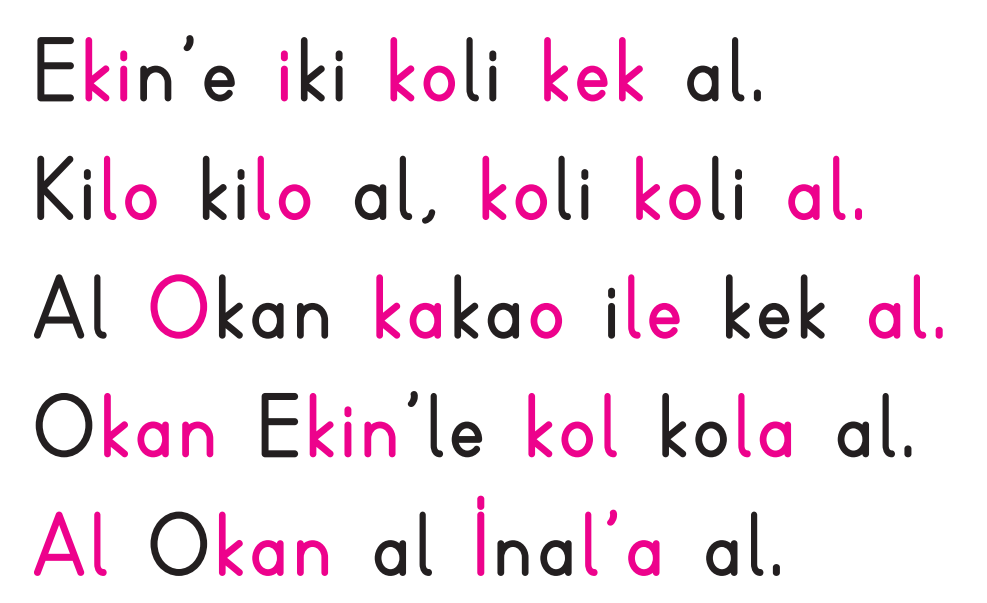 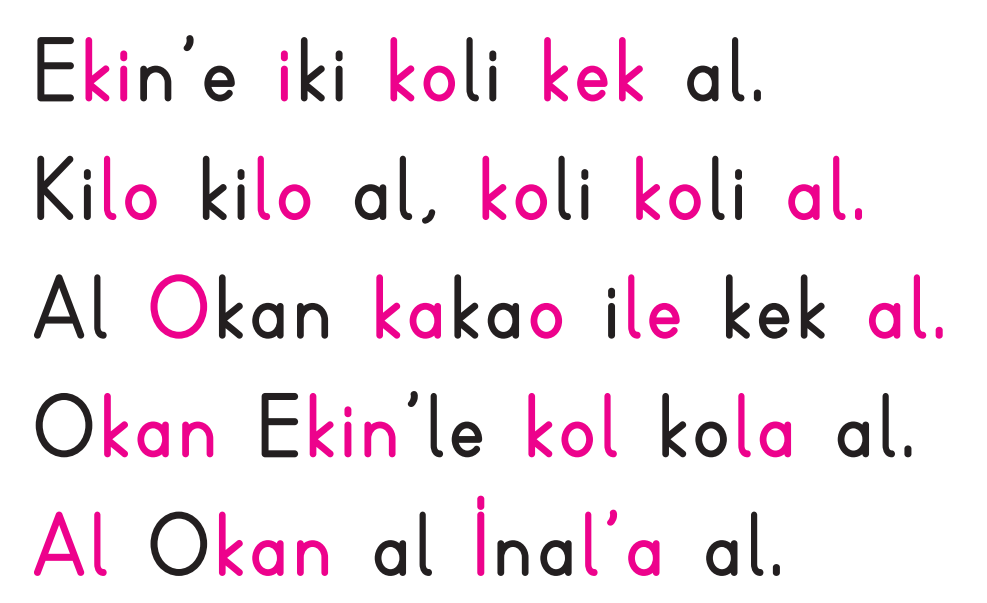 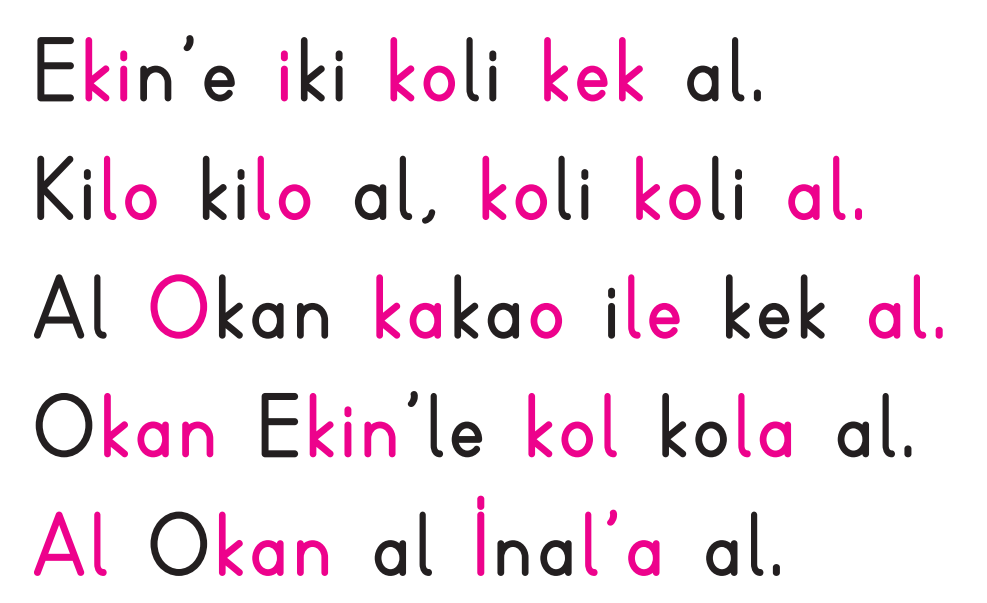 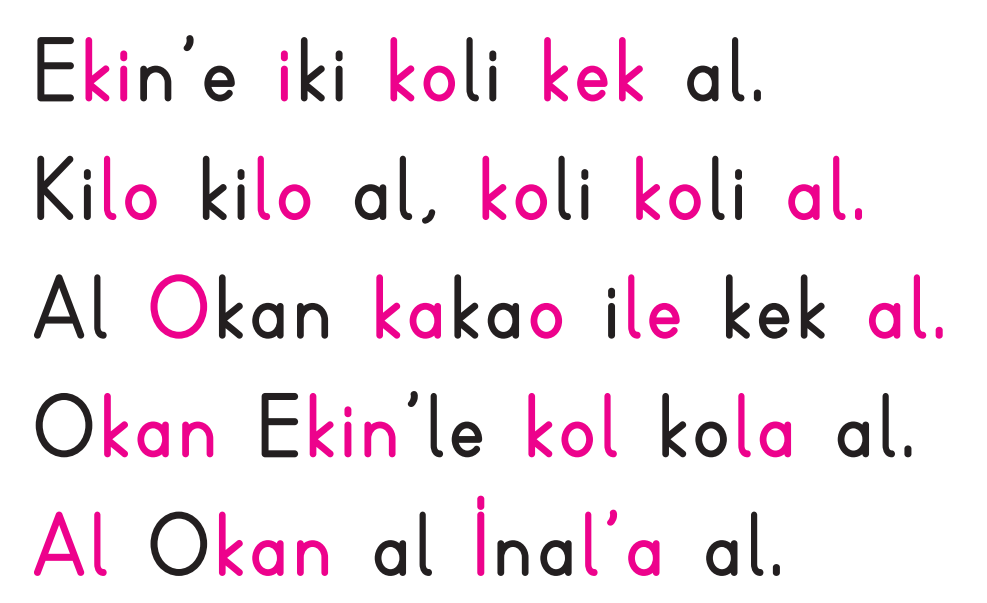 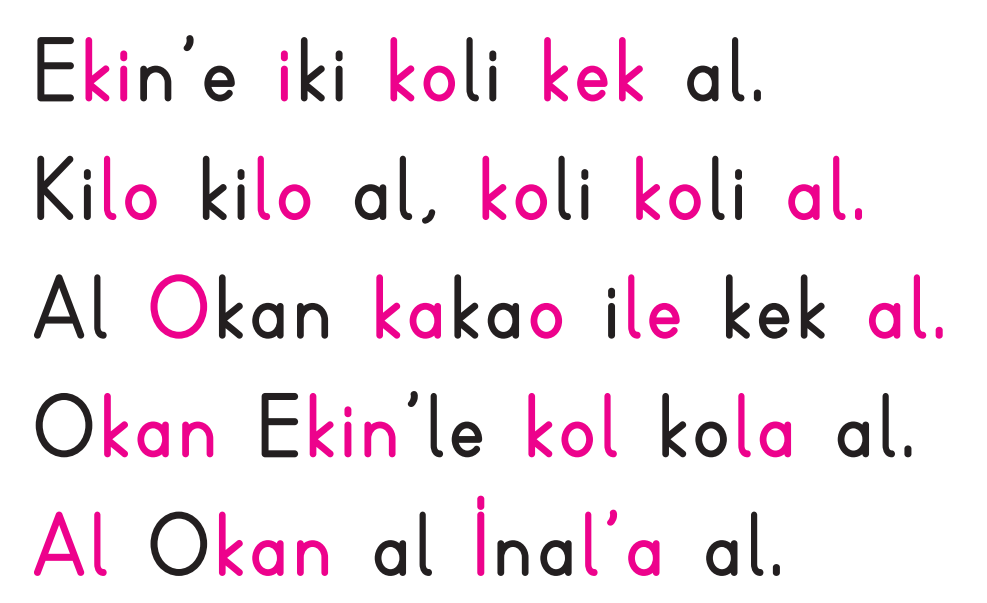 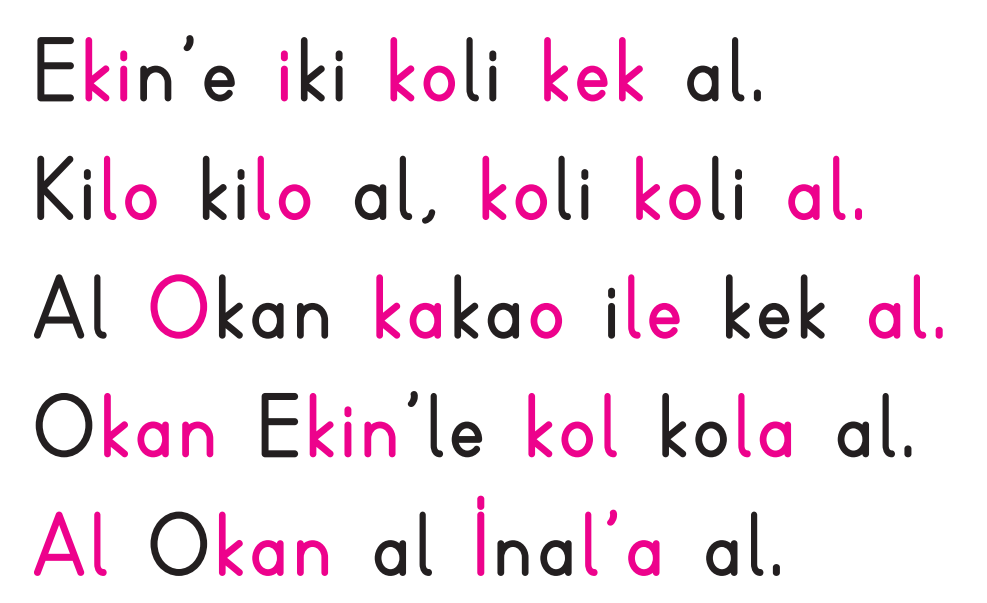 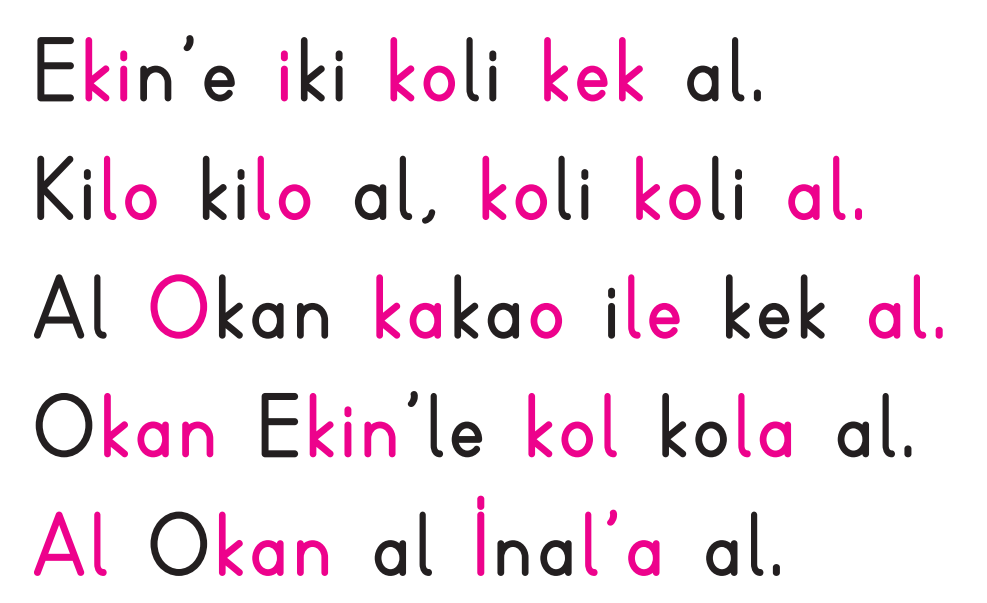 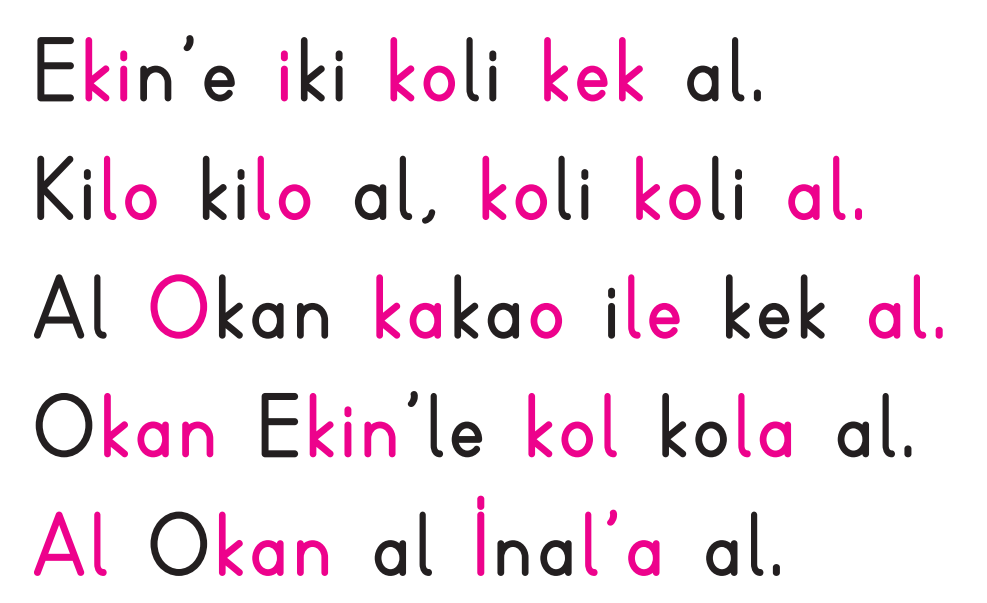 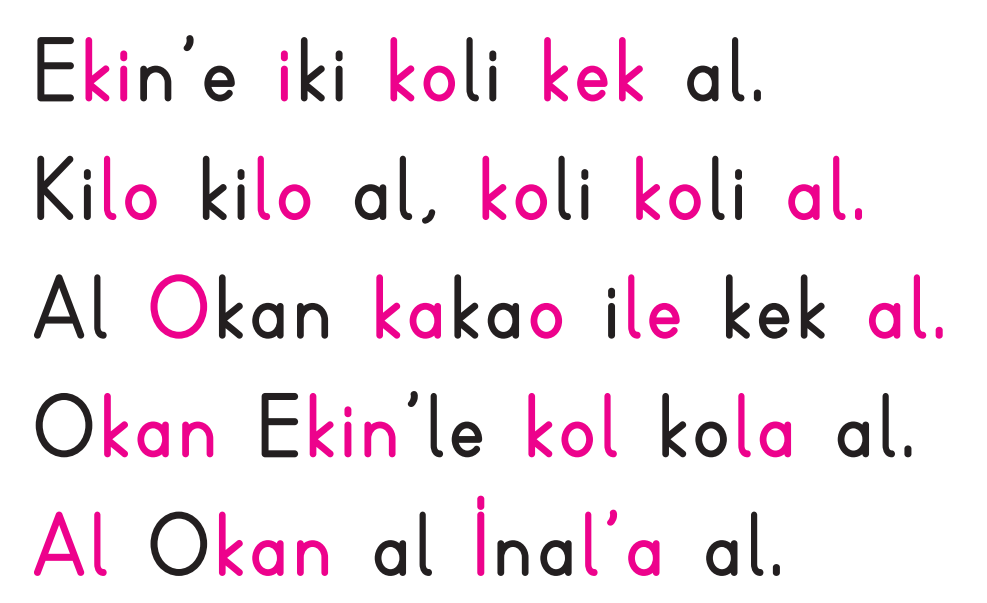 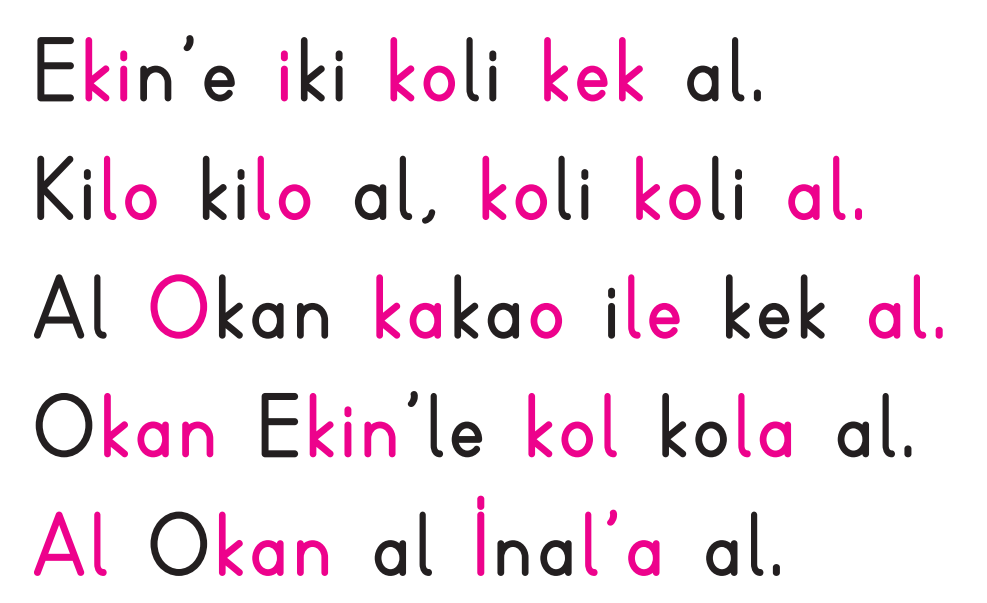 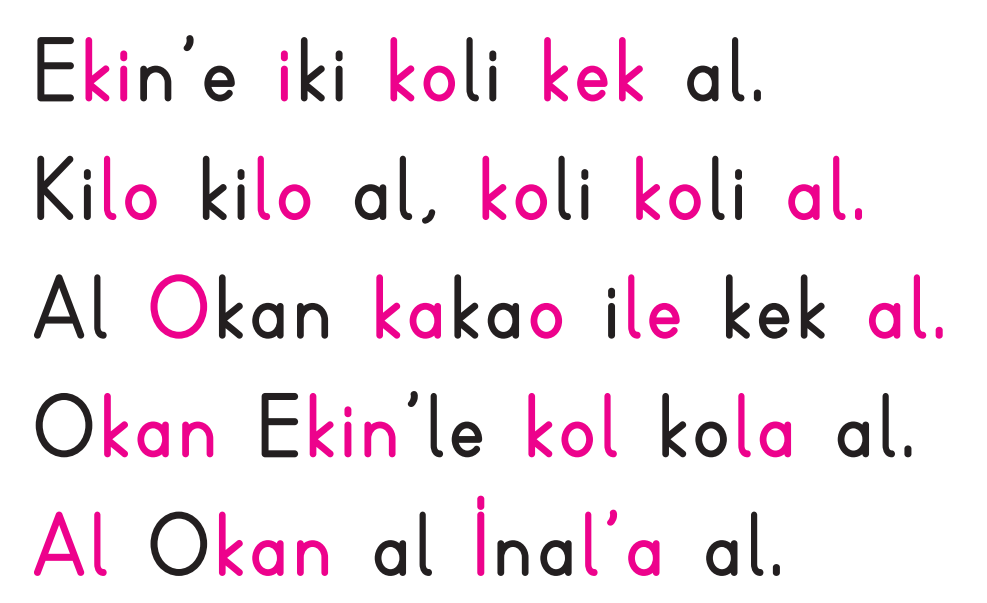 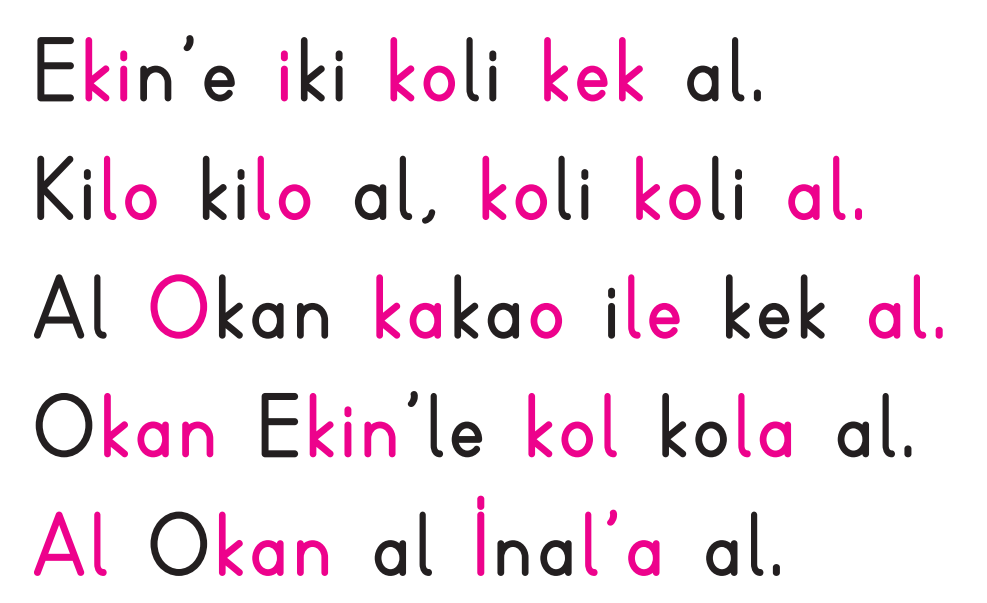 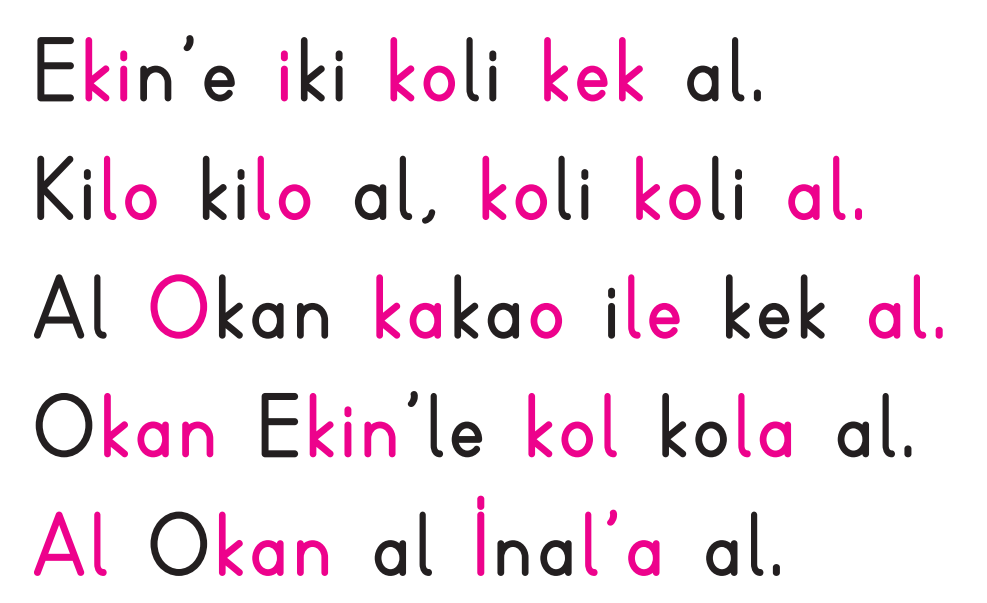 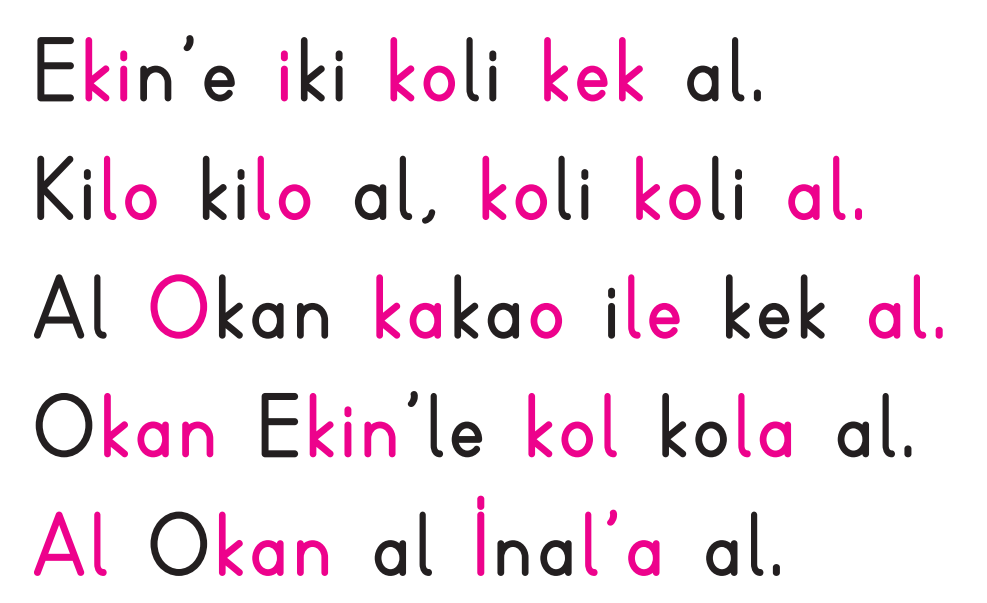 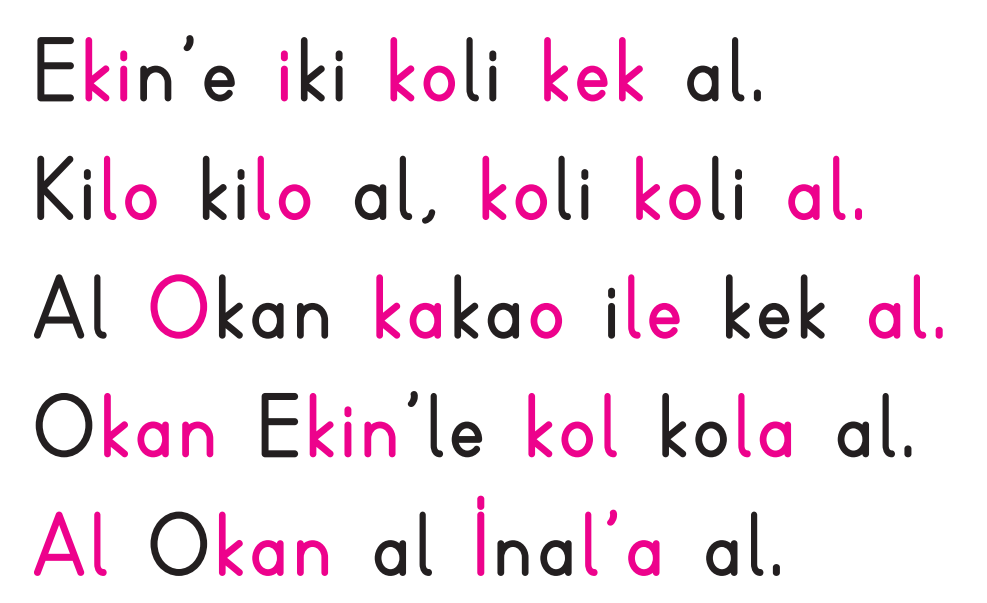 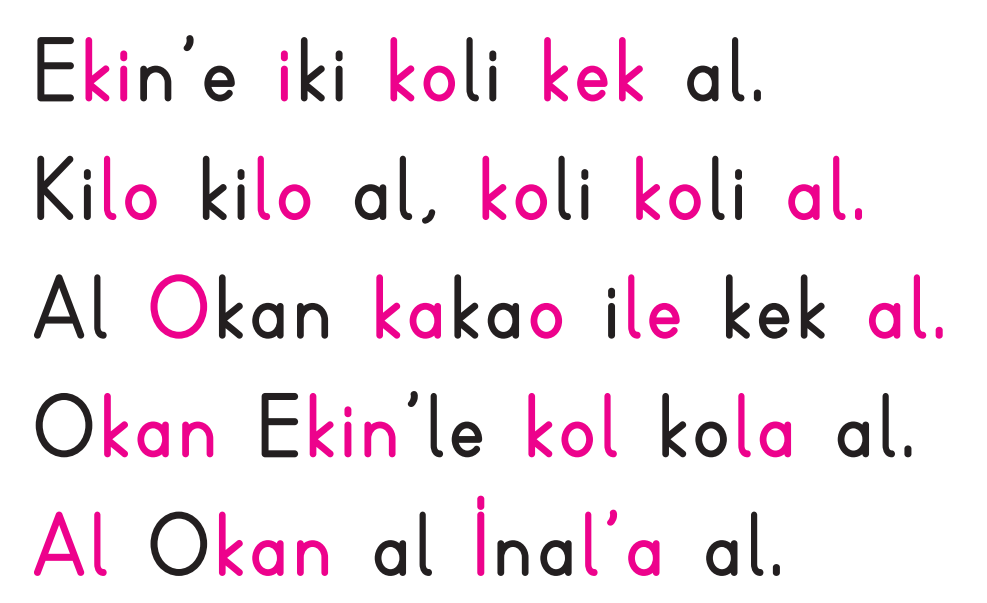 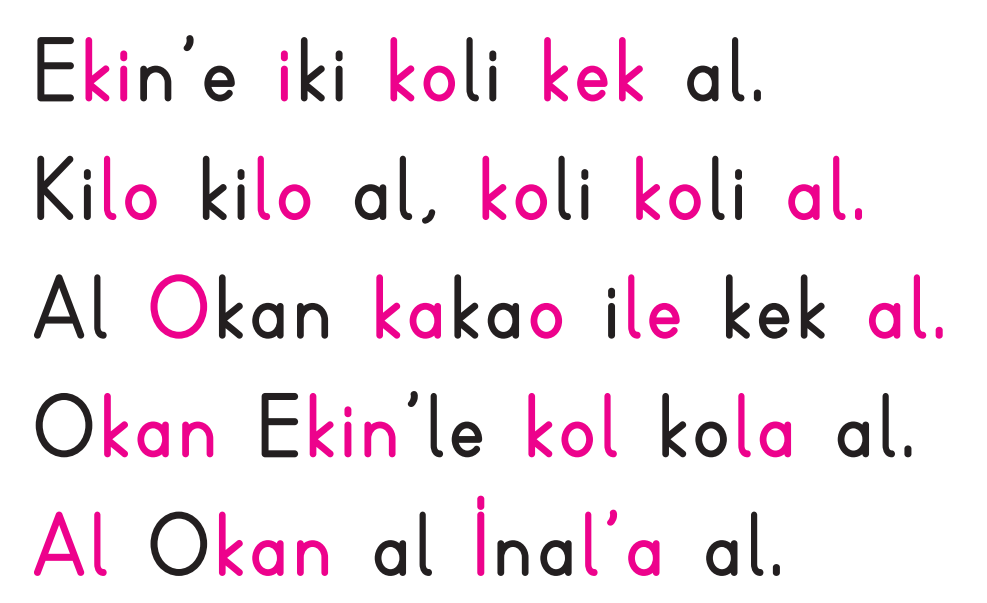 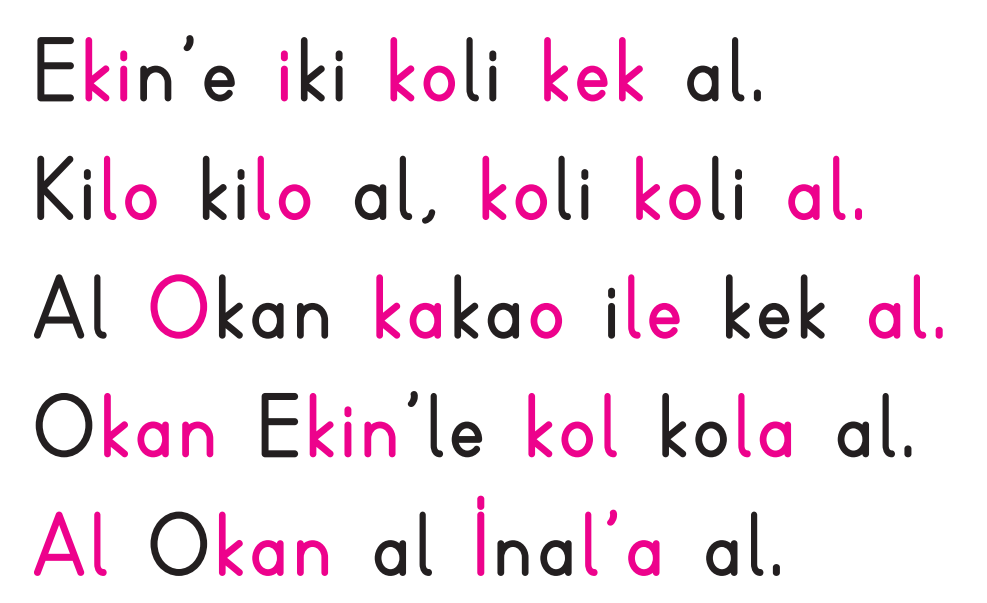 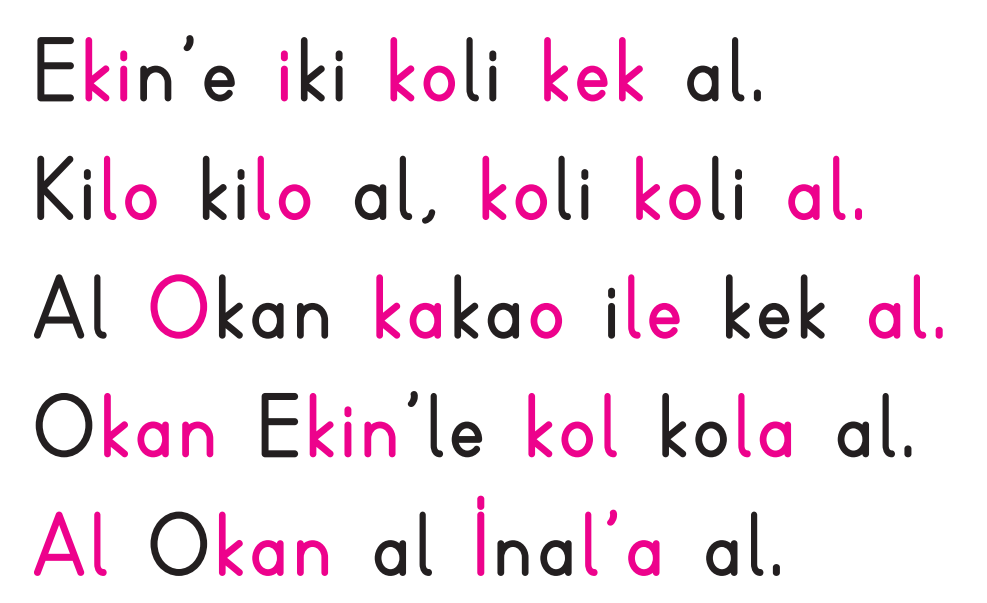 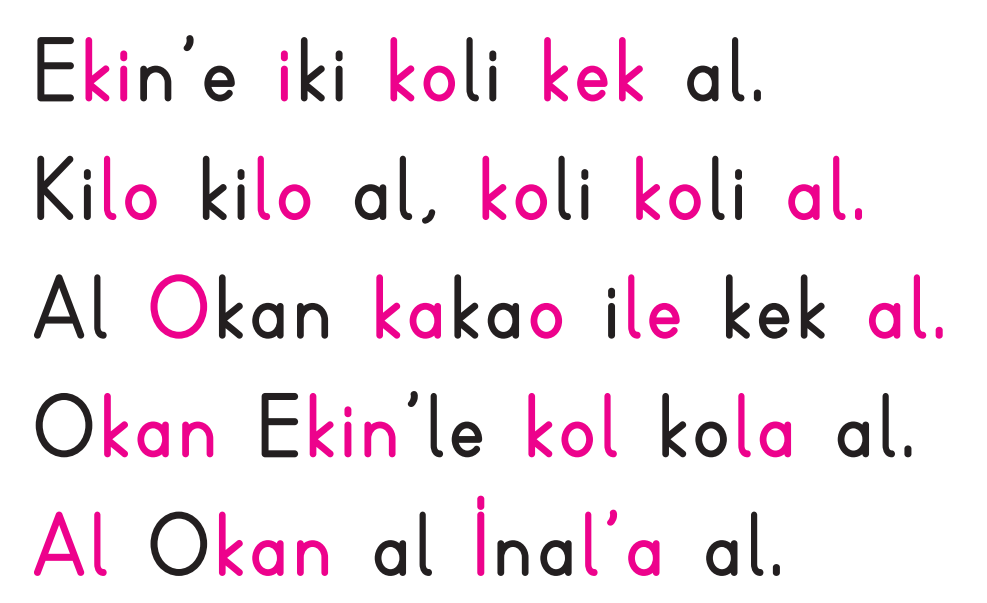 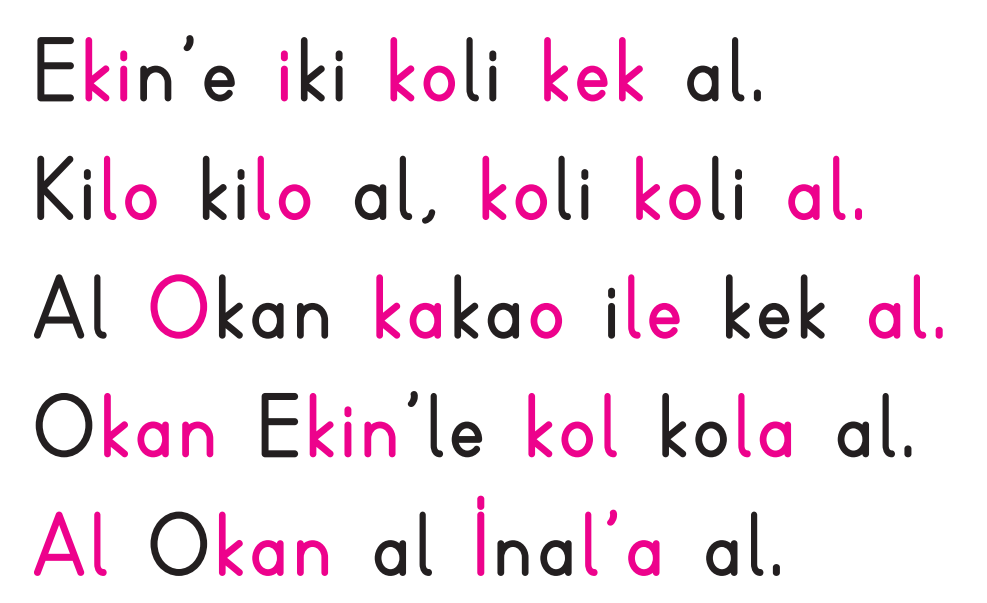 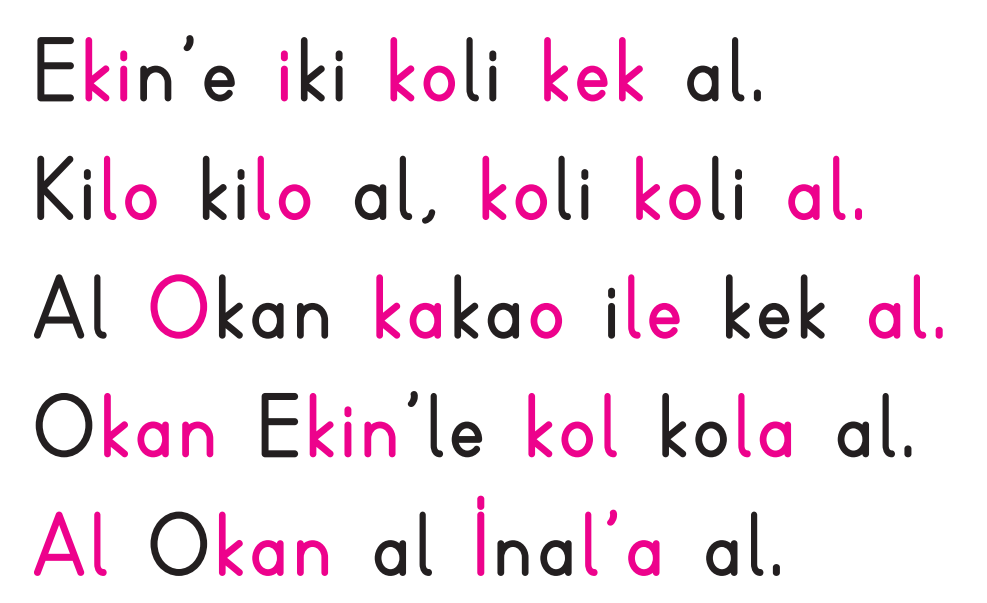 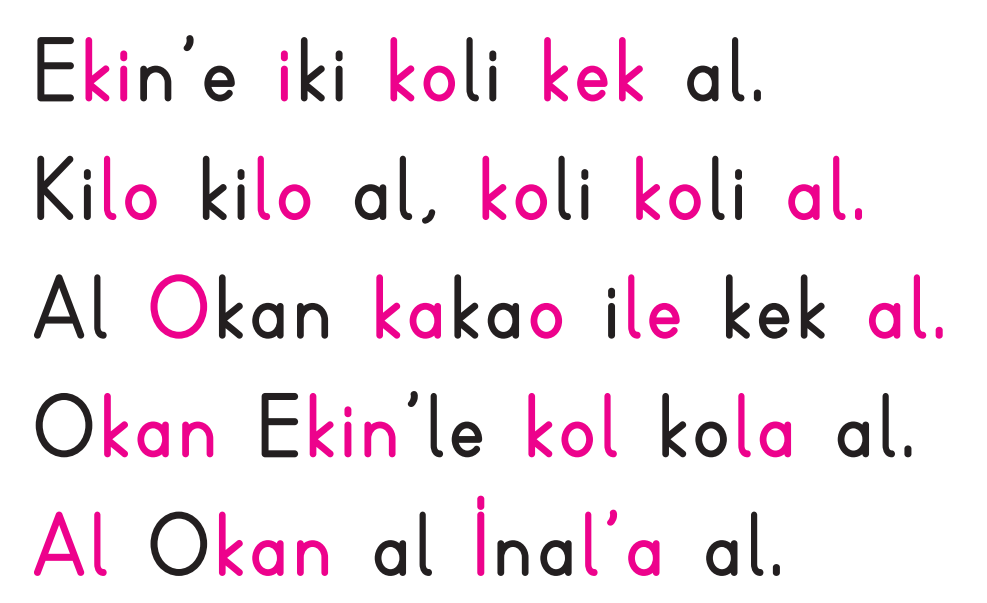 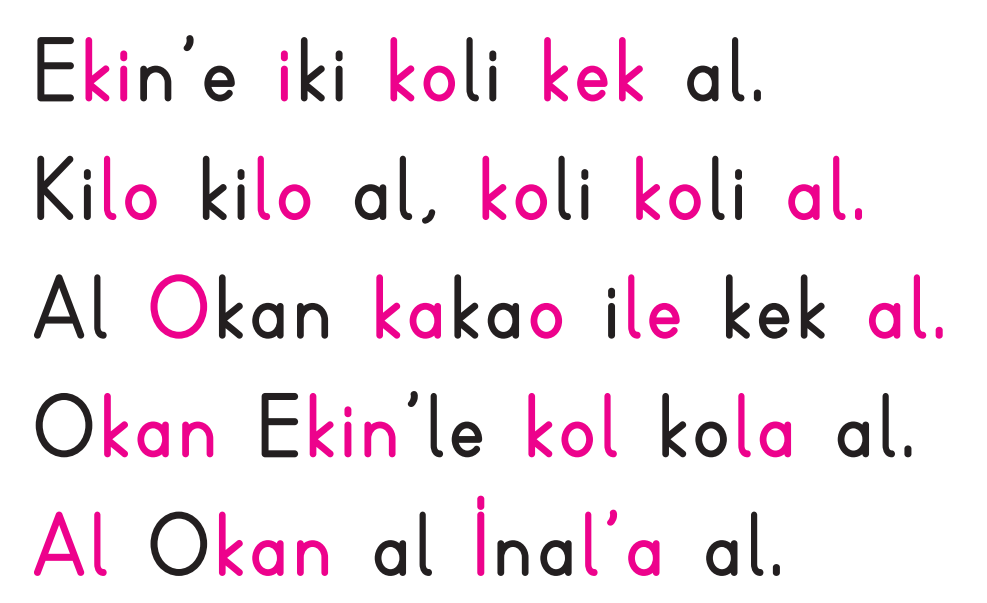 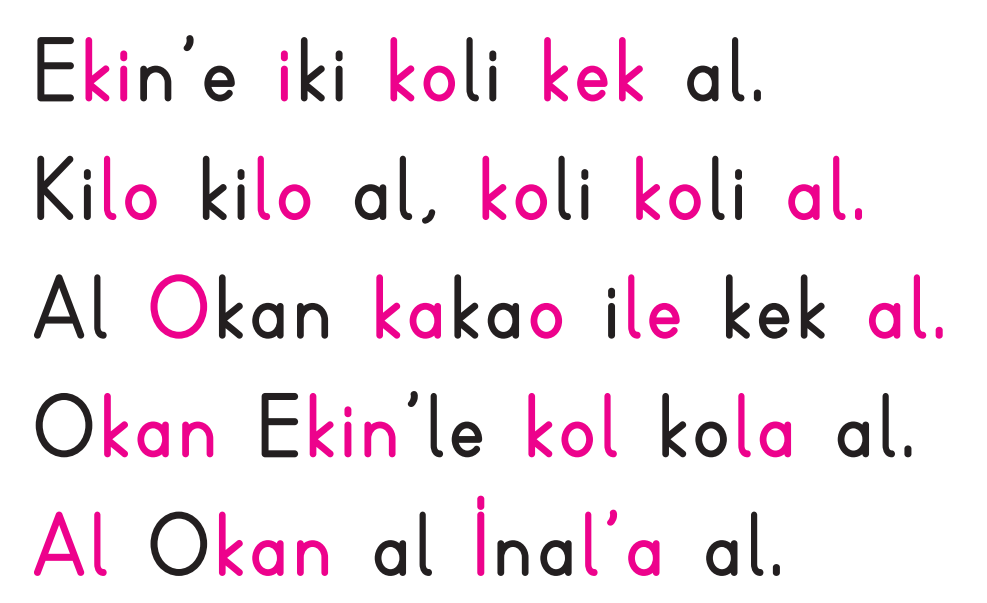 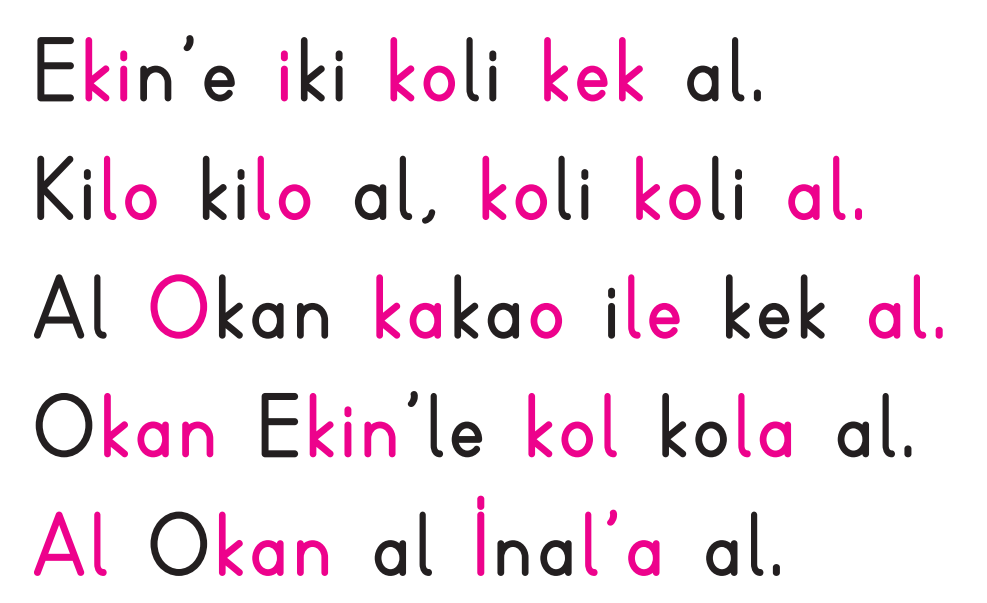 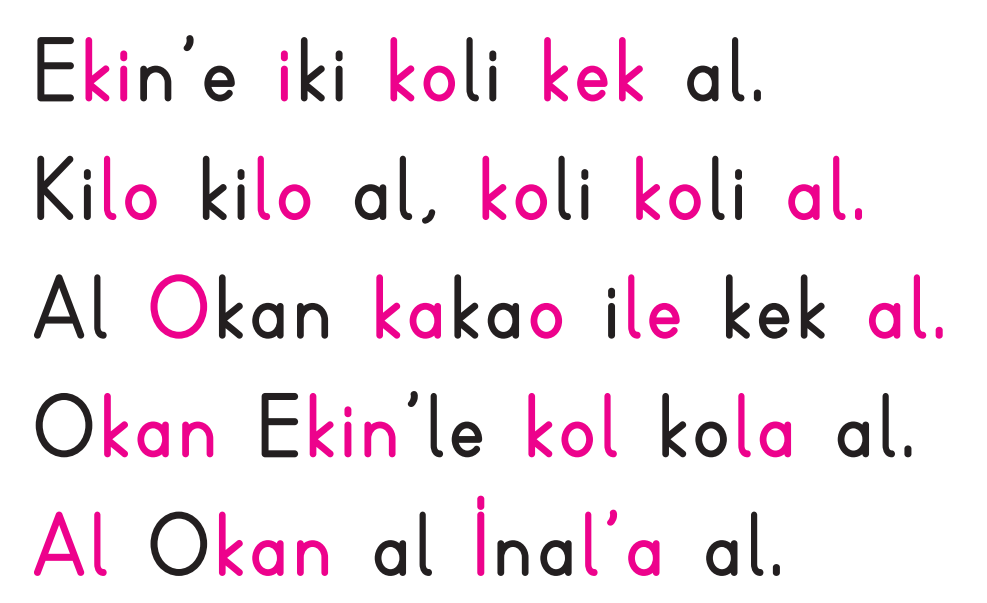 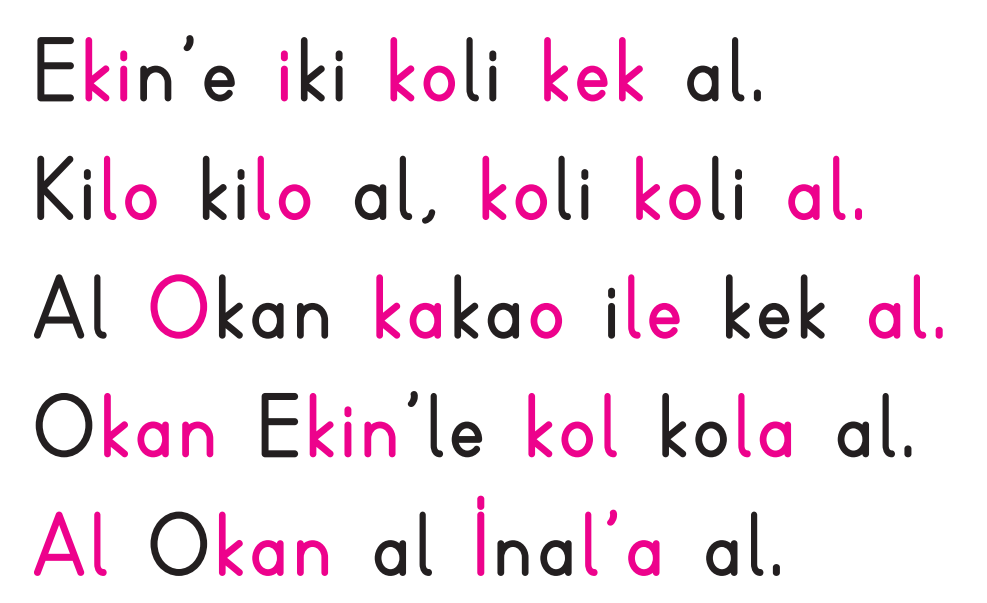 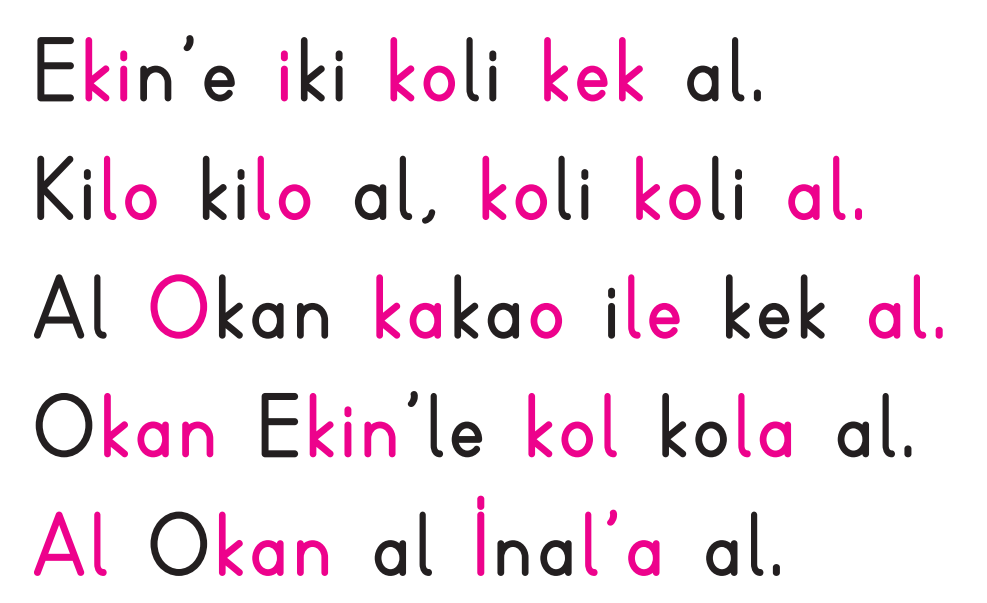 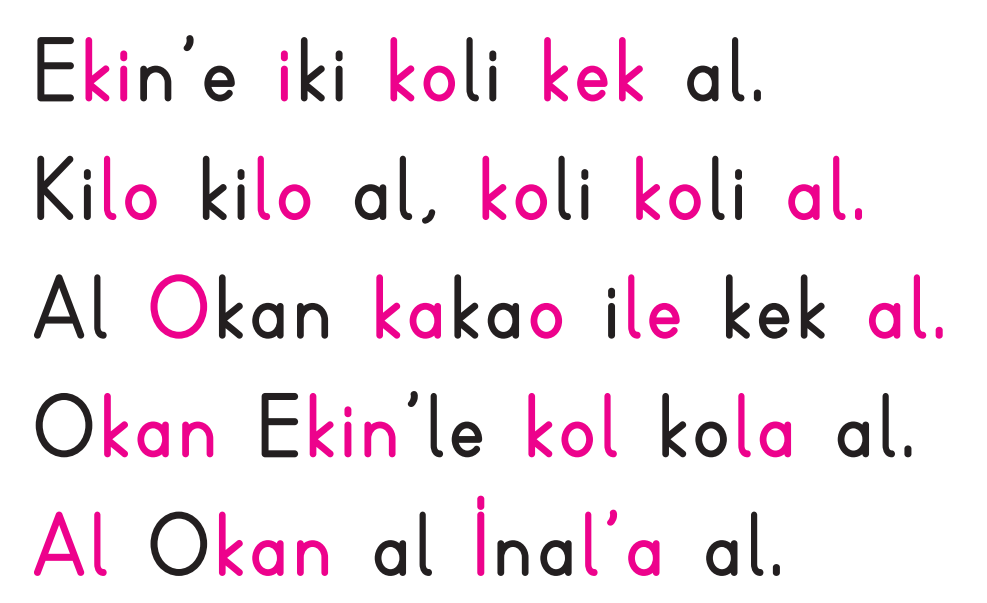 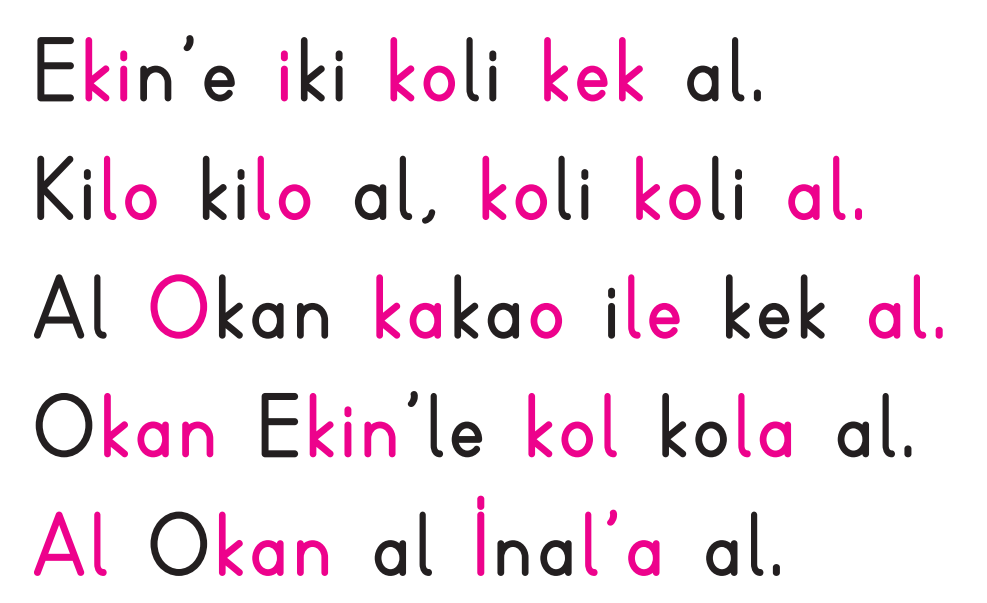 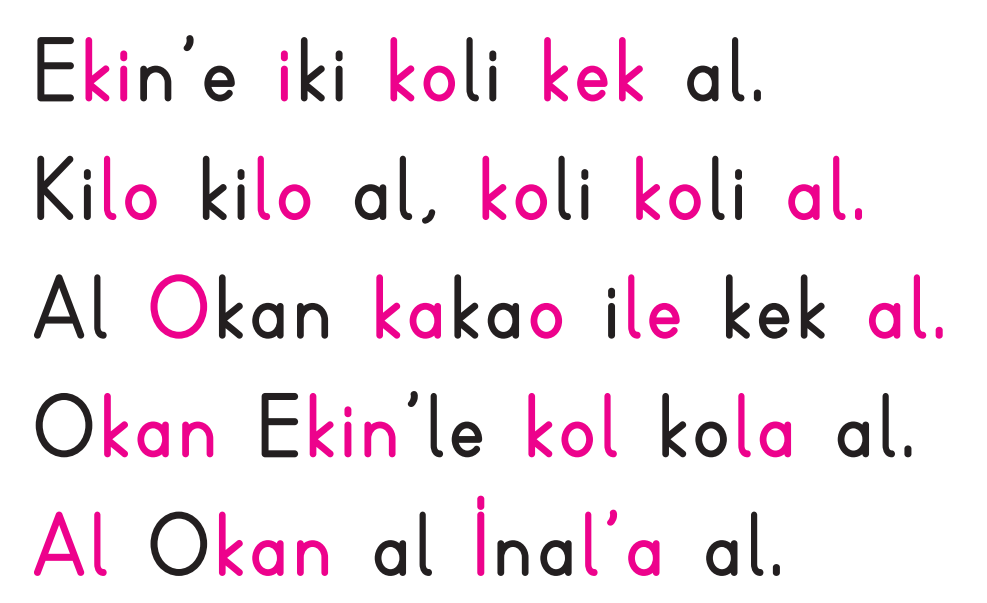 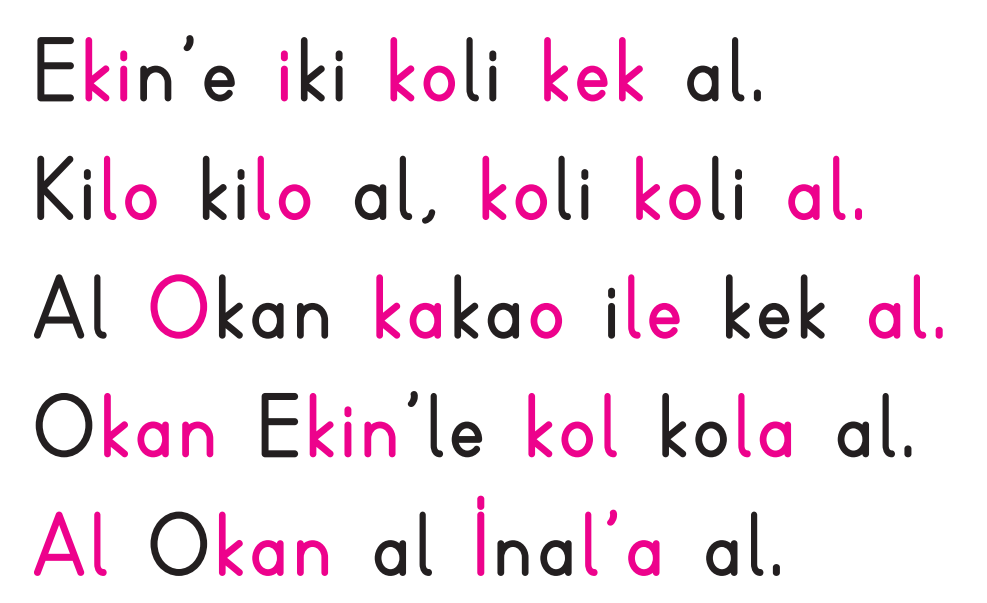 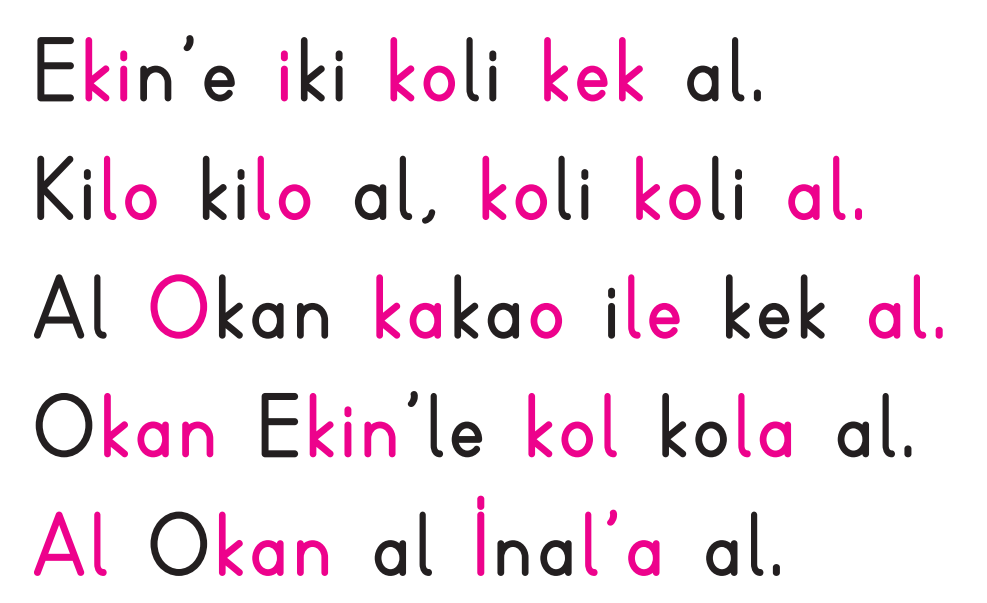 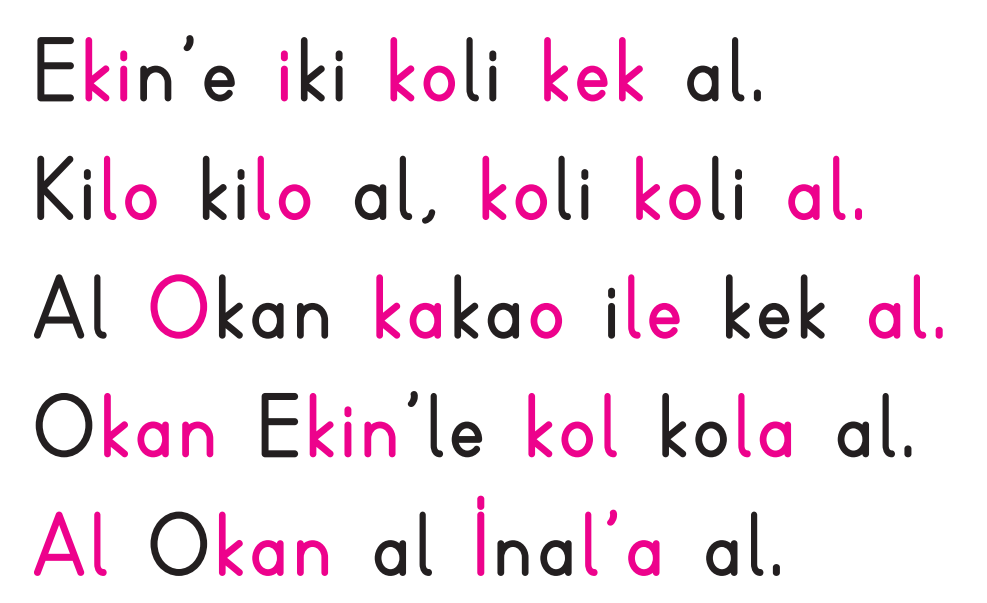 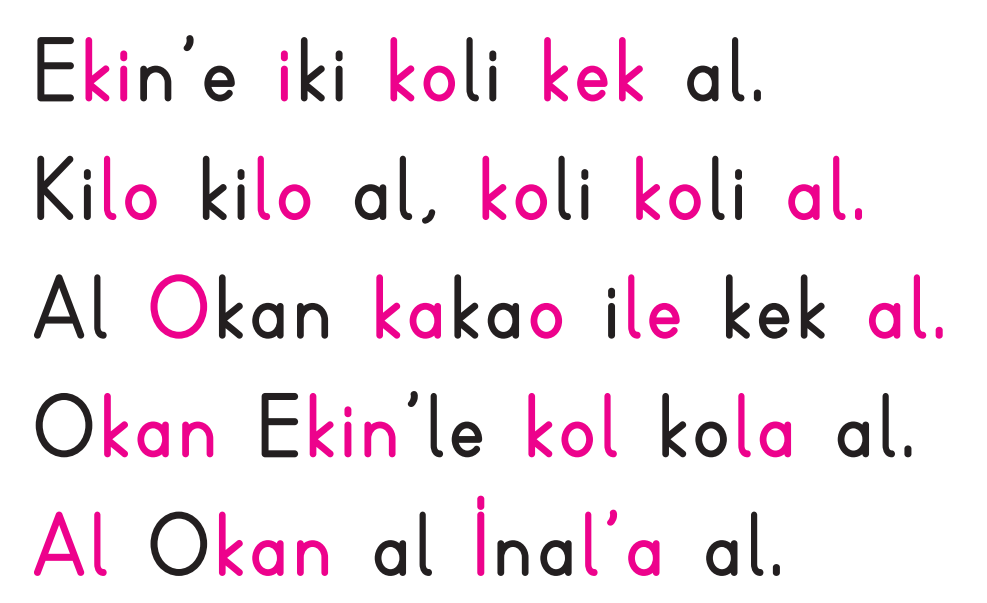 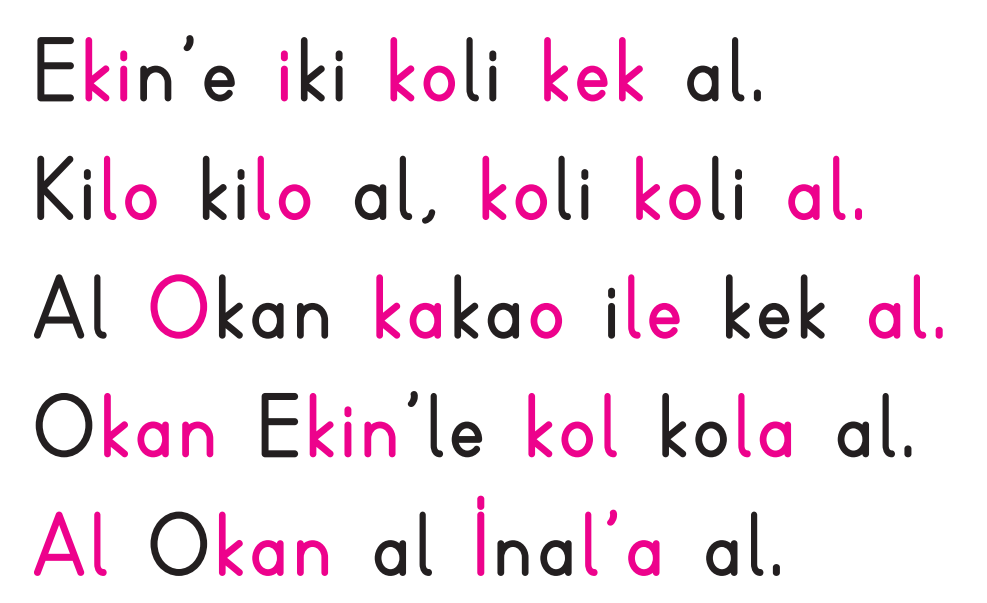 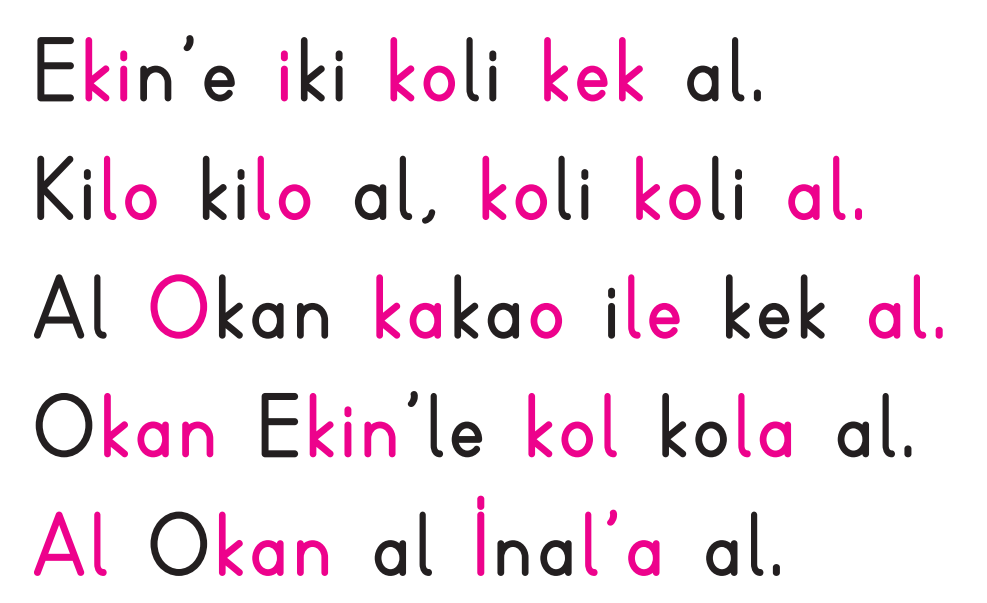 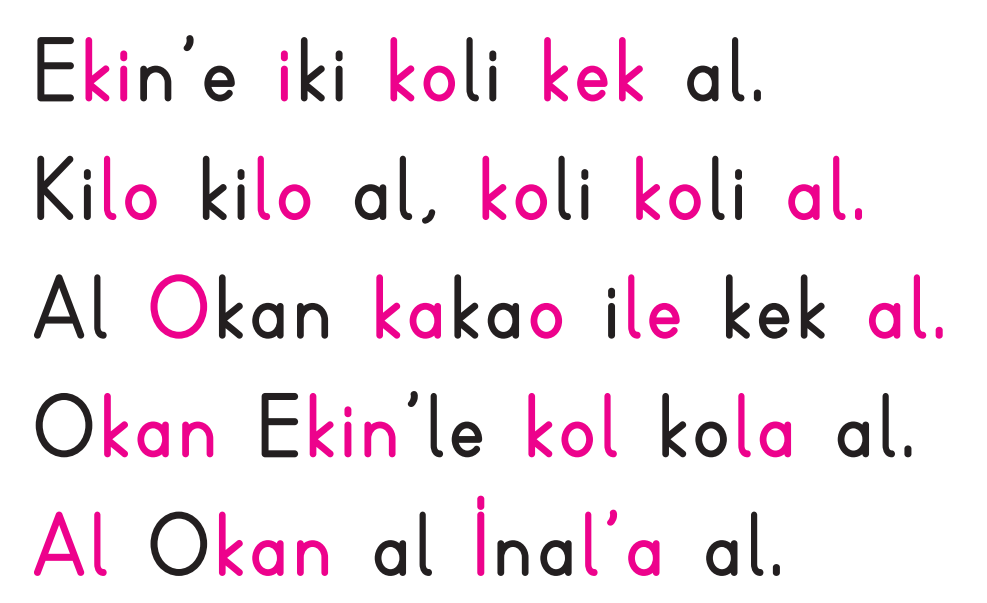 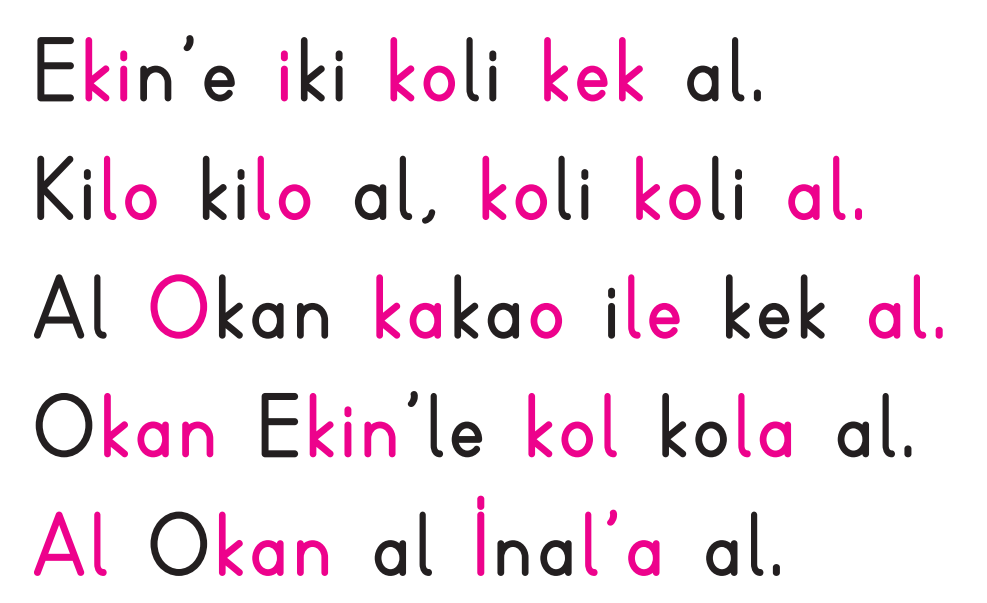 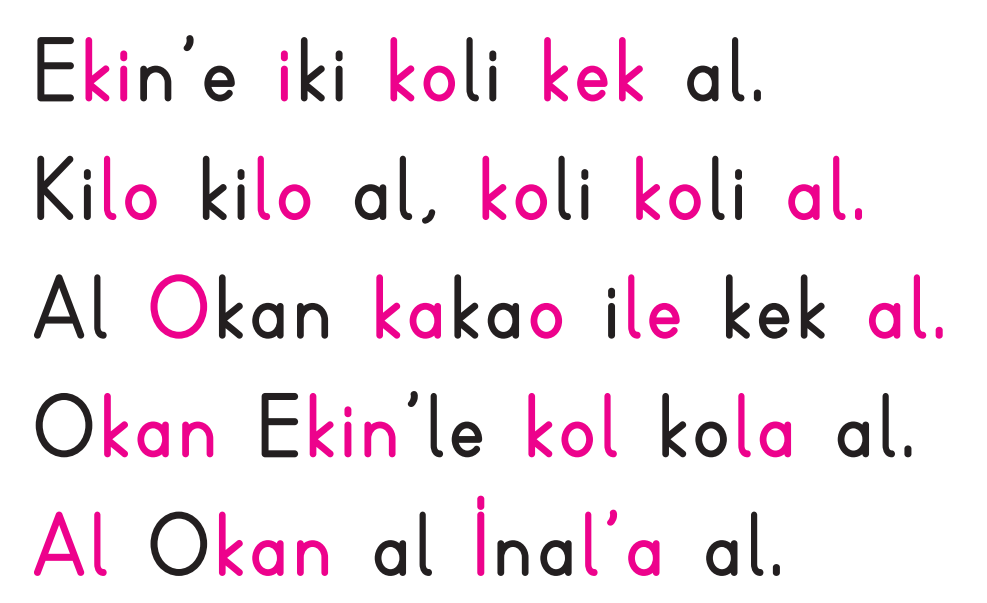 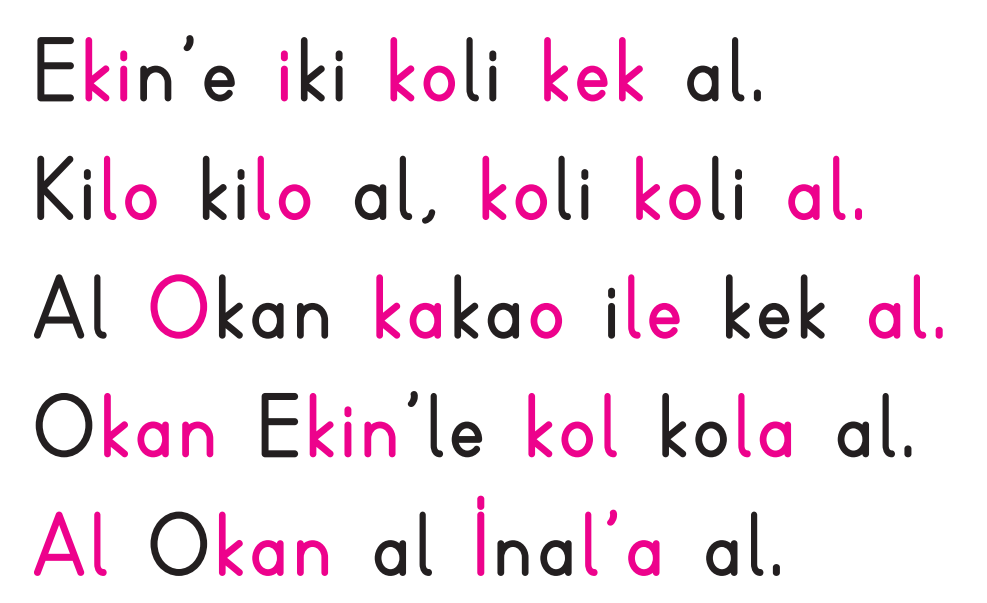 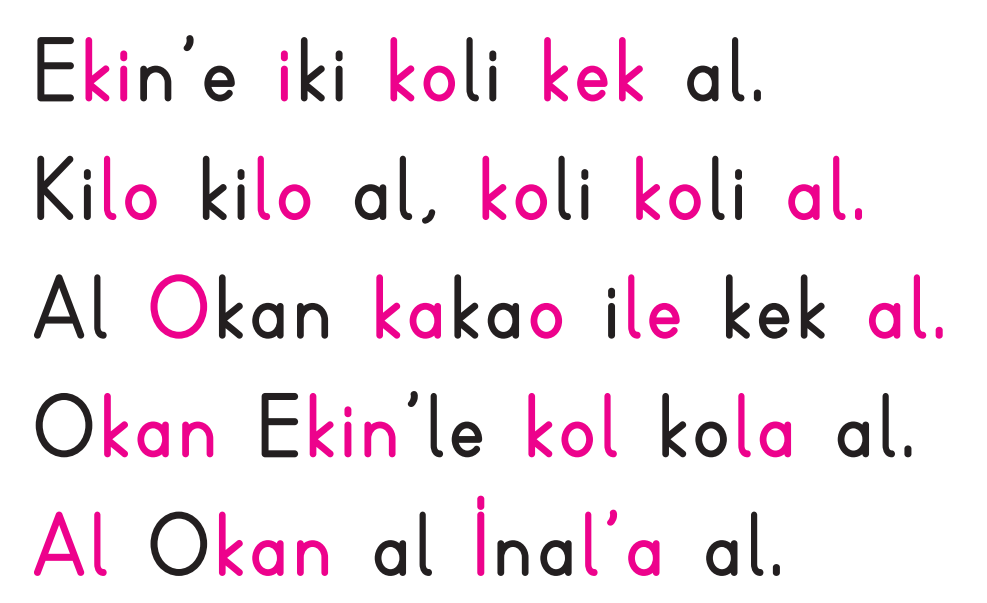 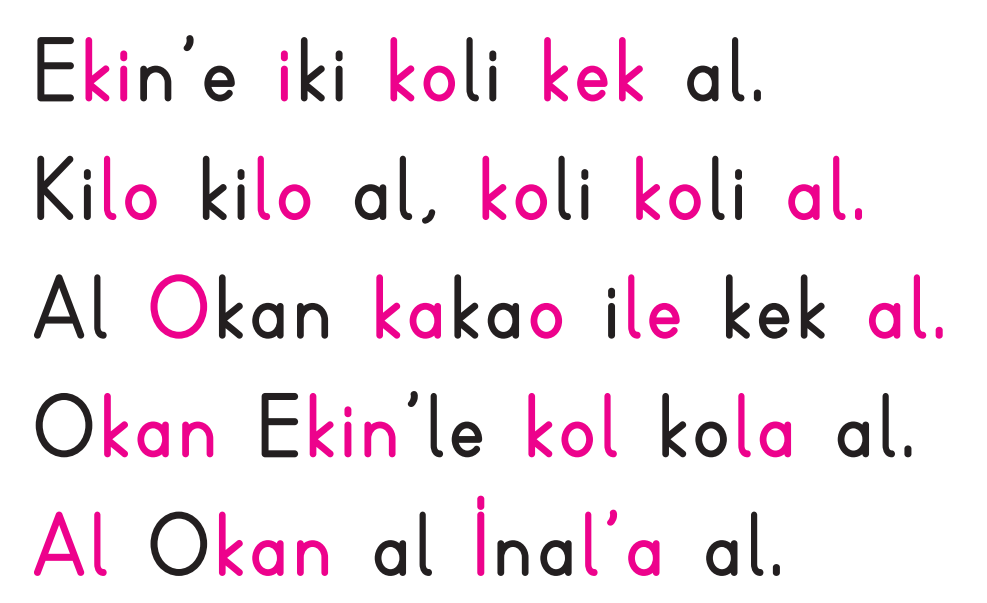 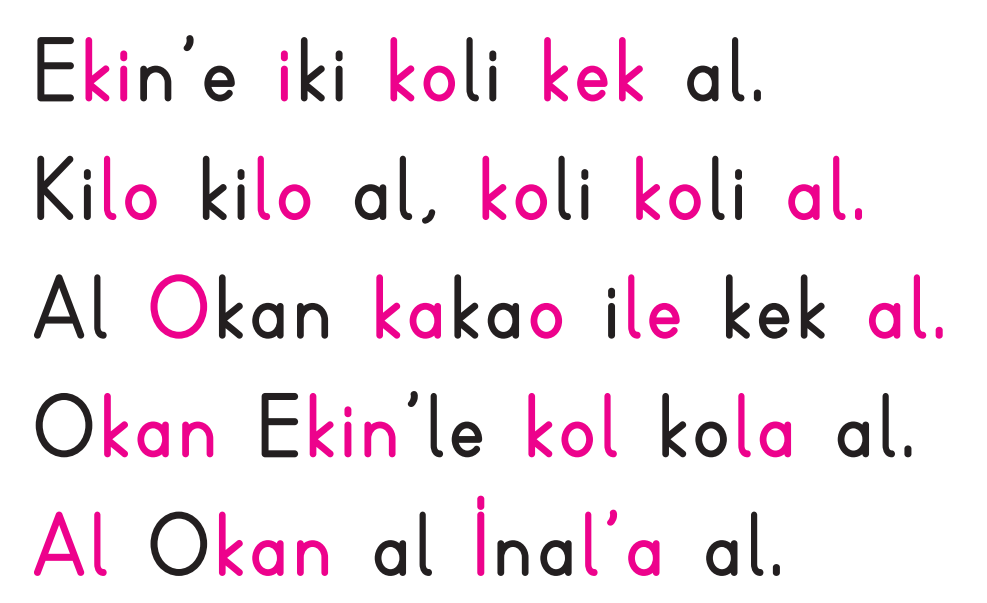 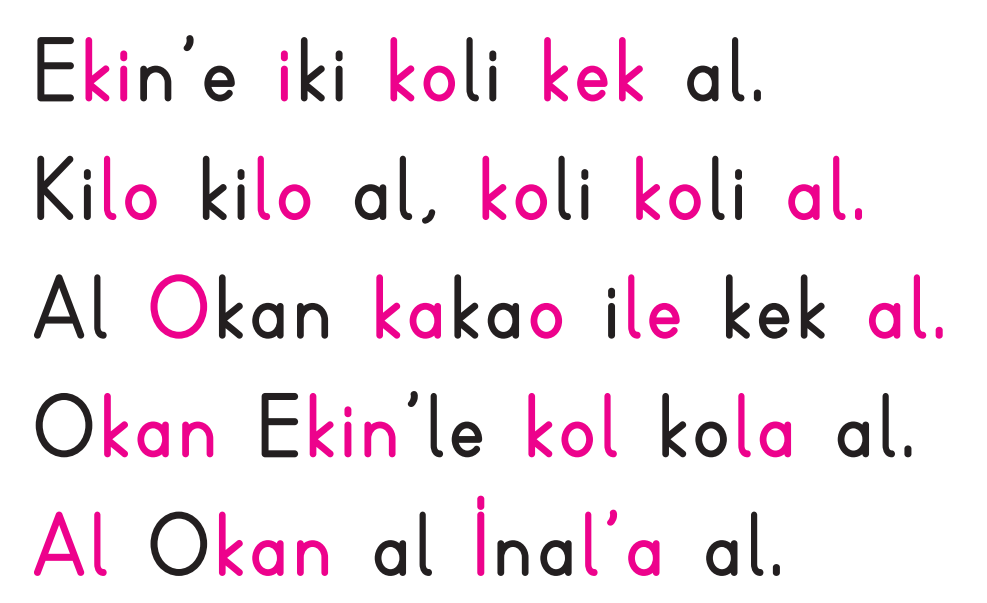 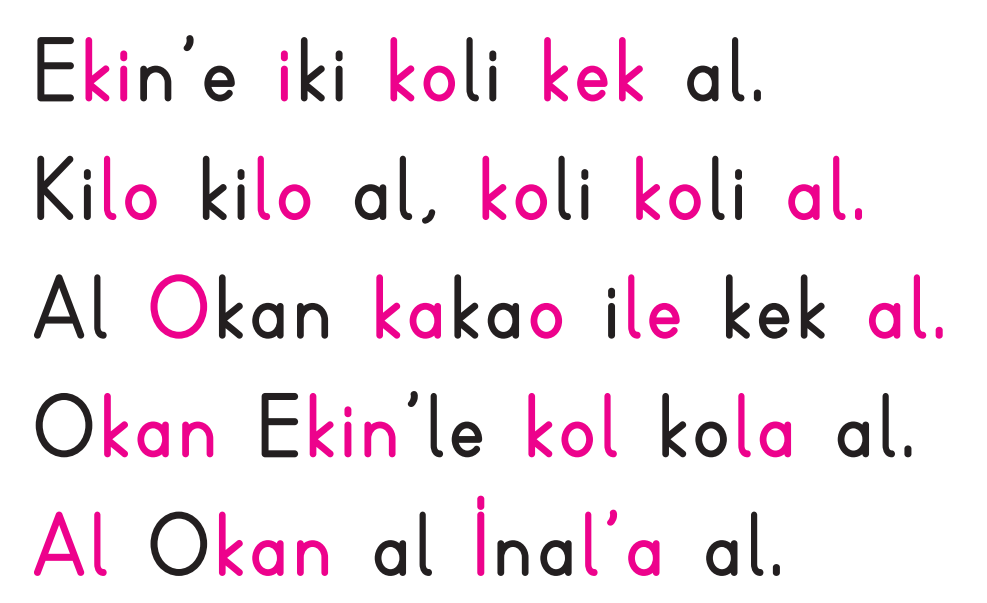 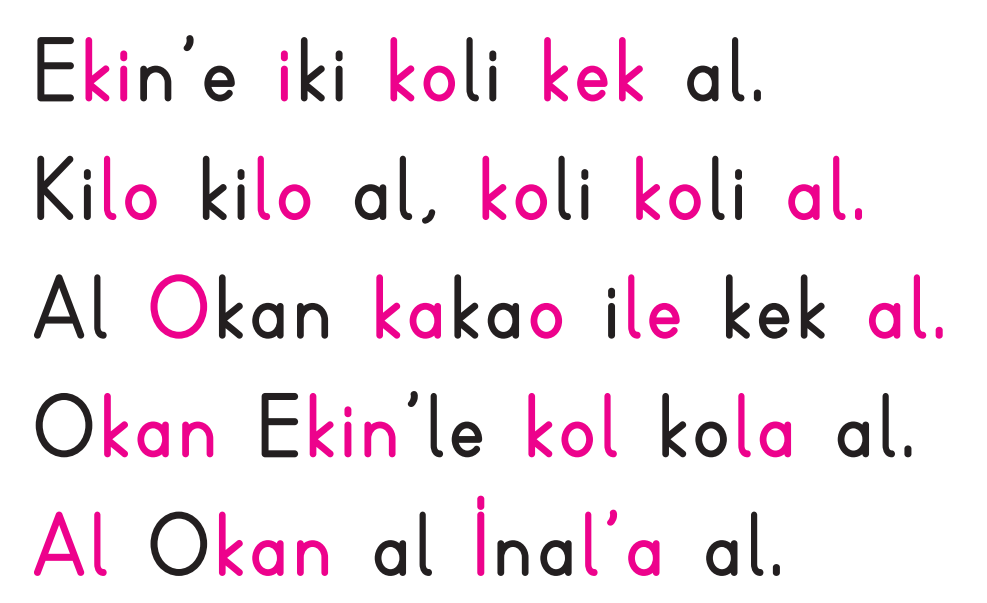 Okuma öğretimi slaytları 5

Bitti

   6. Slayta Geçebilirsiniz
Yılmaz ÖLMEZ 
https://yilmazolmezs.blogspot.com/                                                                                                   Haşim İşcan İlkokulu  / BURSA